Informaticien·ne ou geek ?
10 novembre 2021
[Speaker Notes: Objectif : Déconstruire les stéréotypes. L'informatique c'est pas que pour les geeks et c'est pas que pour les gars.
Organisation de la salle : tables en épi, tablettes à l'envers 
Phase 0 : présentation des intervenants, qui on est]
C’est quoi l’informatique ?
[Speaker Notes: Phase 1 : interaction avec les collégiens pour définir l'informatique : qu'est-ce que c'est?
Attention à la prise de parole des élèves, équilibrer la parole garçons-filles.]
L’informatique et le numérique
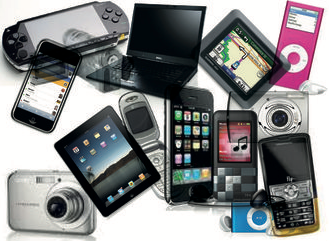 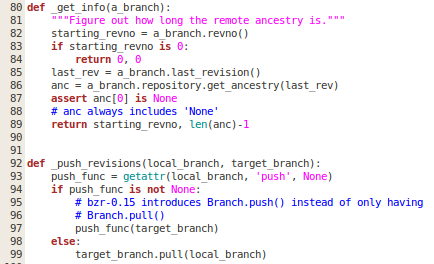 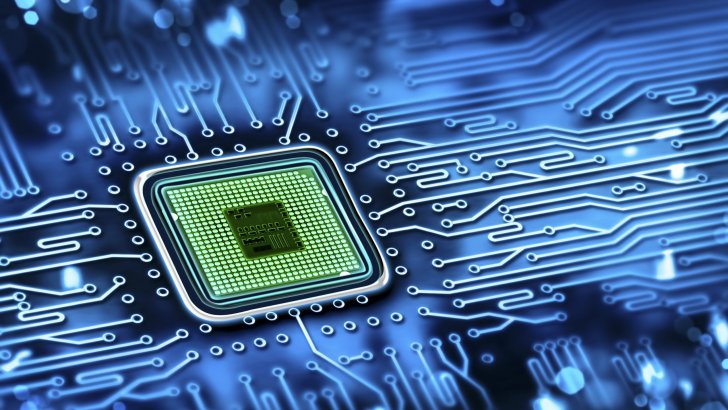 Utiliser des  processeurs...
… pour exécuter des programmes ...
… dans des machines variées ...
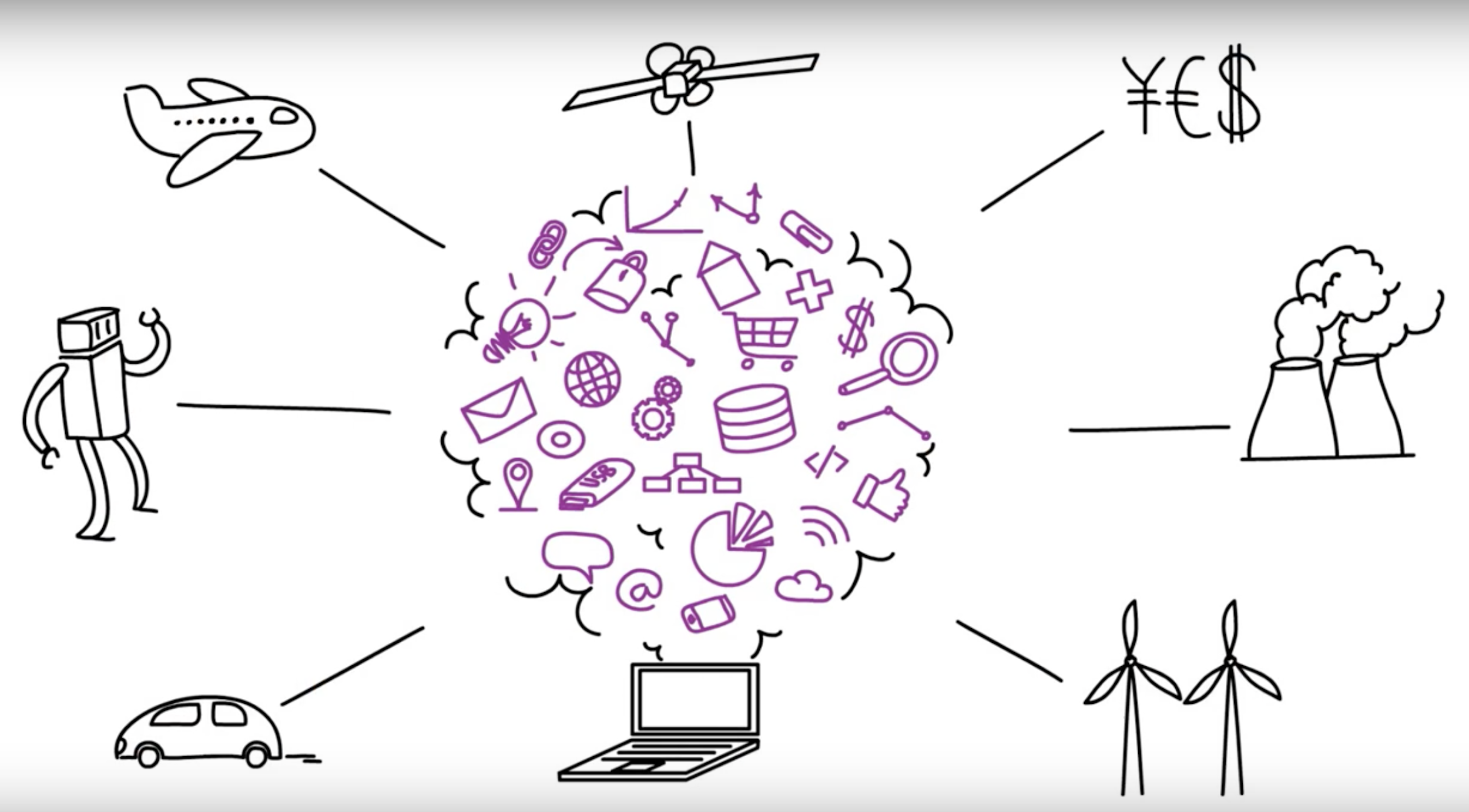 … pour traiter l’information et les données du quotidien  
de manière automatique.
Métiers de l’informatique…
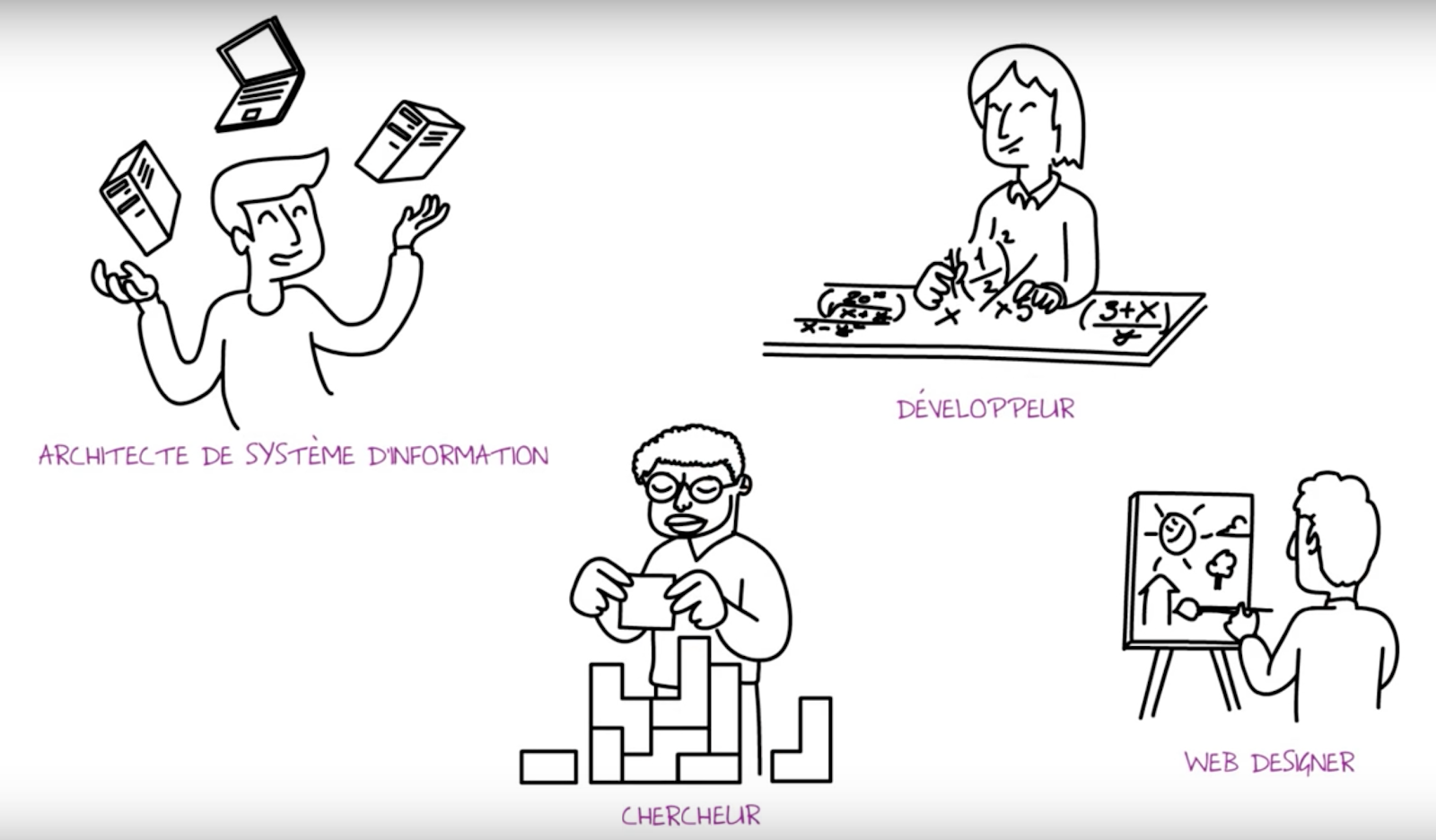 [Speaker Notes: Comment reconnait-on un•e informaticien•ne?
   Qualités qu'on peut mettre en valeur pour faire de l'informatique?
   -> message : plein de qualités utiles pour l'informatique, pas nécessaire d'avoir toutes les qualités pour faire de l'informatique]
Qu’est ce qu’on invente en informatique ?
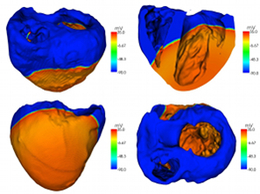 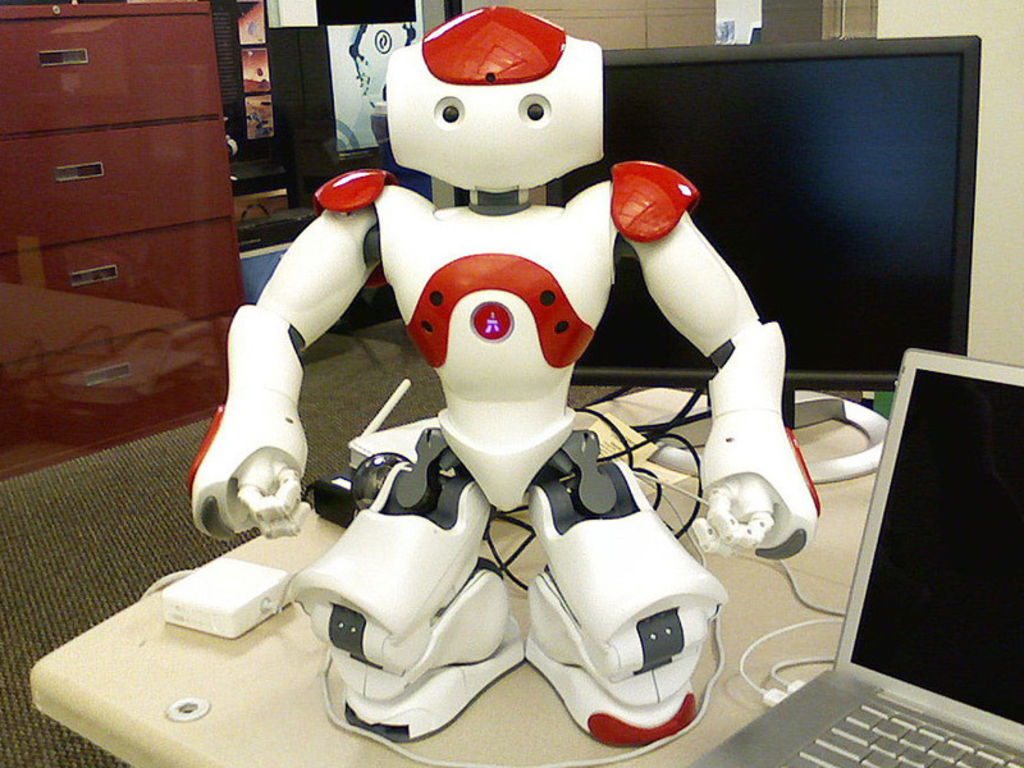 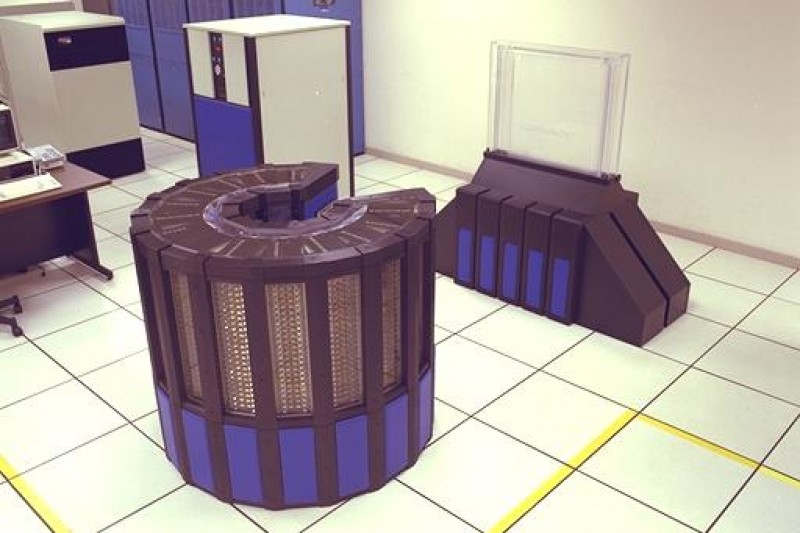 Des algorithmes de simulation et de contrôle :
pilotes d’avion, drones
fermes d’éoliennes
usines du futur
Des supercalculateurs :
héberger des données, ...
prévisions météorologiques 
trajectoires de satellites
Des objets qui interagissent :
aide au handicap
reconnaissance et synthèse vocale
analyse et traitement d’images
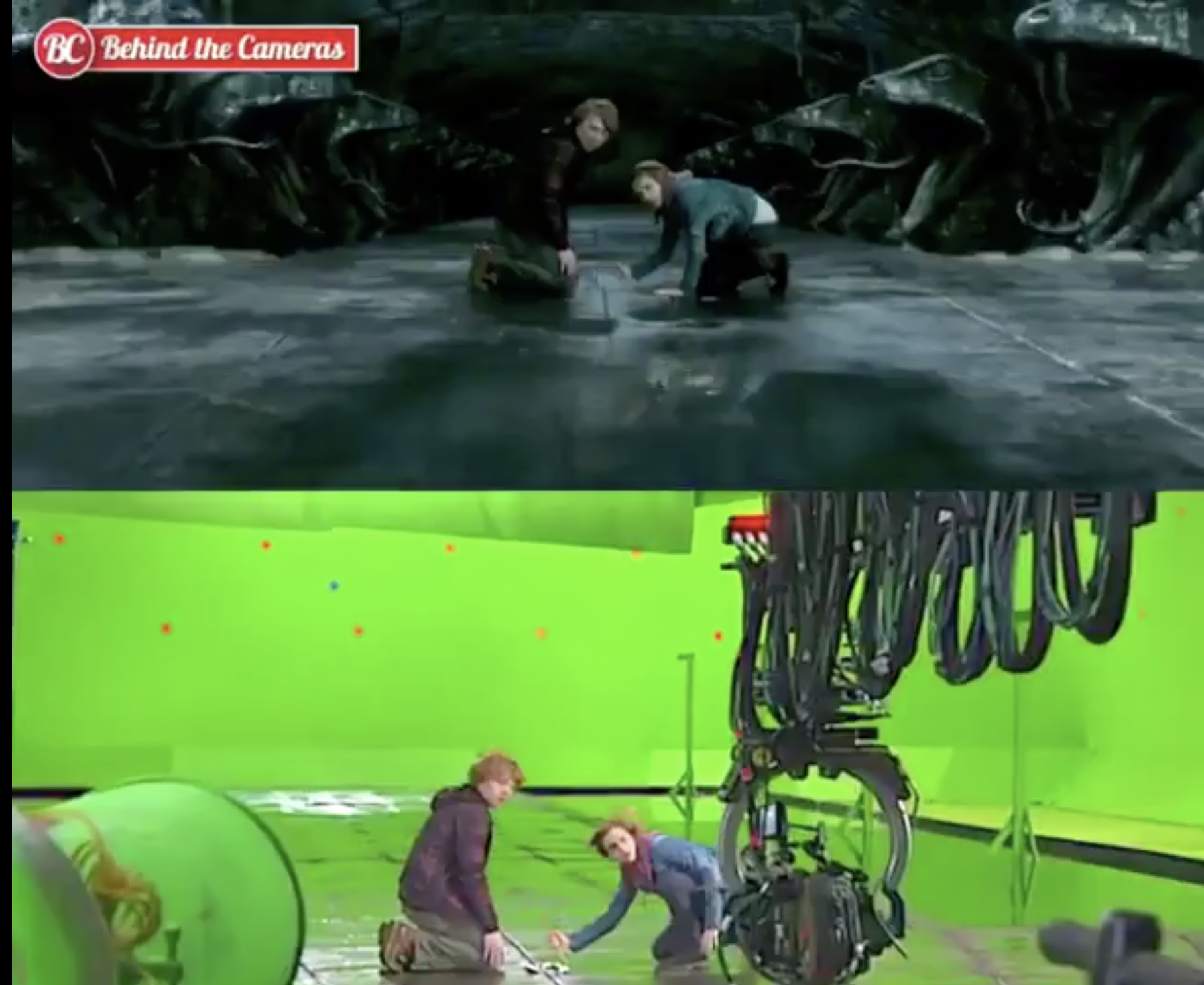 De nouvelles manières de calculer et de programmer : 
nouveaux algorithmes
calcul quantique
Des logiciels et des langages pour communiquer :
sites web, blogs
réseaux sociaux
protocoles de sécurité
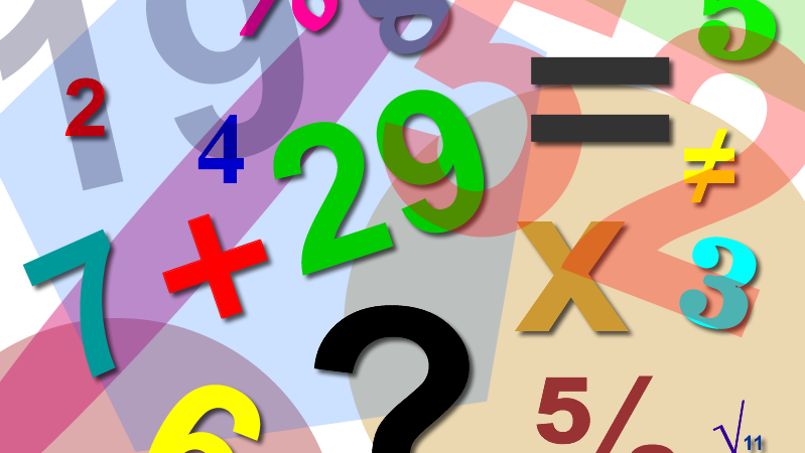 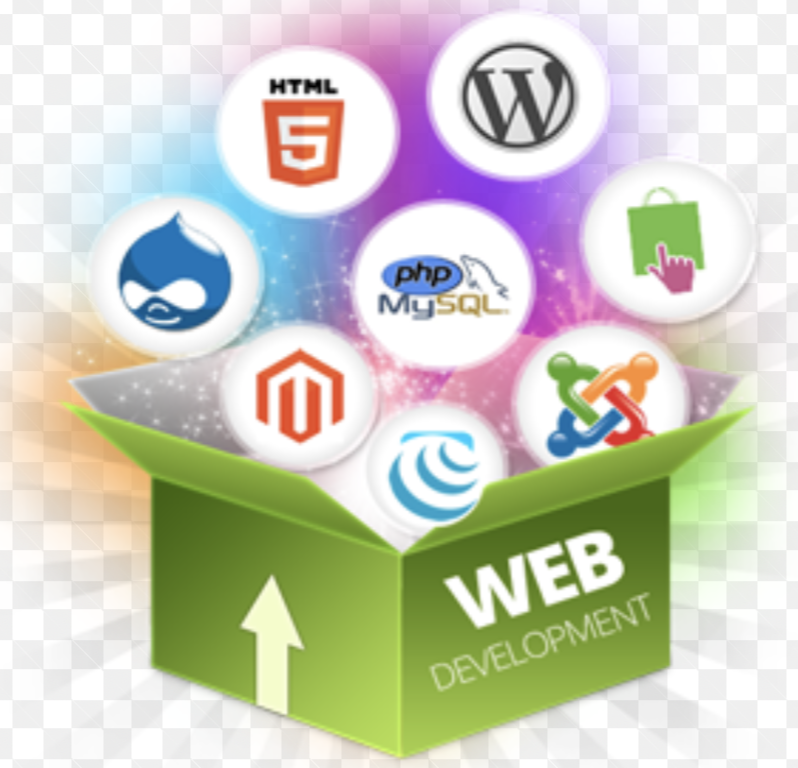 Des algorithmes pour les images : 
Effets spéciaux, video 3D, VOD
[Speaker Notes: Phase 2: A votre avis, à quoi ça sert l'informatique?  Message : des applications très variées]
Qui travaille dans l’informatique ?
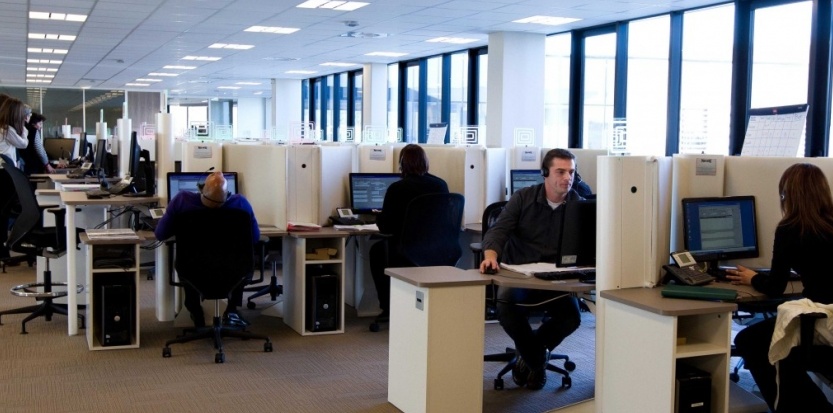 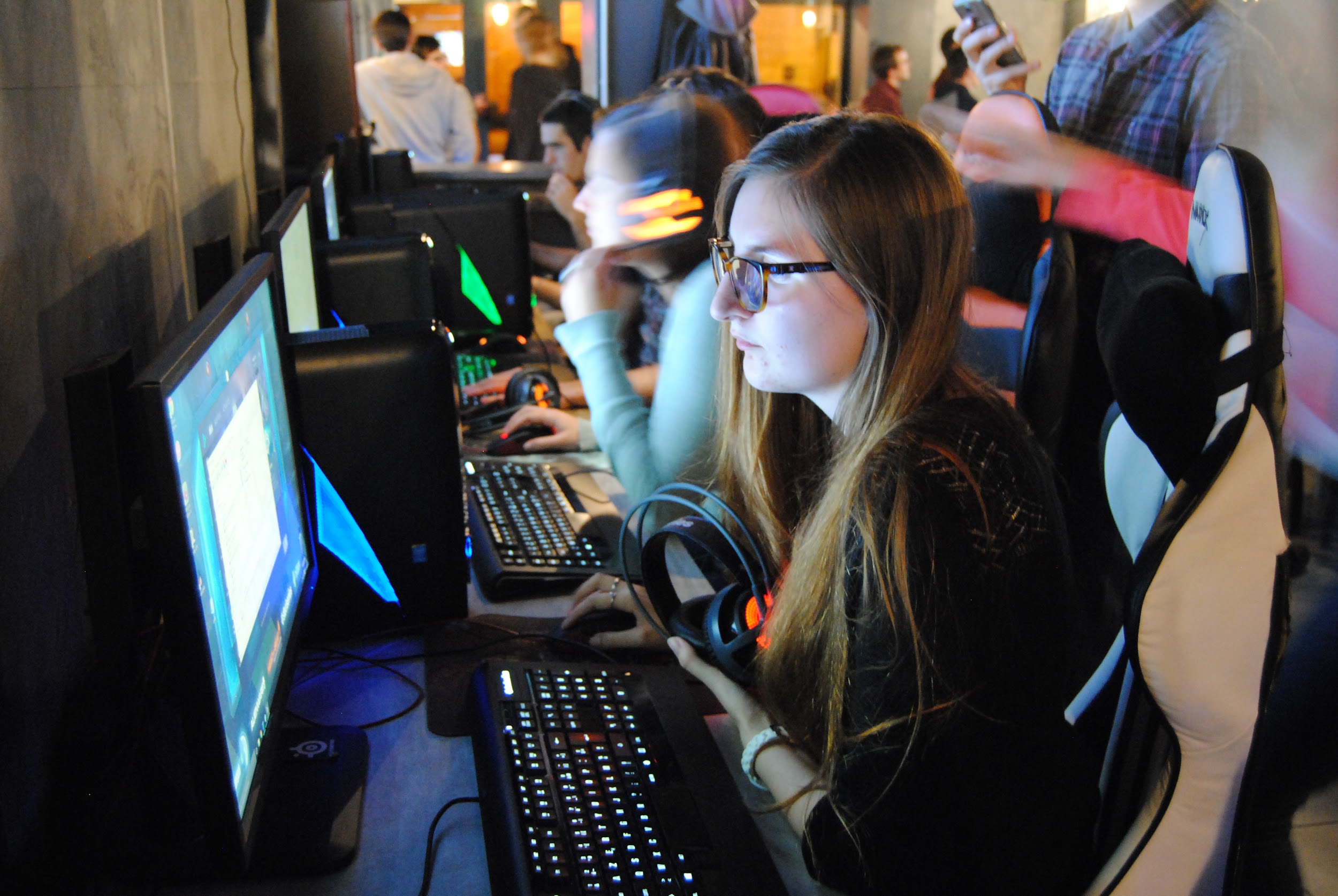 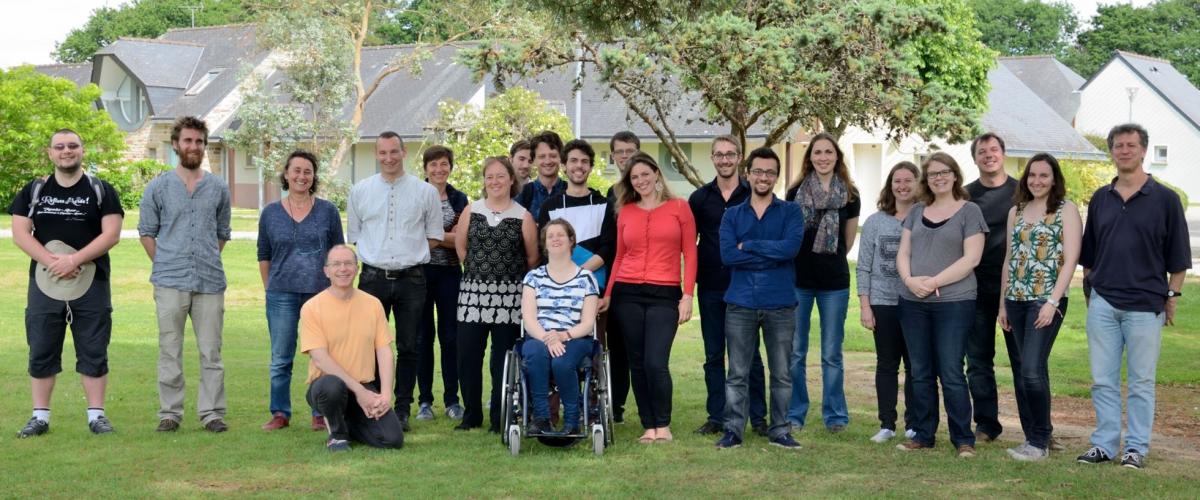 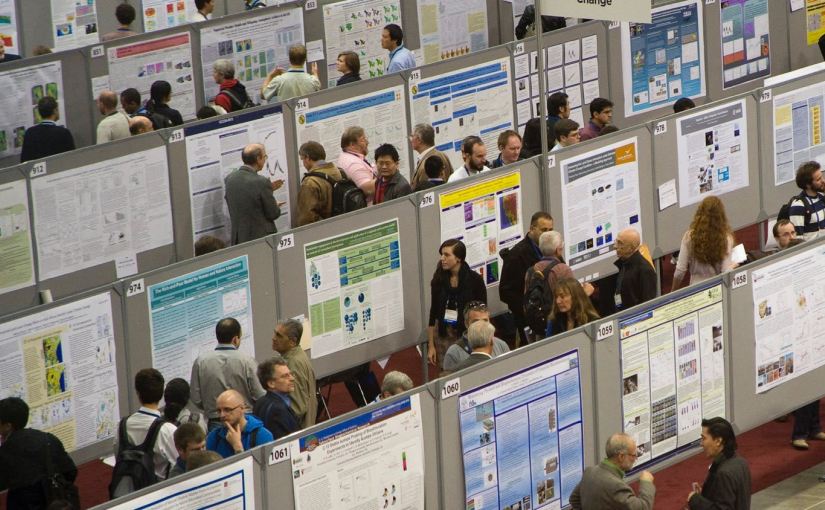 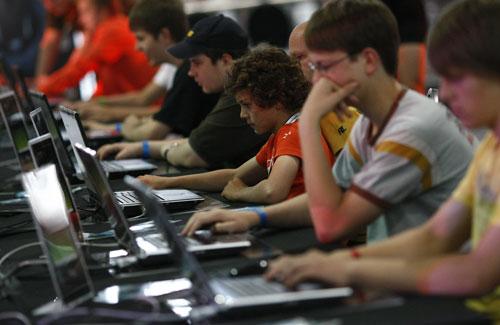 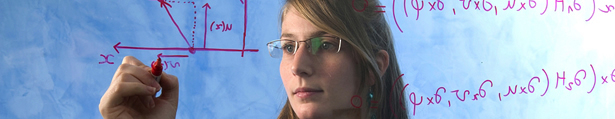 Parmi les personnes qui jouent aux jeux vidéo, combien sont des femmes ?
Parmi les personnes qui font des études d’informatique, combien sont des femmes ?
16% - 23% - 37% - 44% - 63%
[Speaker Notes: Phase 3 : images, qui sont les informaticiens?
   TODO exemple d'informaticiens qui travaillent au tableau blanc
   -> message : l'informaticien•ne interagit beaucoup avec les autres

   jeux vidéos vs informatique
   -> message simple : les filles jouent aux jeux vidéos, mais ne font pas d'études d'informatique, c'est dommage!]
2. Qui sont les informaticien.ne.s ?
Est-ce qu’il y a profil type d’informaticien.ne ?
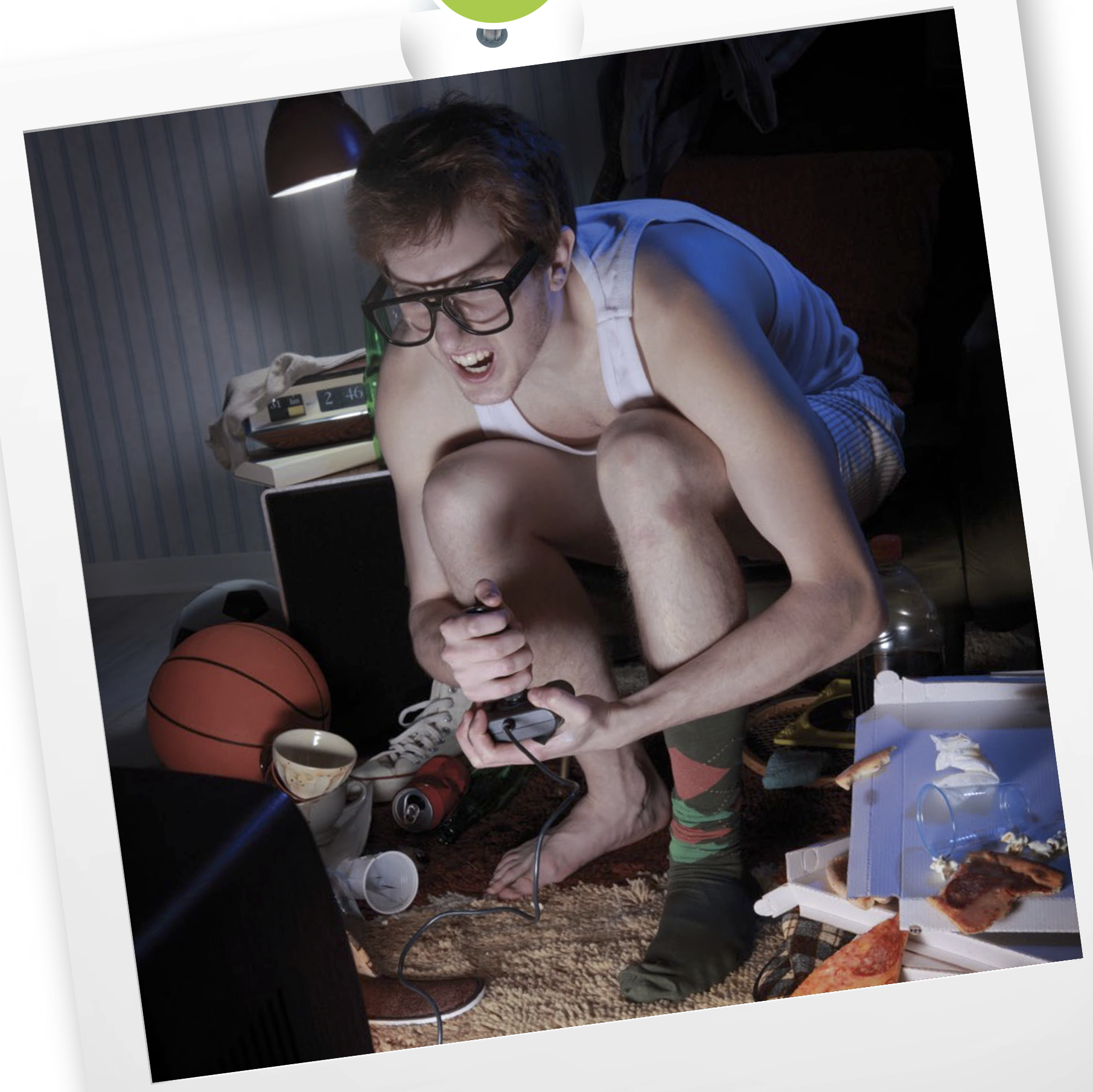 [Speaker Notes: Comment reconnait-on un•e informaticien•ne?
   Qualités qu'on peut mettre en valeur pour faire de l'informatique?
   -> message : plein de qualités utiles pour l'informatique, pas nécessaire d'avoir toutes les qualités pour faire de l'informatique]
Est-ce qu’il y a profil type d’informaticien.ne ?
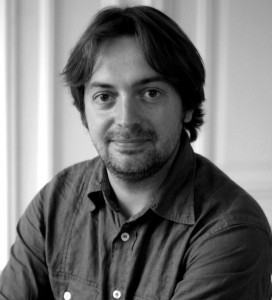 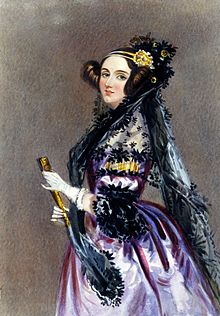 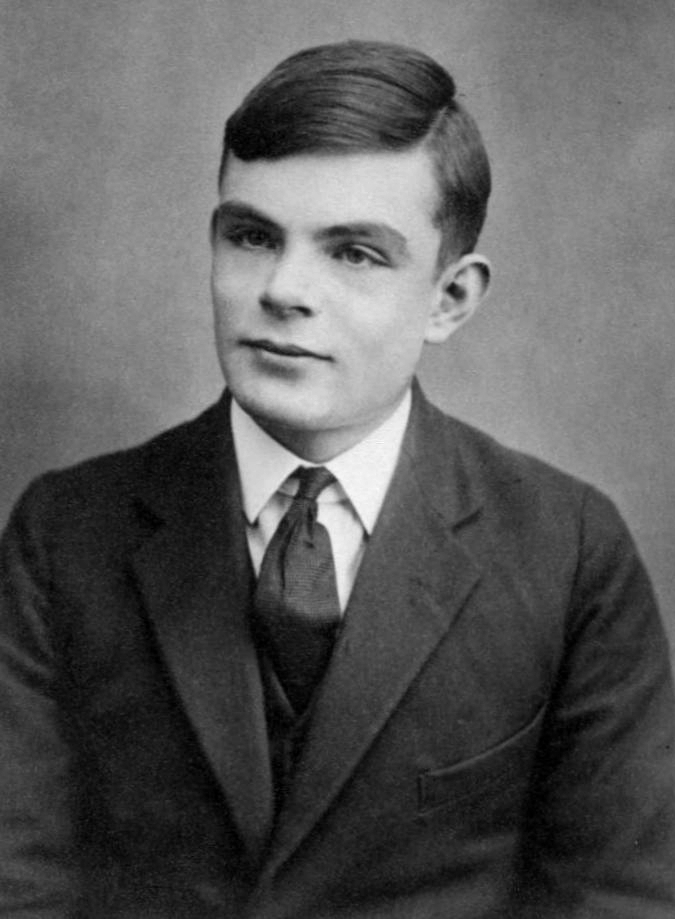 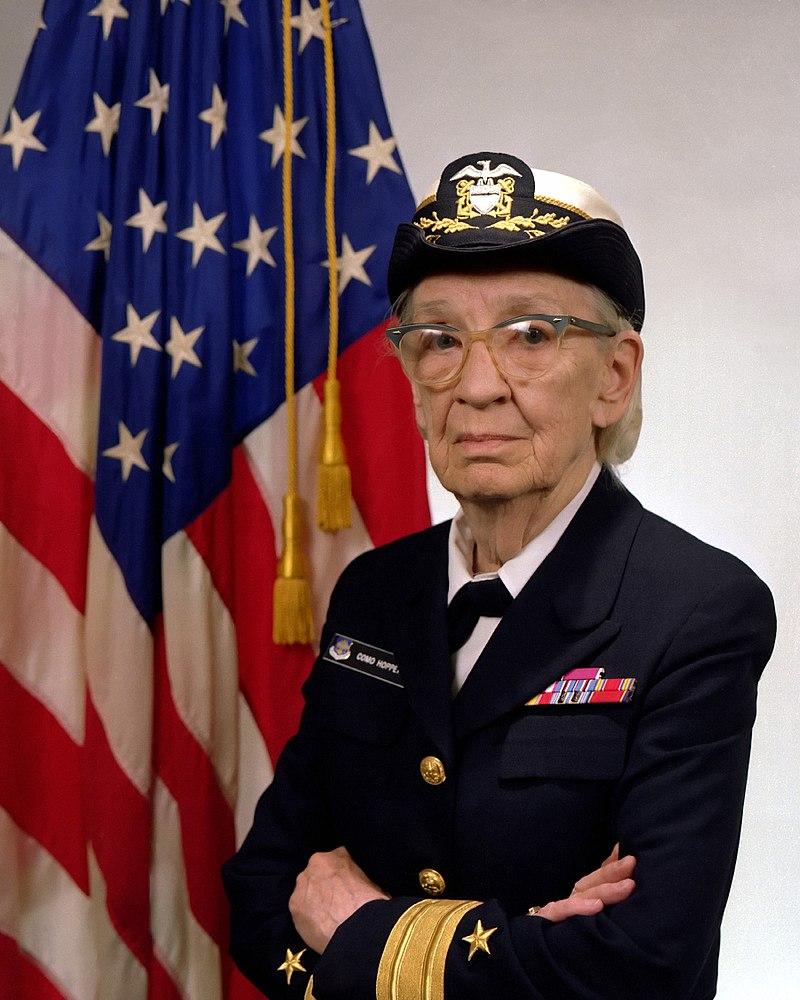 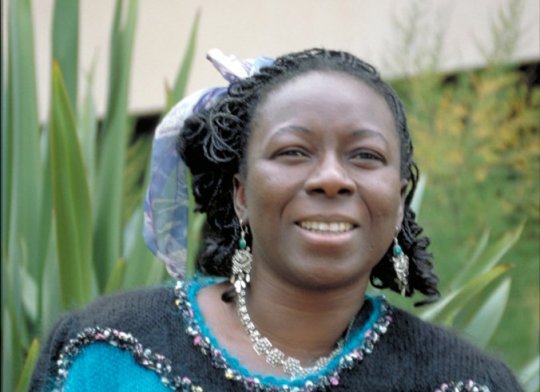 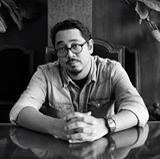 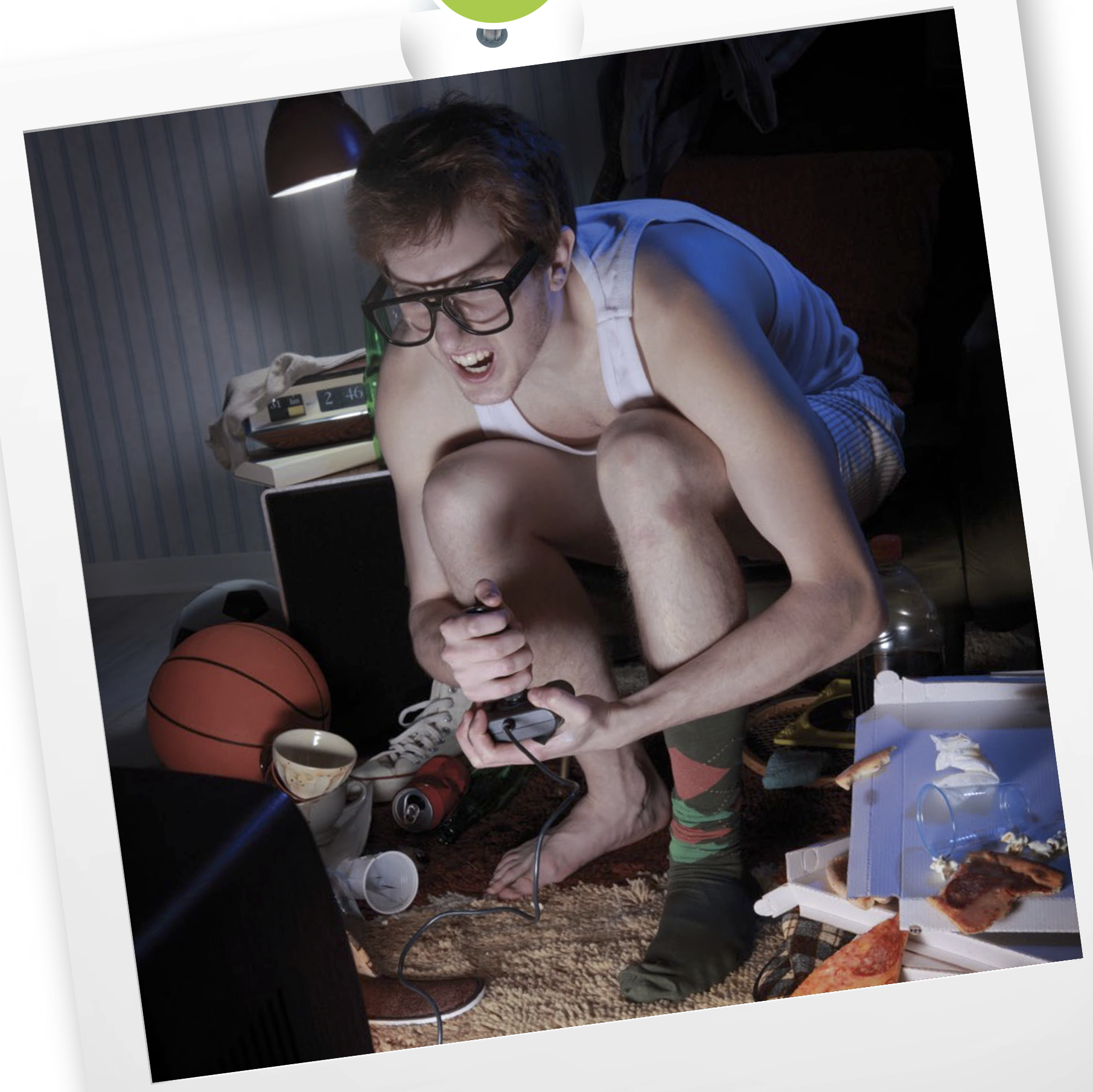 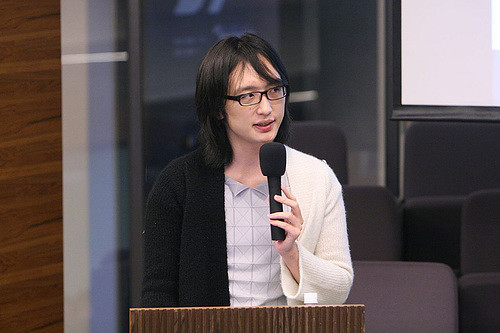 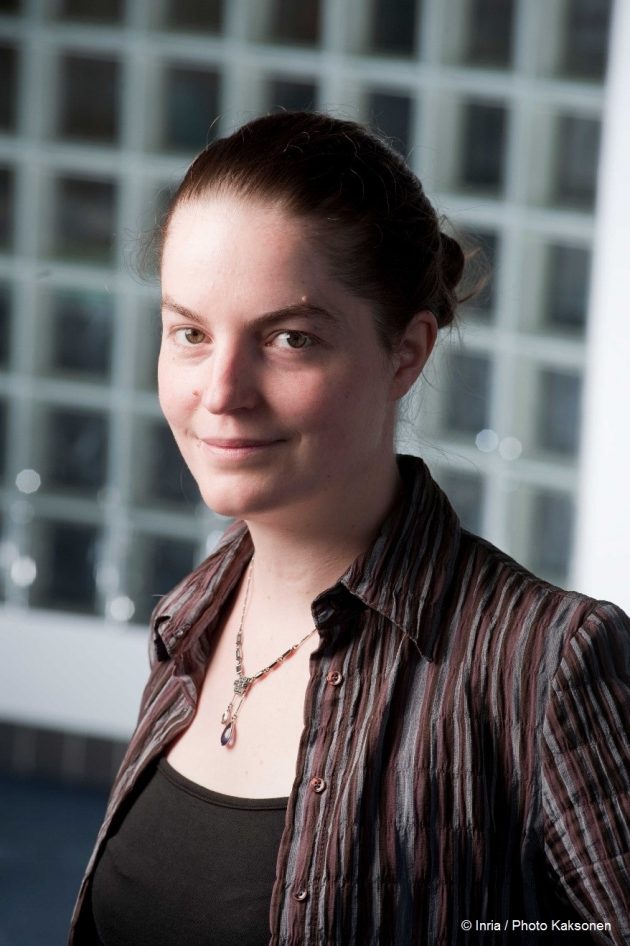 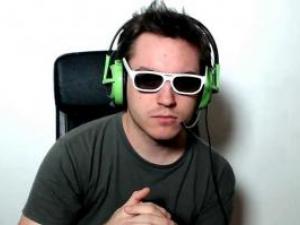 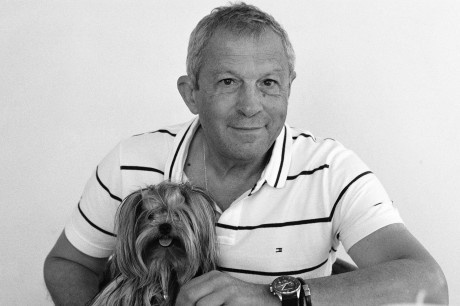 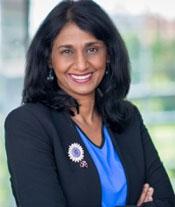 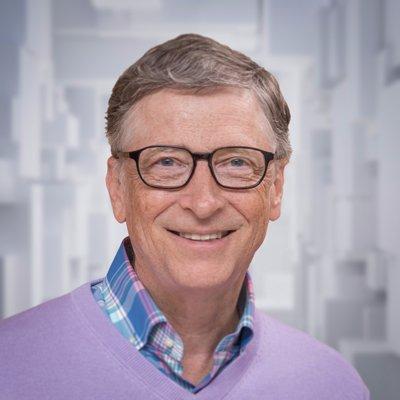 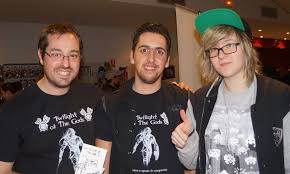 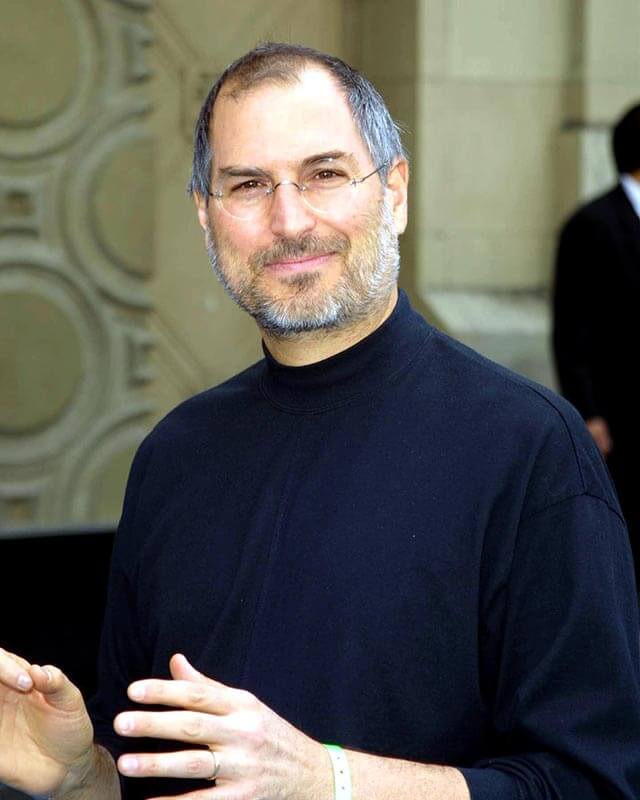 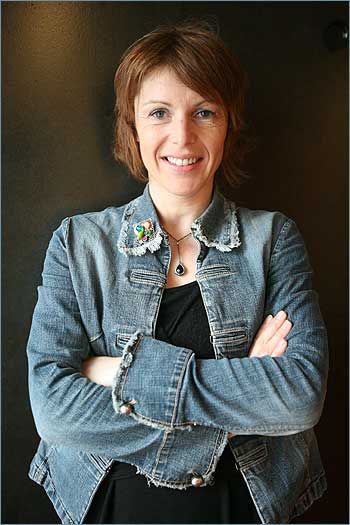 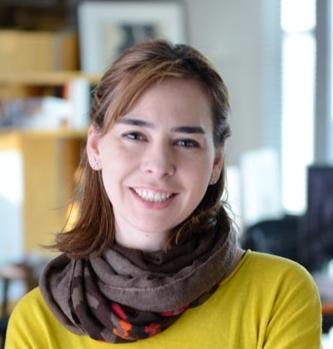 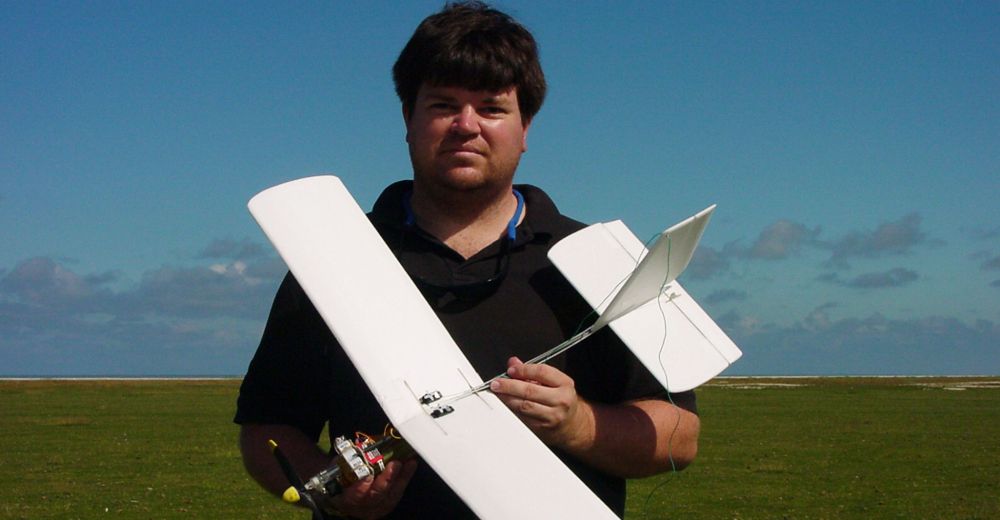 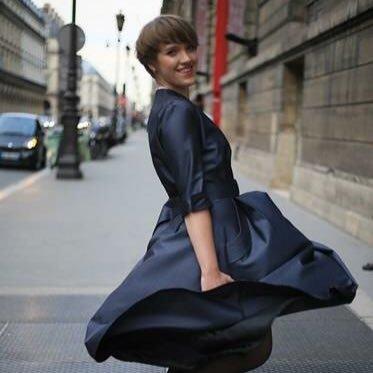 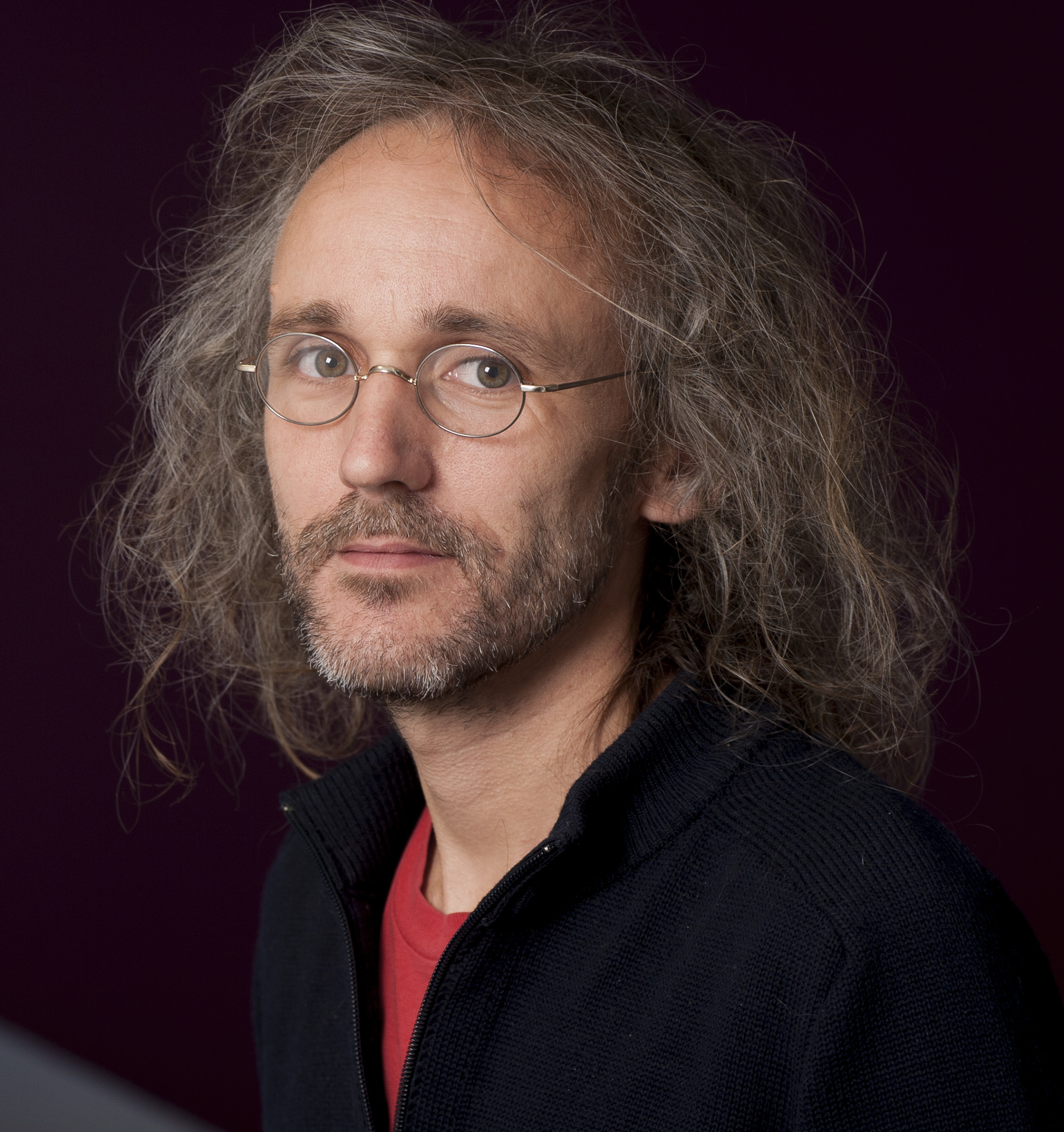 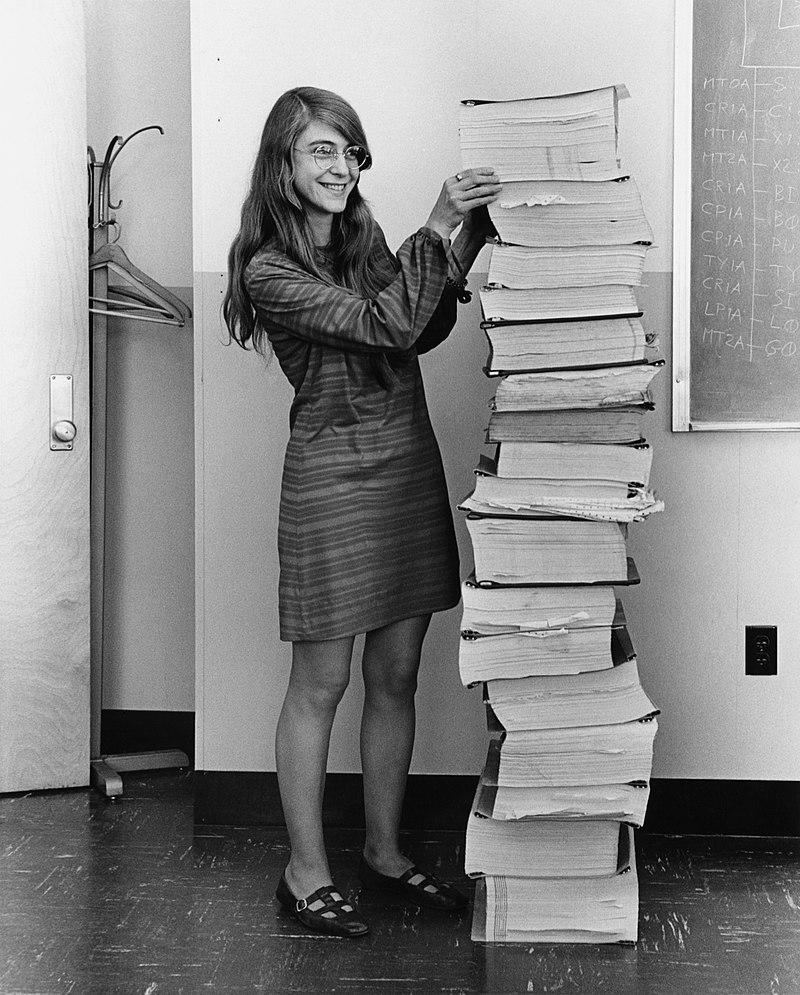 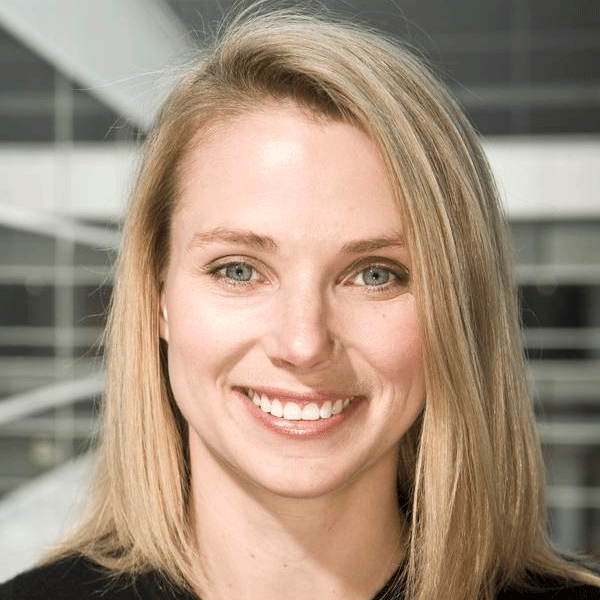 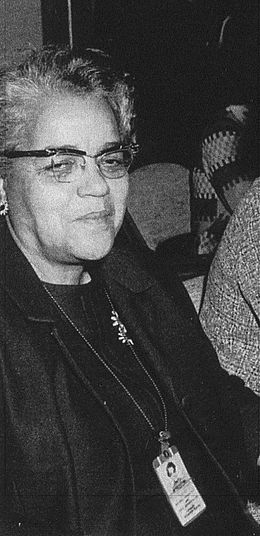 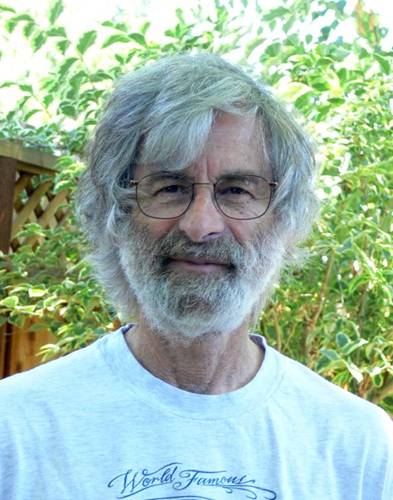 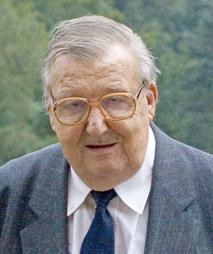 [Speaker Notes: Comment reconnait-on un•e informaticien•ne?
   Qualités qu'on peut mettre en valeur pour faire de l'informatique?
   -> message : plein de qualités utiles pour l'informatique, pas nécessaire d'avoir toutes les qualités pour faire de l'informatique]
Est-ce qu’il y a profil type d’informaticien.ne ?
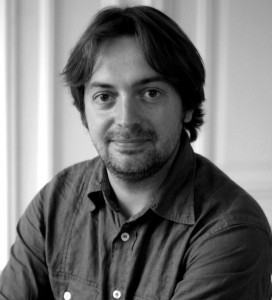 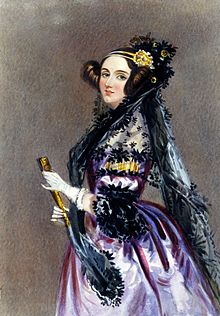 Accessible  Accueillant (e)  Adroit(e)  Agréable  Aidant(e)  Aimable  Altruiste  Ambitieux (euse)  Amusant(e)  Apaisant(e)  Résilient(e)  Appliqué(e)  Assertif(ive)  Astucieux(euse)  Attachant  Attentif(ive)  Attentionné(e)  Audacieux(euse)  Autonome  Avenant(e)  Aventureux(euse)  Beau(belle!)  Bienveillant(e)  Brillant(e)  Calme  Captivant(e)  Chaleureux  Charismatique  Charmant(e)  Combatif(ive)  Communicatif(ive)  Compréhensif(ive)  Concentré (capacité à être)  Conciliant(e)  Confiant(e)  Conformiste  Consciencieux  Convaincant(e)  Coopératif(ive)  Courageux(euse)  Courtois(e)  Créatif(ive)  Cultivé(e)  Curieux(euse)  Débrouillard(e)  Décidé(e)  Délicat(e)  Déterminé(e)  Dévoué(e)  Digne de confiance  Discipliné  Diplomate  Direct(e)  Discipliné(e)  Discret(e)  Disert(e)  Disponible  Doux(ouce)  Droit(e)  Drôle  Dynamique  Ecoute (à l’)  Efficace  Eloquent(e)  Empathique  Encourageant(e)  Endurant(e)  Energique  Engagé  Enthousiaste  Entreprenant  Epanoui(e)  Equitable  Esprit d’équipe  Exemplaire  Extraverti(e)  Ferme  Fidèle  Fin(e)  Flexible  Fort(e)  Franc(he)  Gai(e)  Généreux(euse)  Gentil(le)  Habile  Hardi(e)  Honnête  Humain(e)  Humble  Imaginatif(ive)  Impliqué(e)  Impulsif(ive)  Indépendant(e)  Indulgent(e)  Infatigable  Influent(e)  Ingénieux(euse)  Innovateur(trice)  Inspiré(e)  Intelligent(e)  Intègre  Intuitif(ive)  Inventif(ive)  Joueur(euse)  Jovial(e)  Juste  Leader  Logique  Loyal(e)  Lucide  Maître de soi  Malin(igne)  Marrant(e)  Méthodique  Mignon(ne)  Minutieux(euse)  Modeste  Motivé(e)  Naturel(le)  Novateur(trice)  Nuancé(e)  Objectif(ive)  Observateur(trice)  Obstiné(e)  Opiniâtre  Optimiste  Ordonné(e)  Organisateur(trice)  Organisé(e)  Original(e)  Ouvert(e) d’esprit  Pacificateur(trice)  Paisible  Passionnant(e)  Patient(e)  Persévérant(e)  Persuasif(ive)  Pétillante(e)  Philosophe  Planificateur(trice)  Poli(e)  Polyvalent(e)  Ponctuel(le)  Pondéré(e)  Posé(e)  Positif(ive)  Pragmatique  Pratique  Précis(e)  Prévenant(e)  Prévoyant(e)  Productif(ive)  Protecteur(trice)  Prudent(e)  Pugnace  Quièt(e)  Raisonnable  Rassurant(e)  Rationnel(le)  Réaliste  Réconfortant(e)  Réfléchi(e)  Réservé(e)  Résistant(e)  Résolu(e)  Respectueux(euse)  Responsable  Rigolo(te)  Rigoureux(euse)  Rusé(e)  Sage  Séduisant(e)  Sensible  Serein(e)  Sérieux(euse)  Serviable  Sincère  Sociable  Social(e)  Soigneux(euse)  Solide  Souple  Souriant(e)  Spontané(e)  Sportif(ive)  Stable  Stratège  Studieux(euse)  Sûr(e)desoi  Sympa(thique!)  Talentueux(euse)  Tempéré(e)  Tenace  Tendre  Tolérant(e)  Timide  Tranquille  Travailleur(euse)  Vaillant(e)  Valeureux(euse)  Vif(ive)  Vigilant(e)  Volontaire  Vrai(e)  Zen
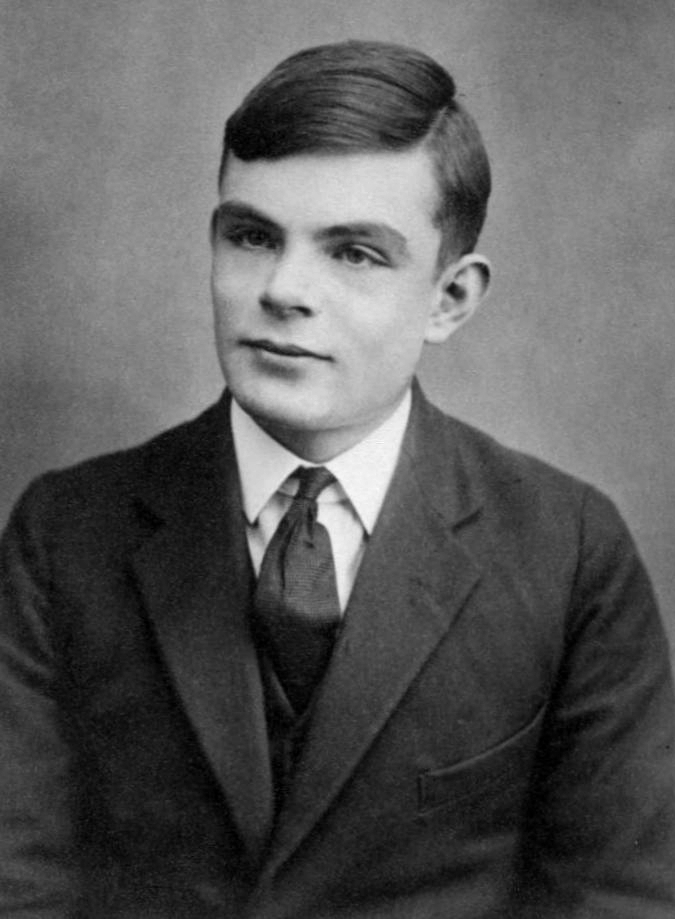 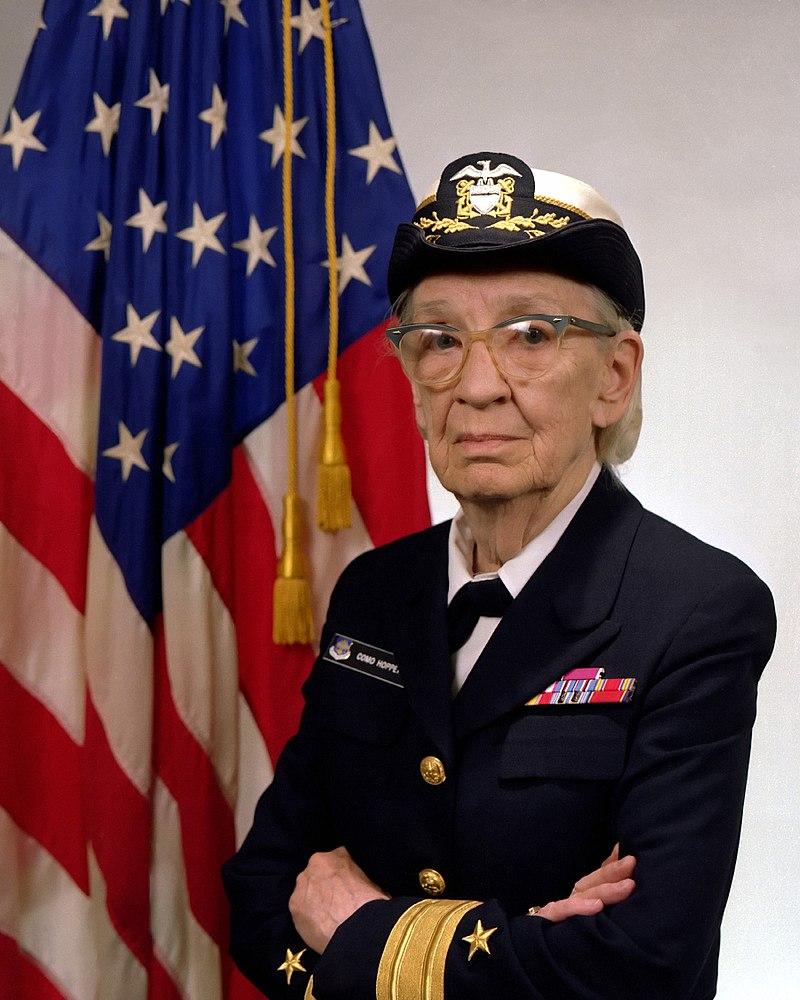 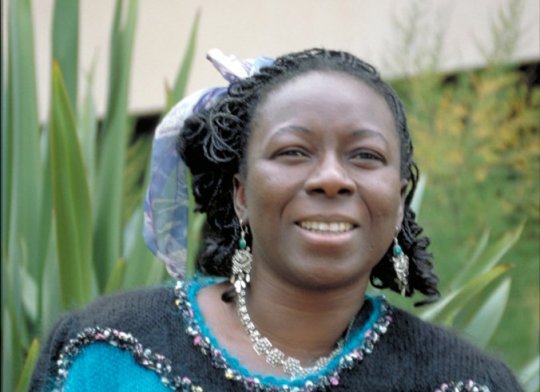 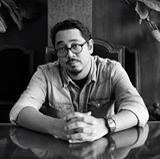 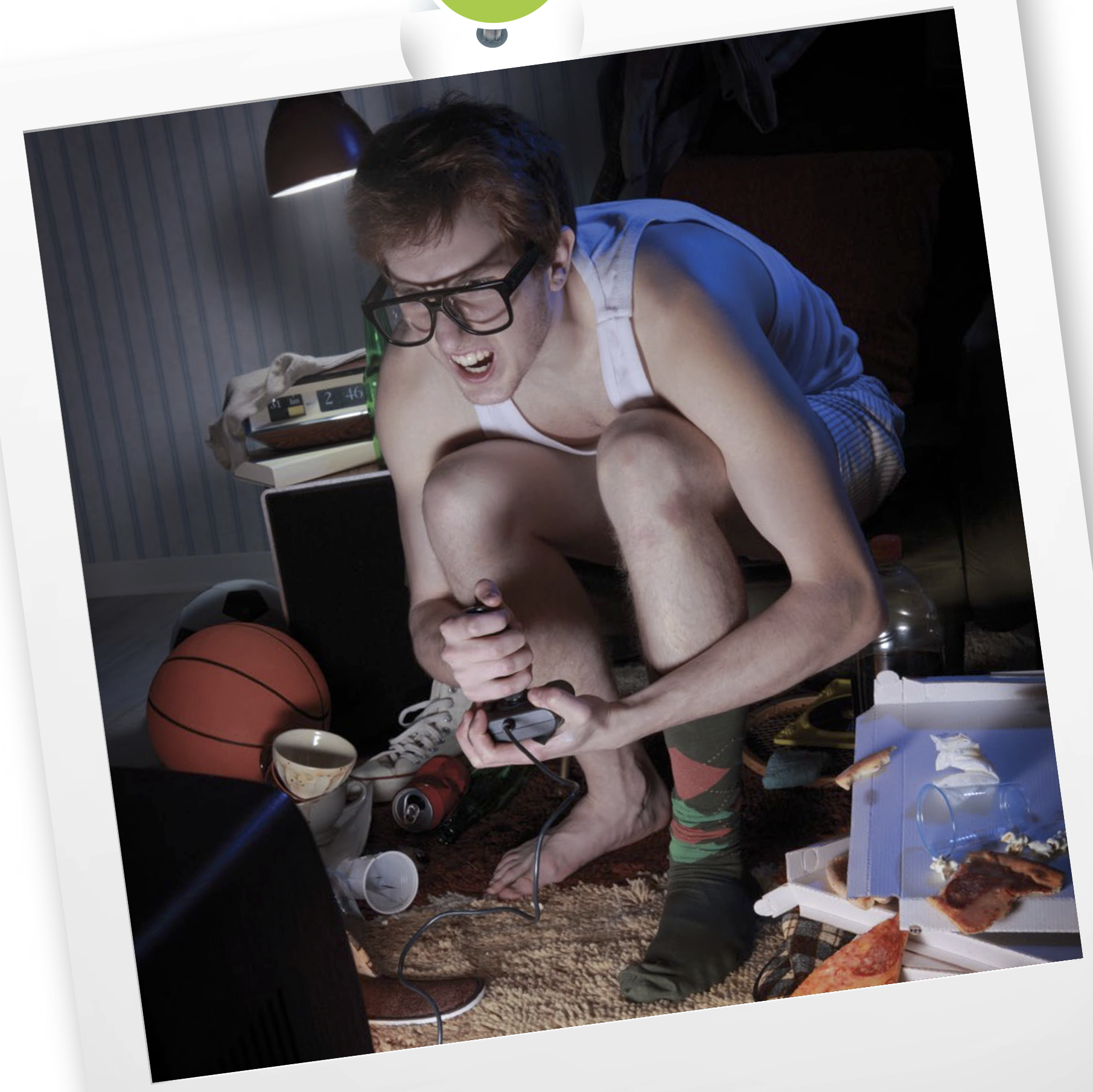 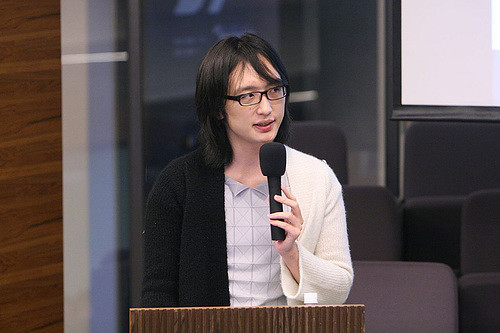 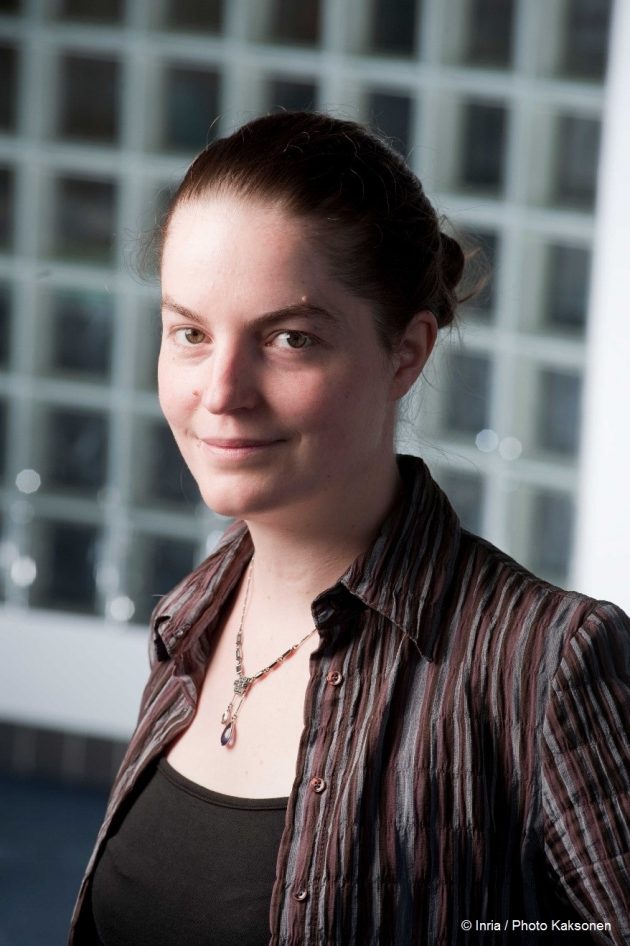 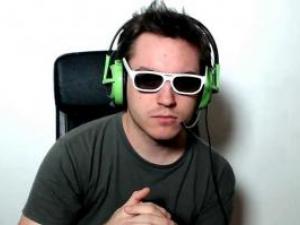 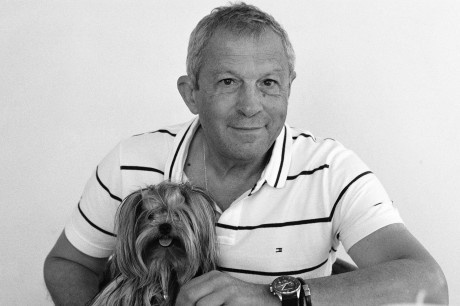 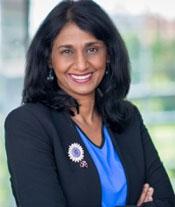 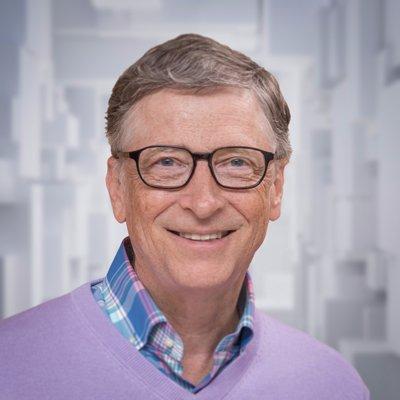 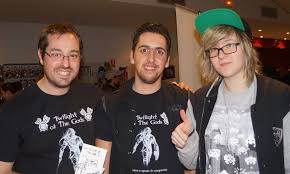 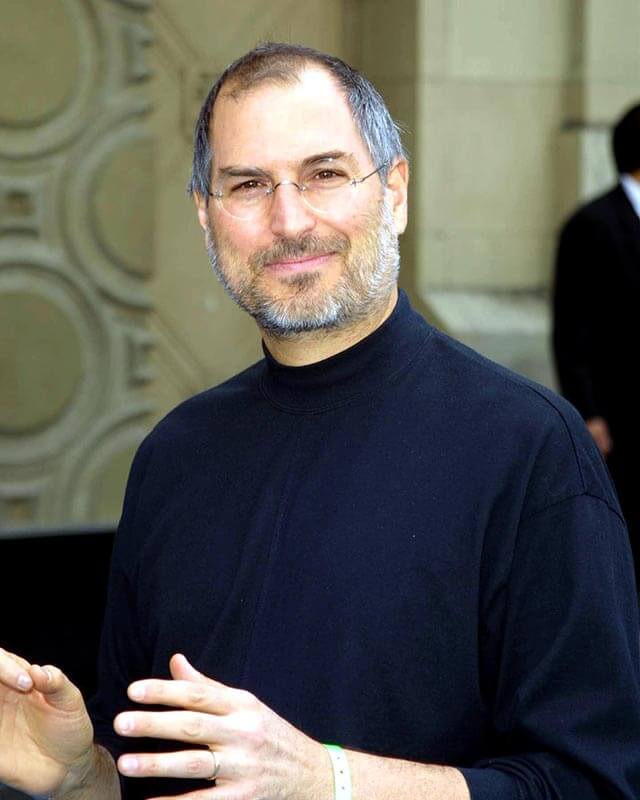 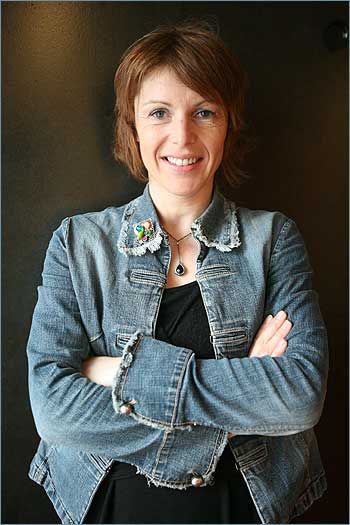 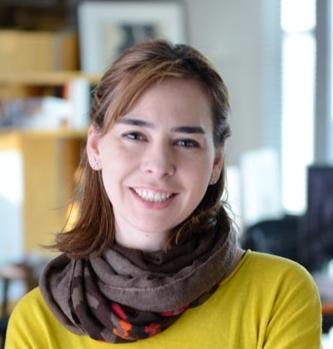 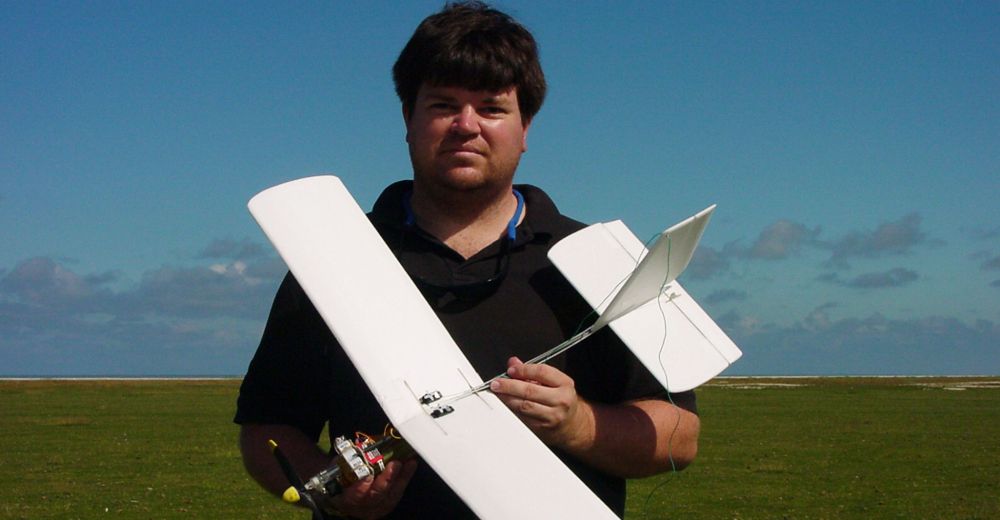 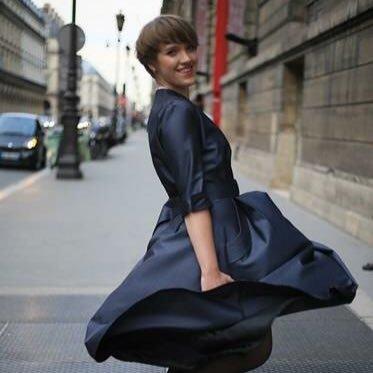 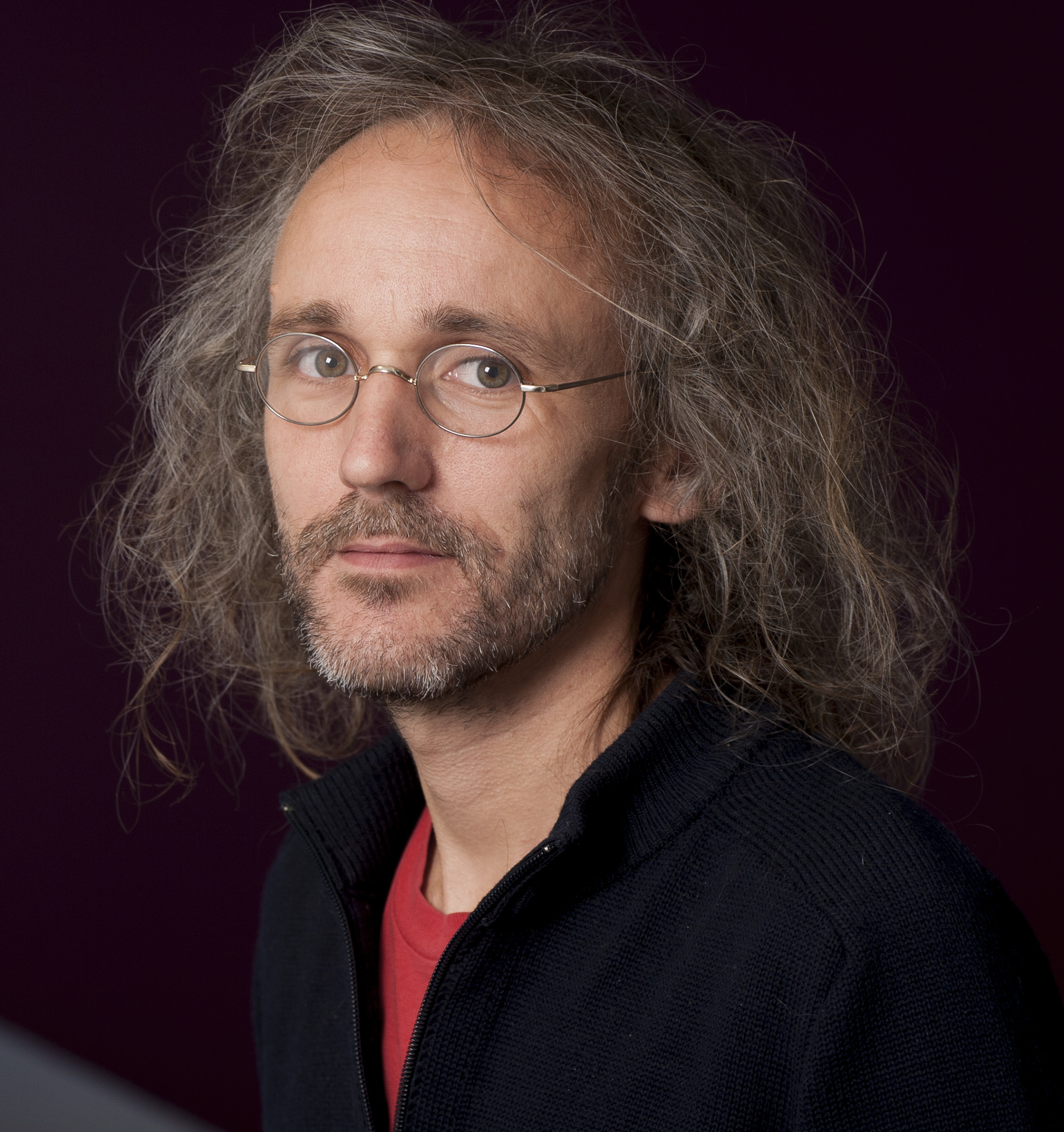 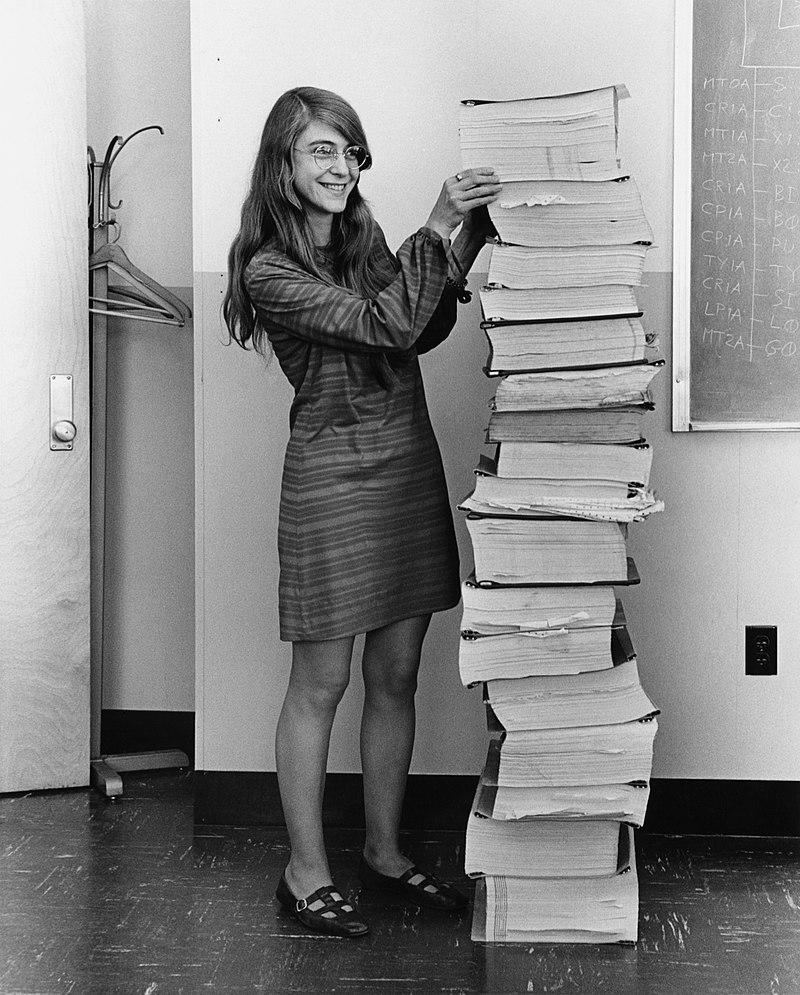 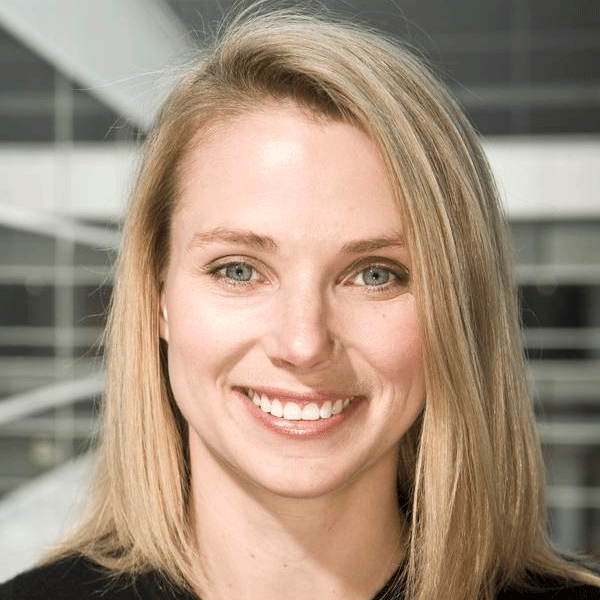 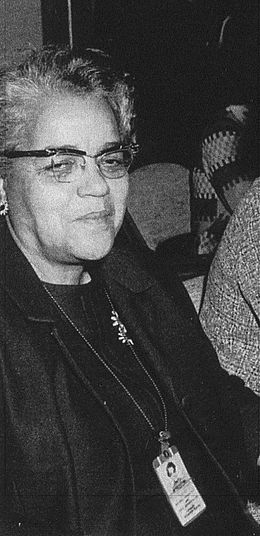 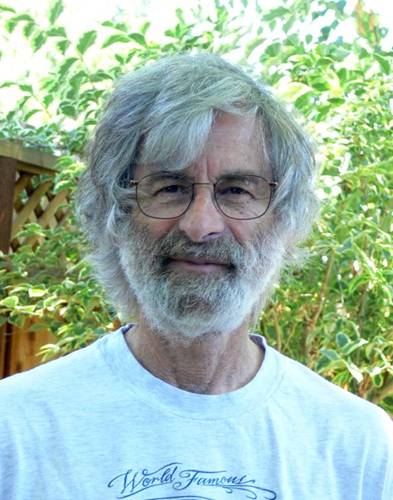 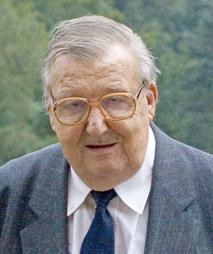 [Speaker Notes: Comment reconnait-on un•e informaticien•ne?
   Qualités qu'on peut mettre en valeur pour faire de l'informatique?
   -> message : plein de qualités utiles pour l'informatique, pas nécessaire d'avoir toutes les qualités pour faire de l'informatique]
Quizz: informaticien·ne ou pas ?
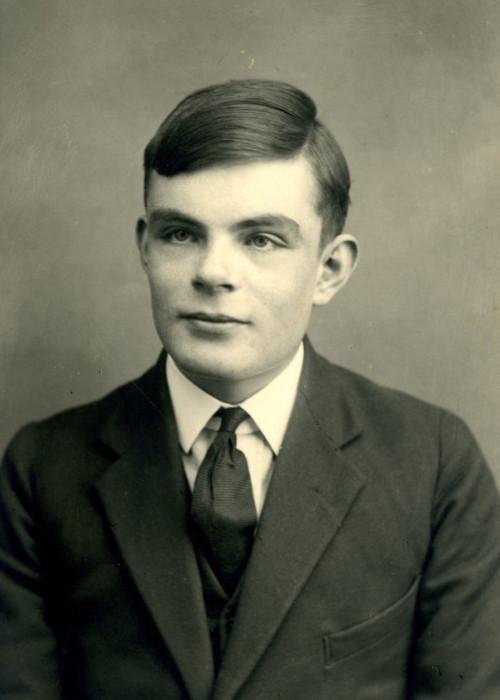 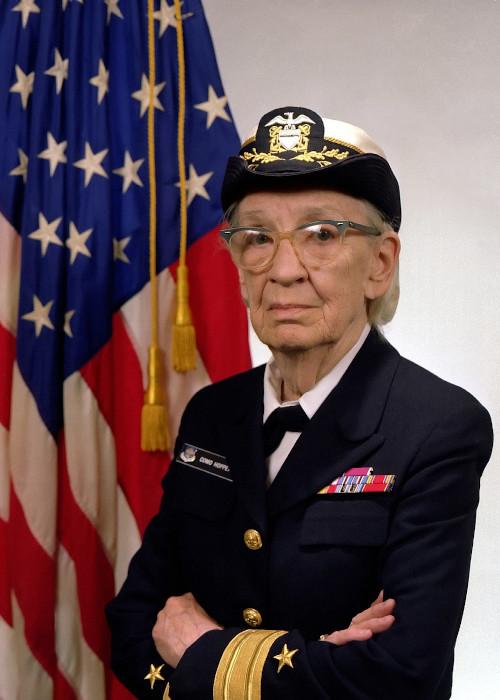 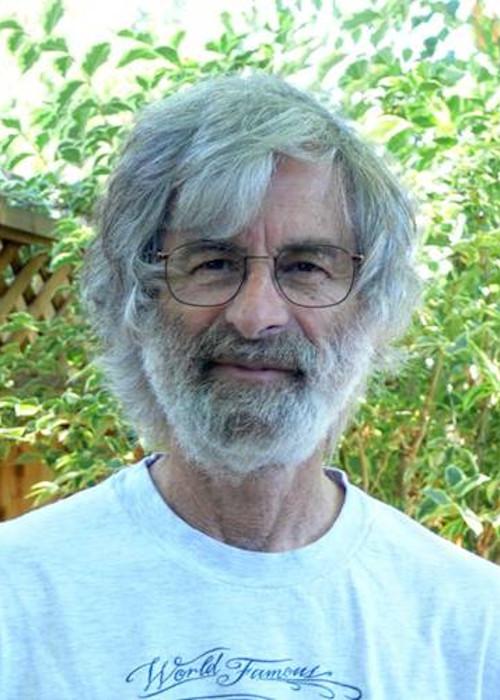 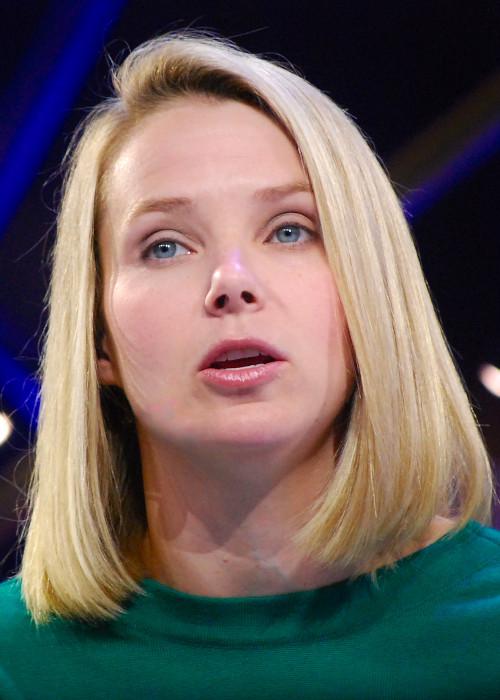 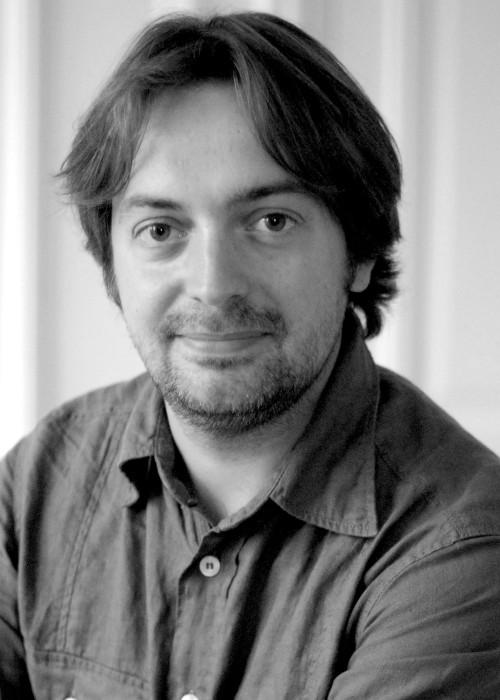 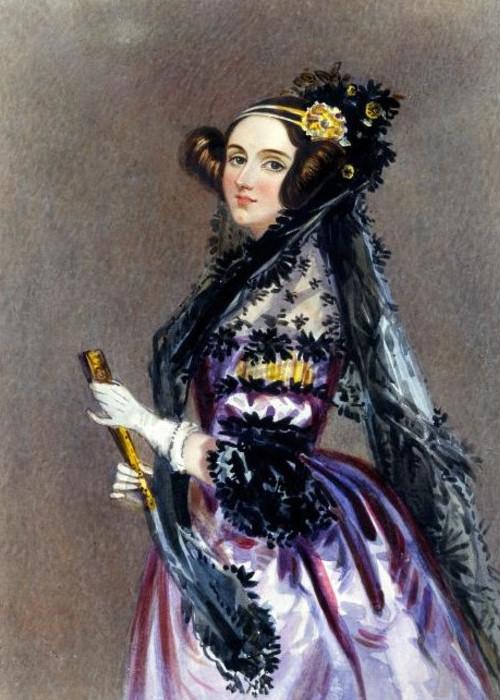 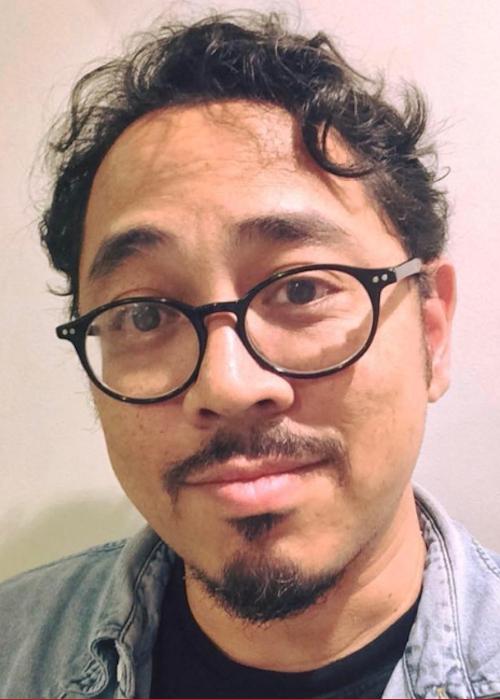 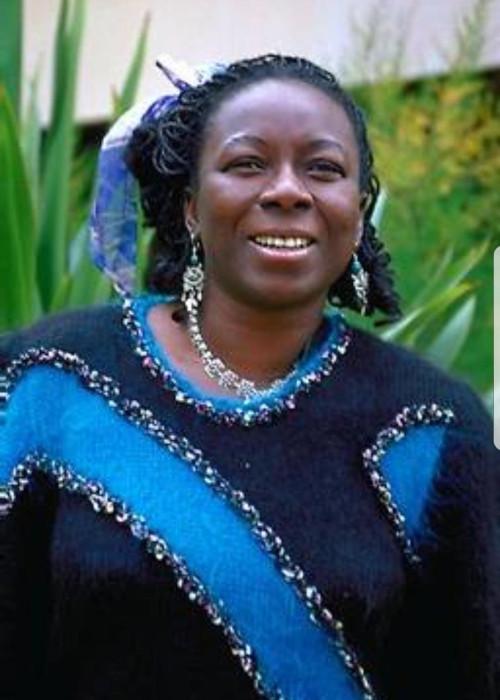 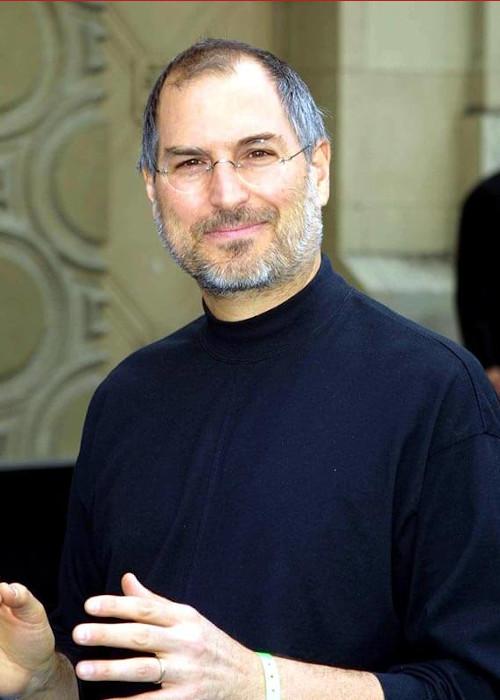 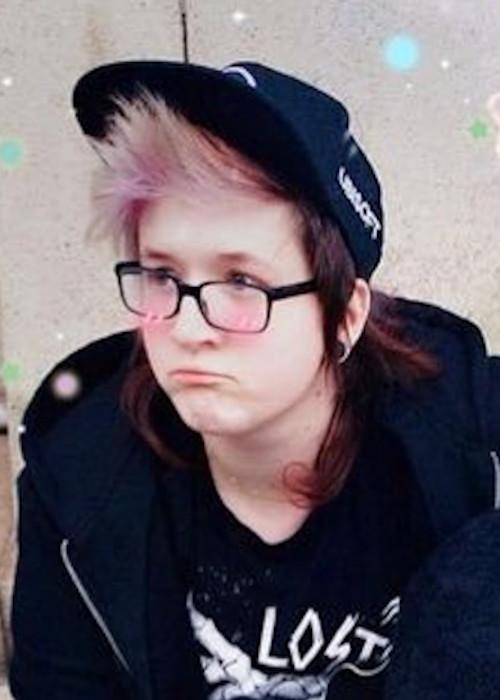 Quels sont les trois principaux qualificatifs associés aux informaticien·ne·s ?
Travailleuse / travailleur
Sûre / sûr de soi
Créative / créatif
Efficace
Enthousiaste
informaticien·ne·
pas informaticien·ne·
Curieux / curieuse
Douce / doux
Autonome
Jolie/Joli
Sérieuse / sérieux
Sociable
Débrouillarde/débrouillard
Bavarde/ bavard
Esprit d'équipe
Passionnée / passionné
L’informatique a besoin de tous les profils
Esprit curieux, travail d’équipe, … :  	l’informatique, ça ne marche pas du premier coup !

Créativité, confiance en soi, ... : 		ça finit toujours par marcher !

Sérieux : 					l’ordinateur ne fait que ce qu’on lui demande...
Quizz: informaticien·ne ou pas ?
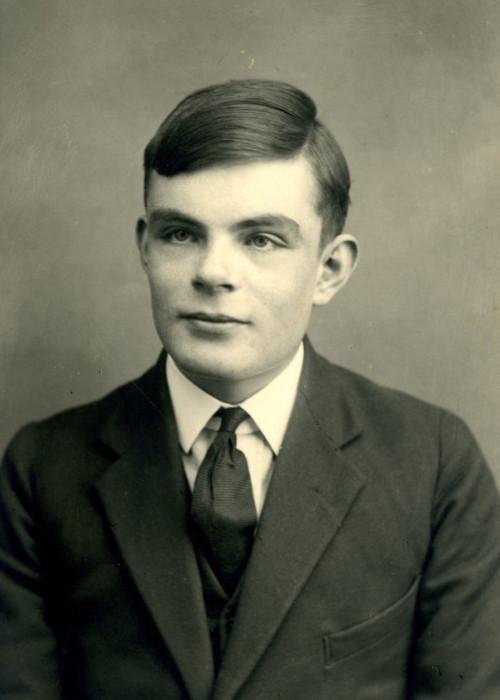 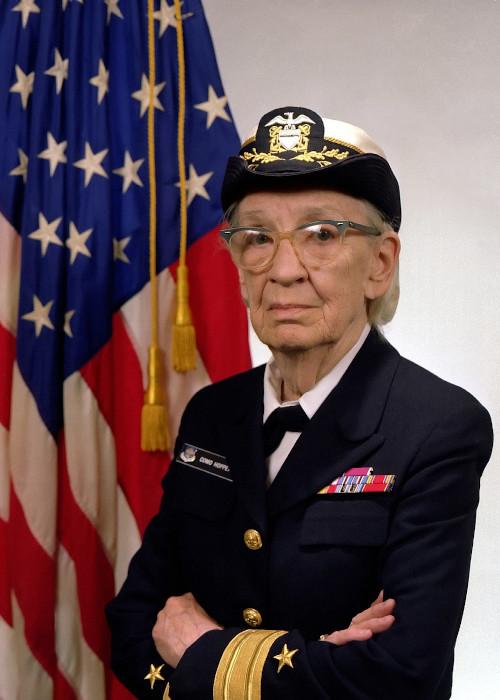 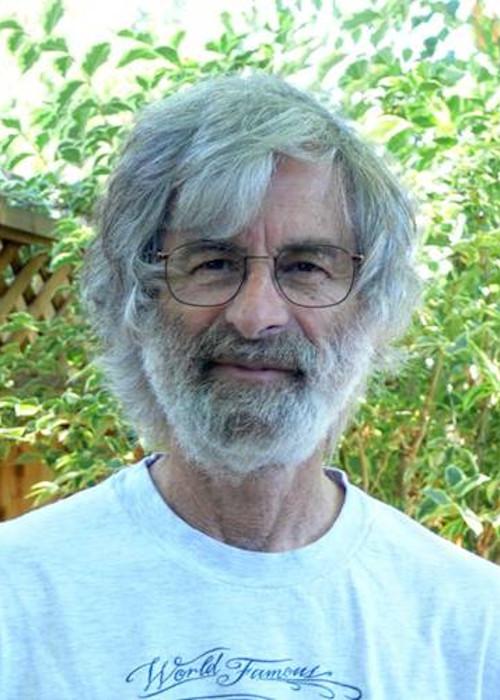 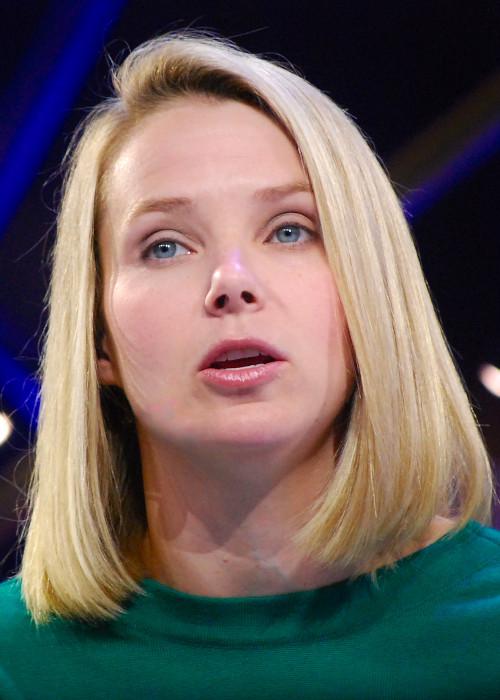 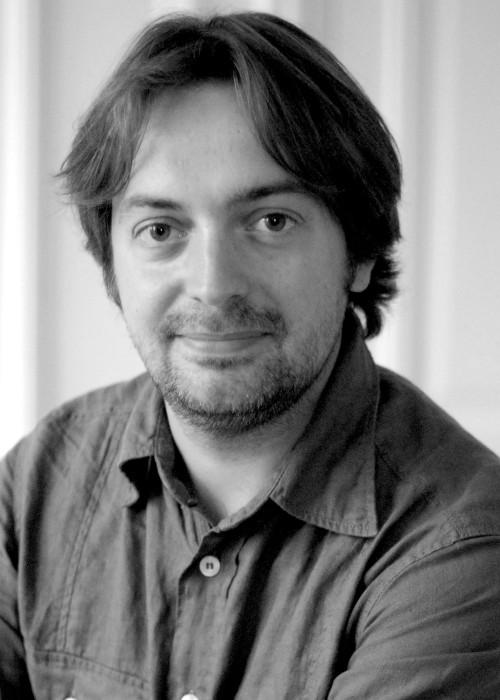 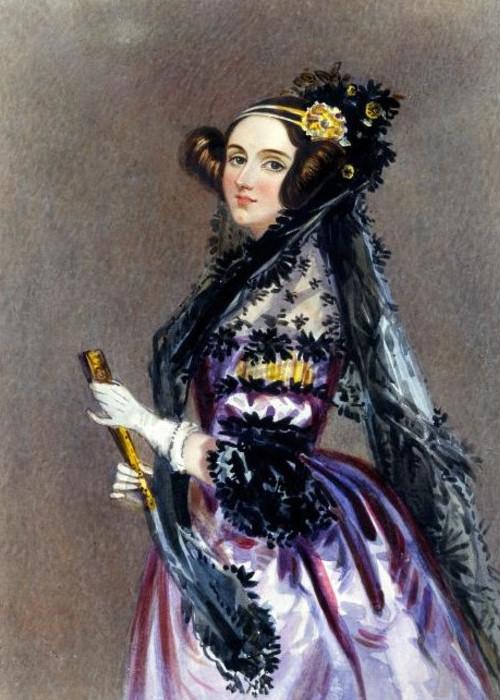 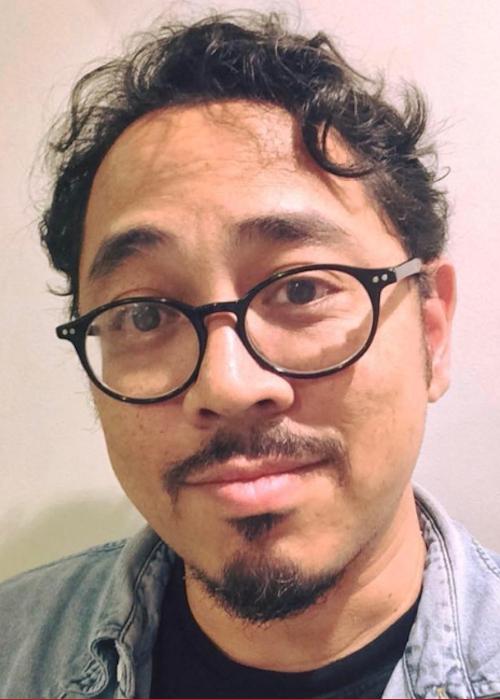 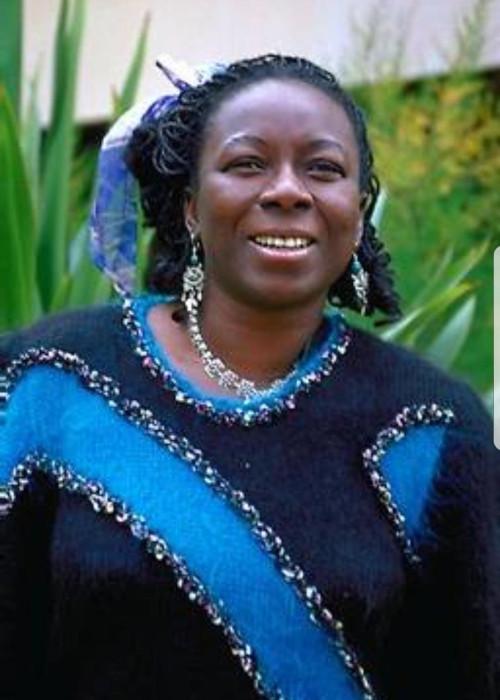 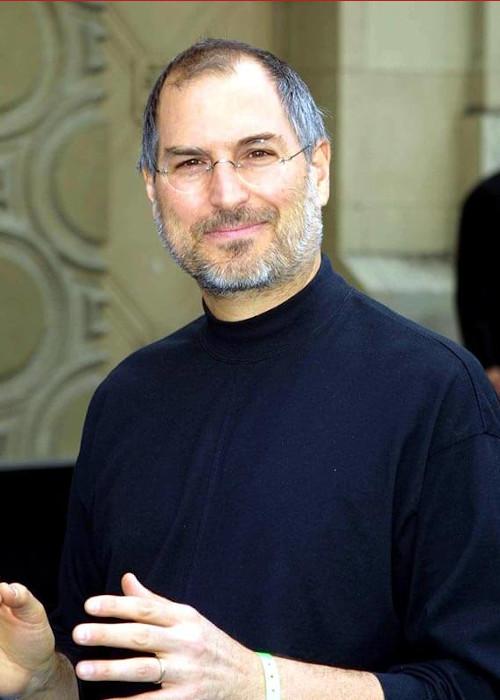 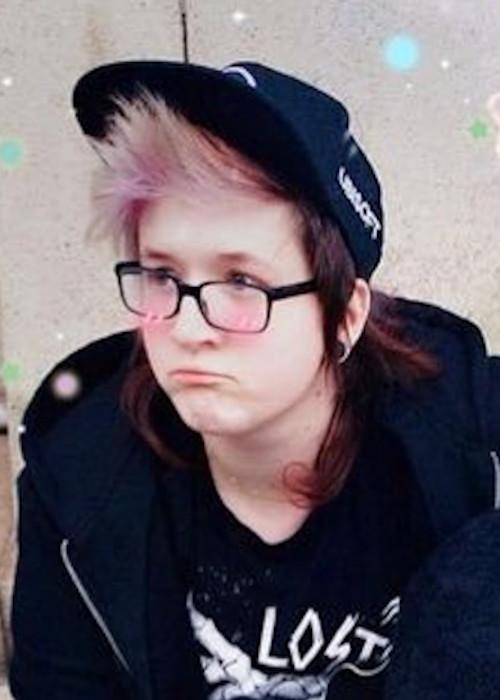 Quizz: décrivez ce que vous voyez
Parmi ces personnages se trouvent plusieurs informaticiens et informaticiennes. 
Trouvez leurs compétences et essayez de les identifier à partir de leurs photos…
Cette personne:

est sérieuse ?
a un esprit logique ?

est débrouillarde ?
est créative ?
a un esprit curieux ?
aime travailler en groupe ?

aime les challenges ?
est passionnée ?
a confiance en elle ?
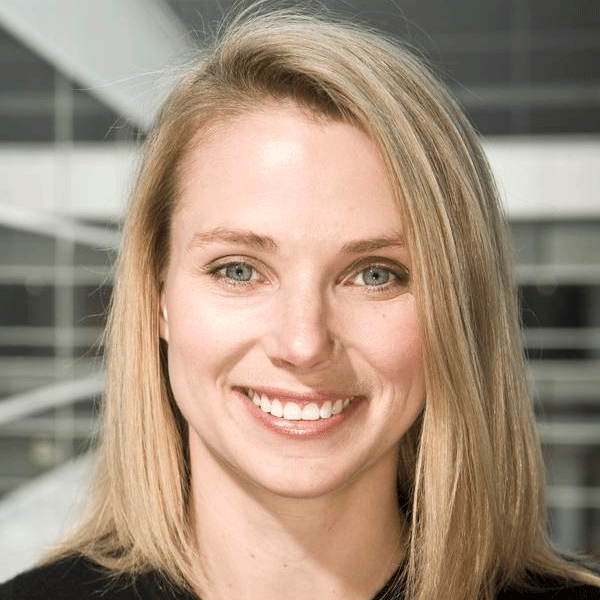 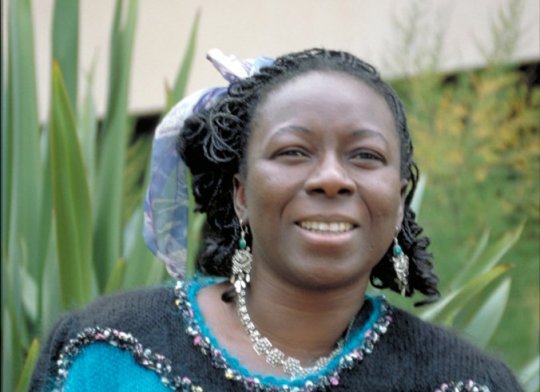 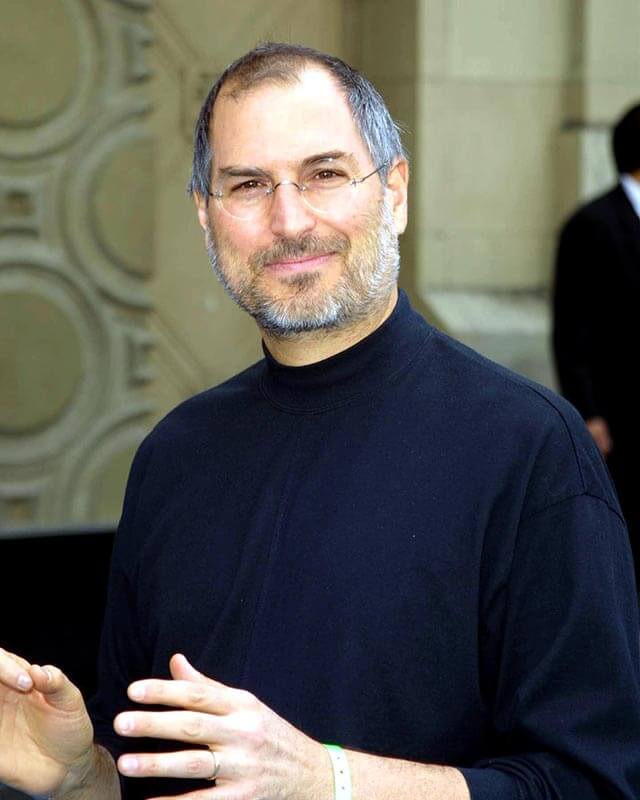 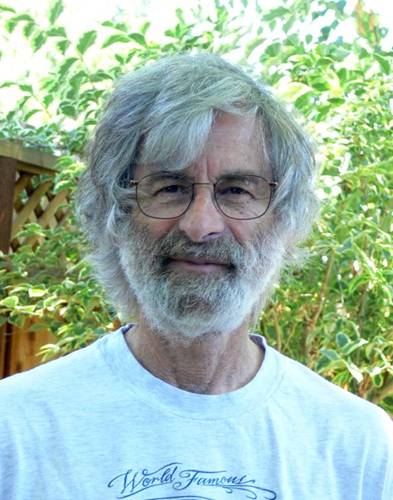 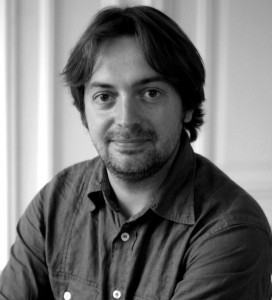 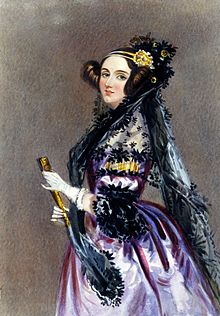 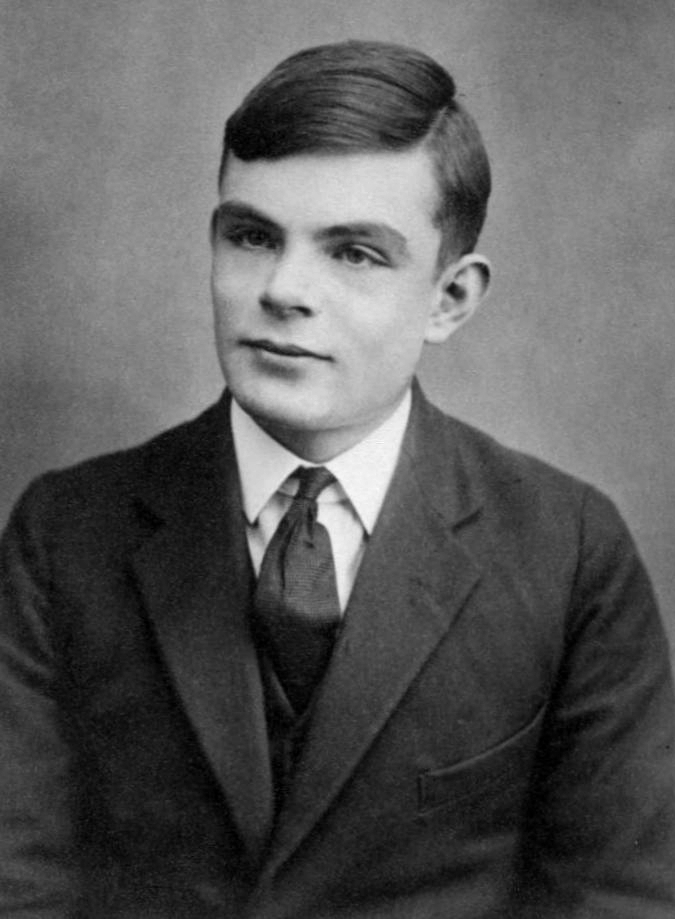 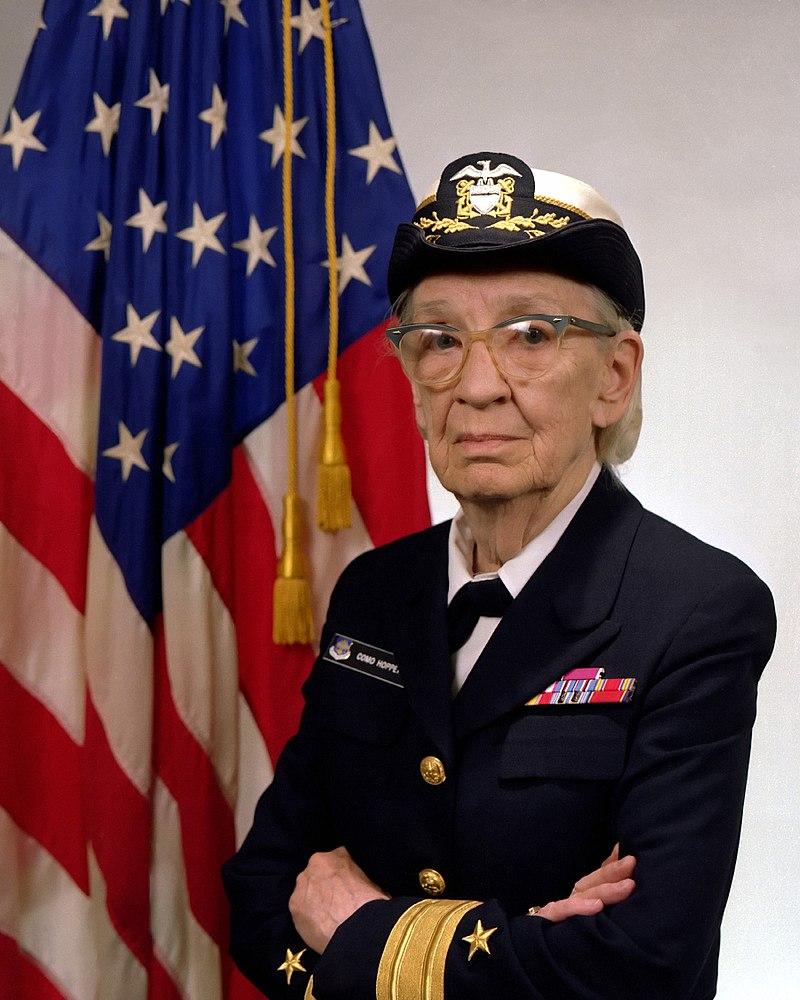 https://tinyurl.com/JPPJAI
[Speaker Notes: http://people.irisa.fr/Nicolas.Markey/tmp/stereo/rest/newfile.html
https://docs.google.com/forms/d/1mP838Y97SIPM-vLwMjwVBVQek6Cp8rL3U1X--fEhSbc/edit]
Quizz: décrivez ce que vous voyez
Parmi ces personnages se trouvent plusieurs informaticiens et informaticiennes. 
Trouvez leurs compétences et essayez de les identifier à partir de leurs photos…
Cette personne:

est sérieuse ?
a un esprit logique ?

est débrouillarde ?
est créative ?
a un esprit curieux ?
aime travailler en groupe ?

aime les challenges ?
est passionnée ?
a confiance en elle ?
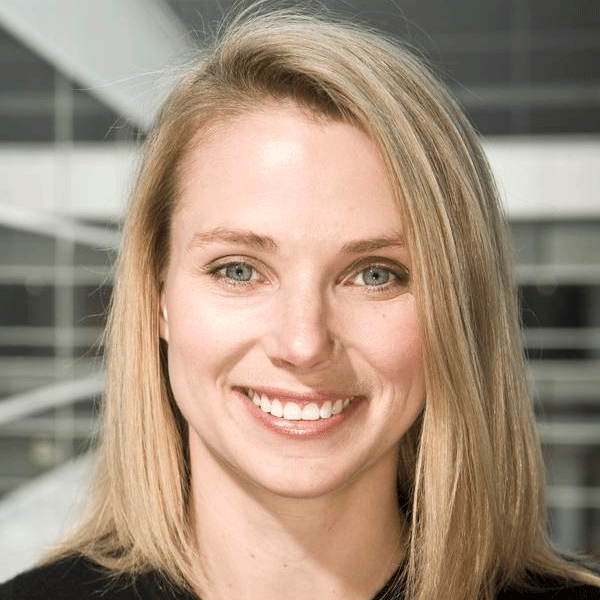 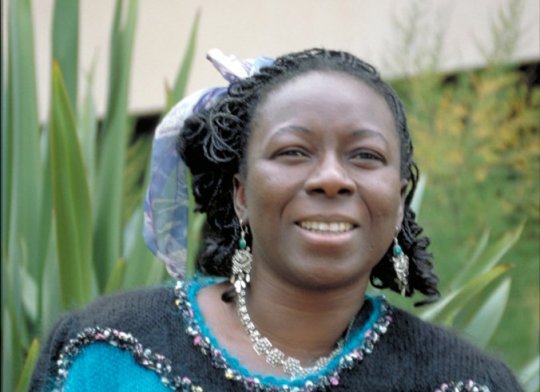 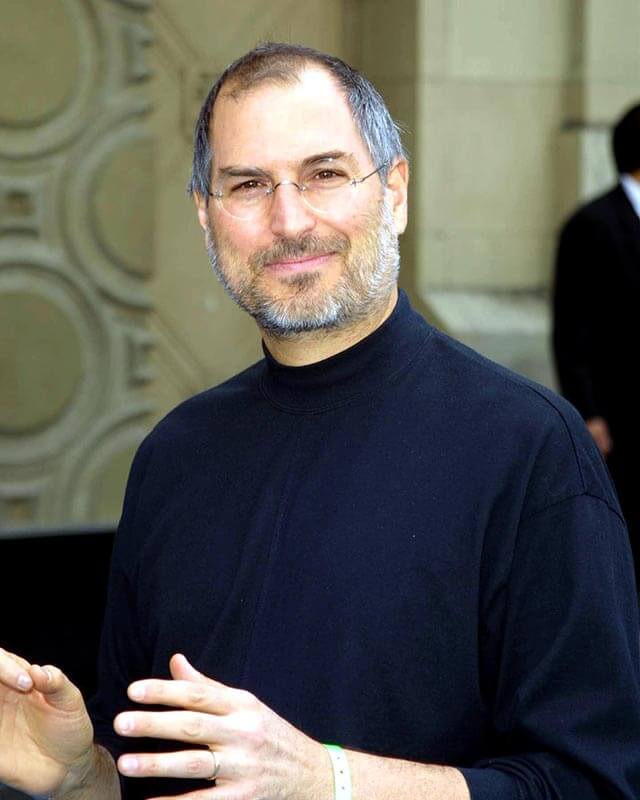 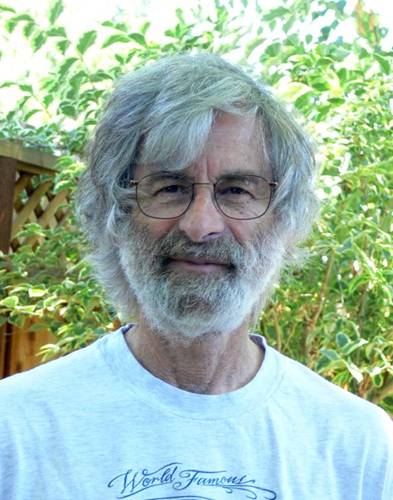 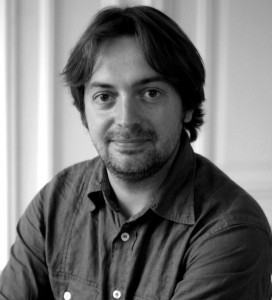 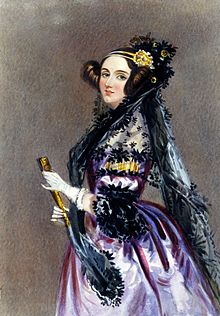 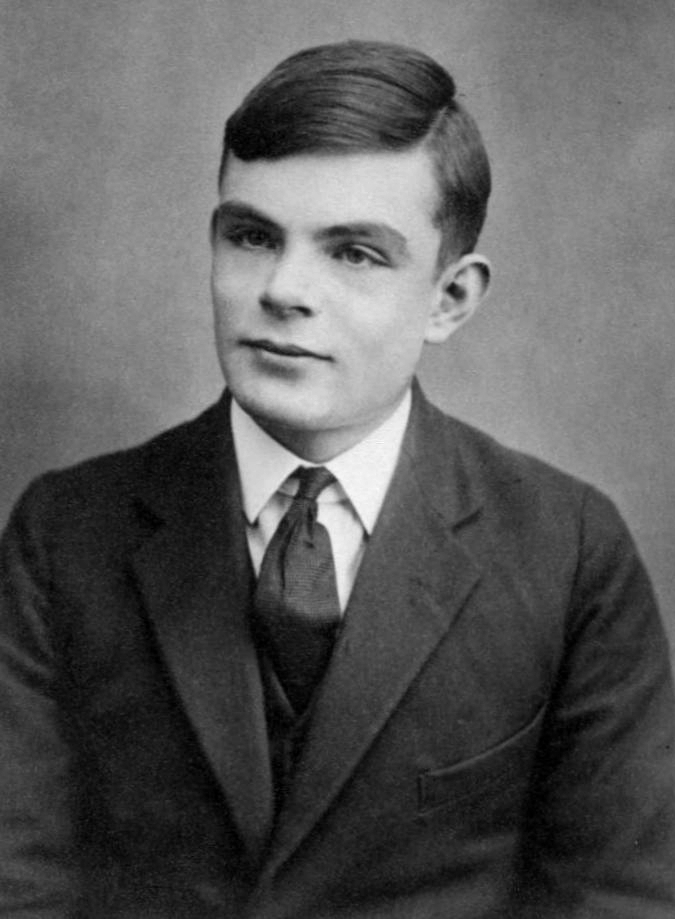 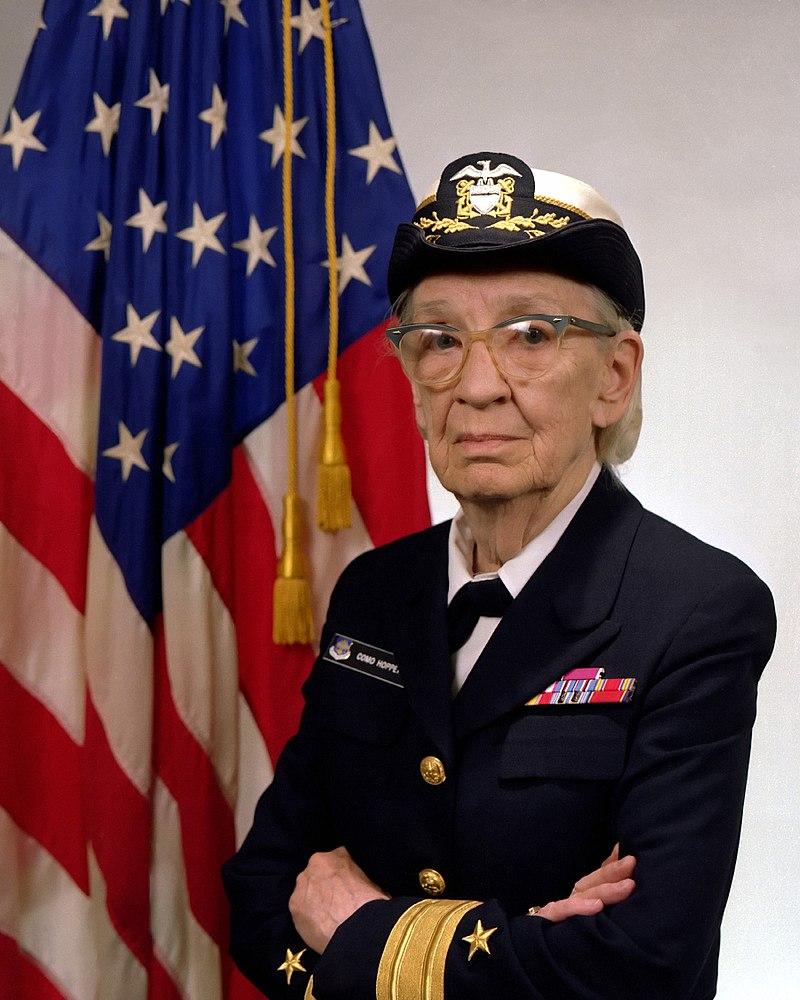 Qui était informaticien(ne) ? 
Et quelles étaient leurs qualités présupposées ?

réponses au quizz
https://tinyurl.com/JPPJAI
[Speaker Notes: http://people.irisa.fr/Nicolas.Markey/tmp/stereo/rest/newfile.html

https://docs.google.com/forms/d/1mP838Y97SIPM-vLwMjwVBVQek6Cp8rL3U1X--fEhSbc/edit`]
Quelles sont les qualités des informaticien(ne)s ?
Cette personne:

est sérieuse ?
a un esprit logique ?

est débrouillarde ?
est créative ?
a un esprit curieux ?
aime travailler en groupe ?

aime les challenges ?
est passionnée ?
a confiance en elle ?
Chacune de ces qualités peut être utile aux informaticiens et informaticiennes

Gamer, geek, youtuber, vieux ou jeune, fille ou garçon, 
ce n’est pas ce qui fait la différence !
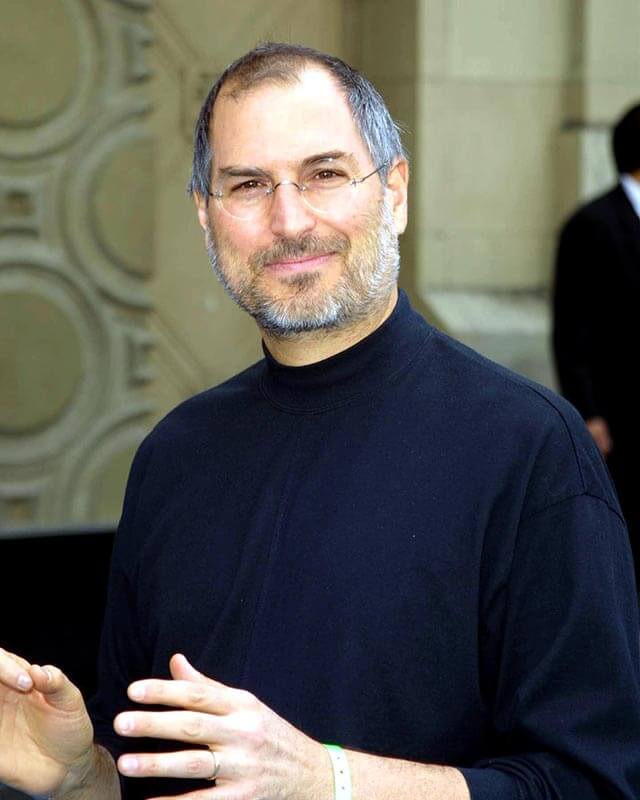 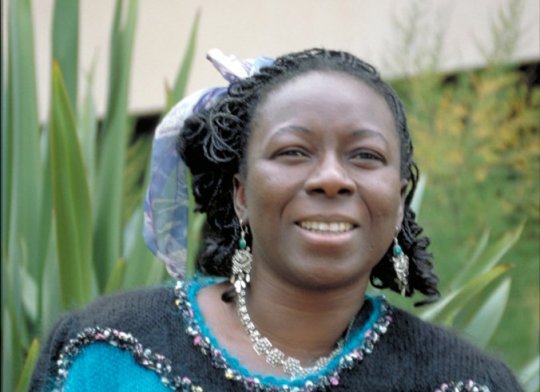 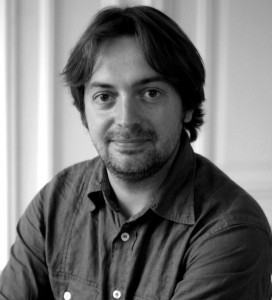 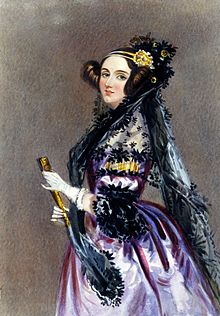 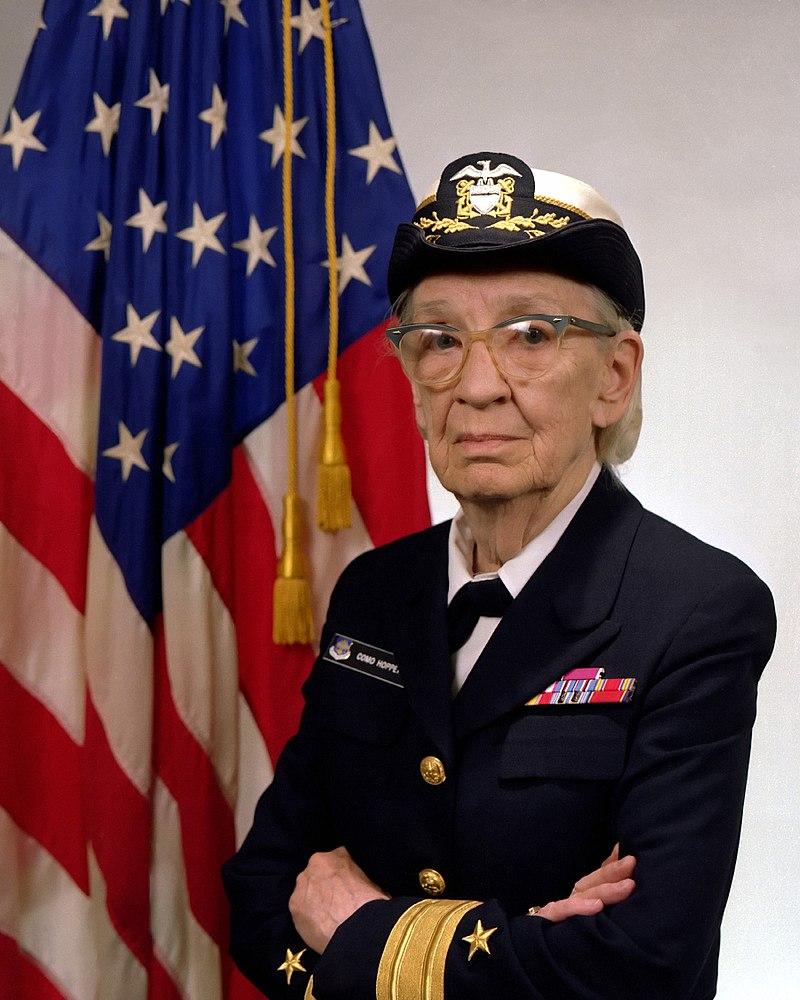 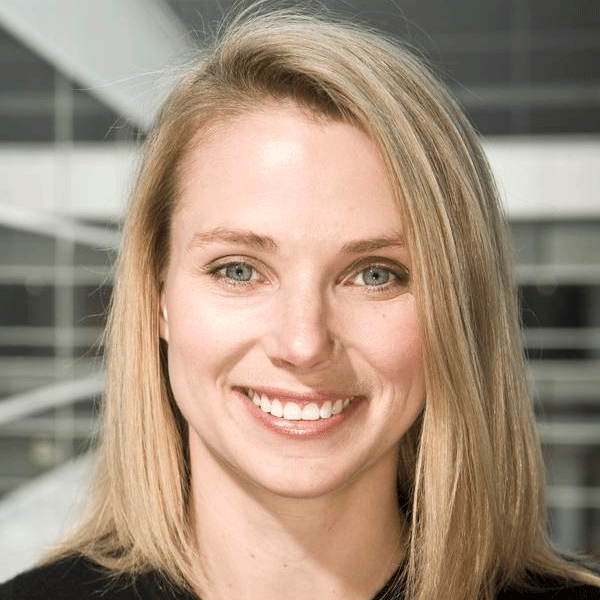 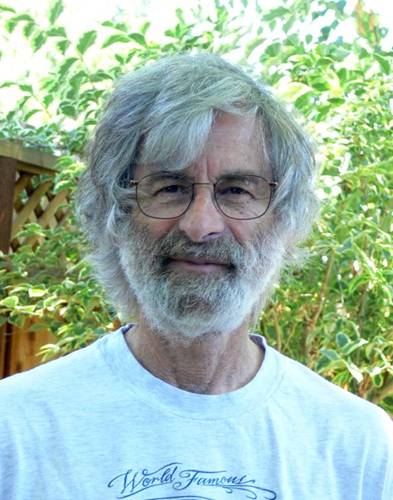 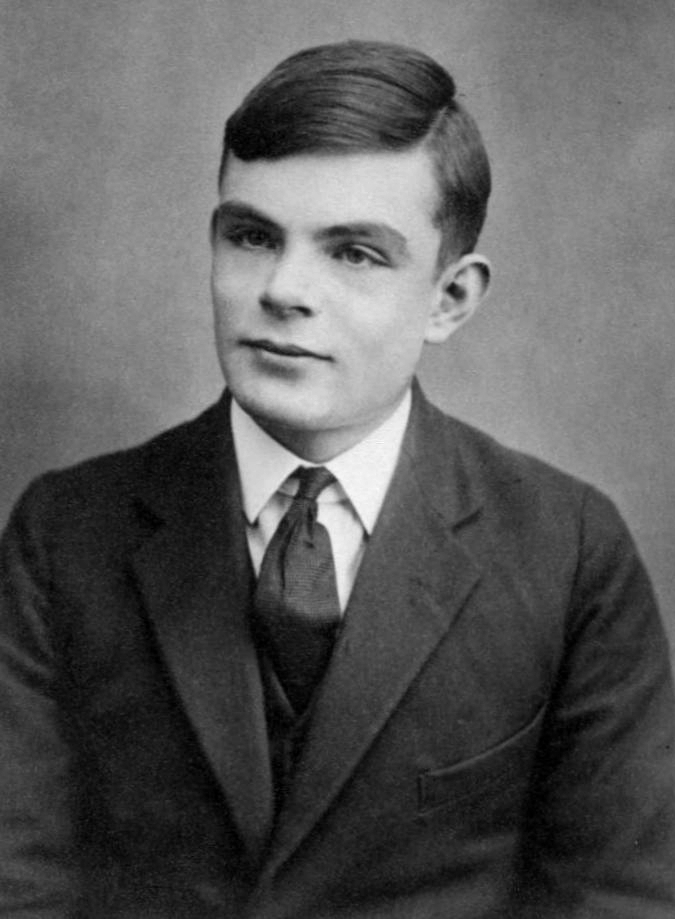 [Speaker Notes: `-> message : les informaticien•nes peuvent avoir des qualités insoupçonnées
   -> message : les gamers ne deviennent pas tous informaticiens et il n'y a pas besoin d'être gamer pour devenir informaticien•ne
   -> message : on a tous des stéréotypes : on associe des qualités aux filles et on associe des qualités différentes aux informaticien•ne•s et c'est pas les mêmes, donc ça va pas!]
Pourquoi ces qualités sont utiles ?
Sérieux  				→ l’ordinateur ne fait que ce qu’on lui demande
Esprit logique		→ il faut bien éviter les bugs

Débrouillardise  			
Créativité 				→ ça ne marche jamais au premier coup
Esprit curieux 			→ à plusieurs on est plus forts
Travailler en groupe  
										
Confiance en soi 			→ le domaine bouge tout le temps
Aimer les challenges 		→ ça marche toujours à la fin
	
Etre passionné
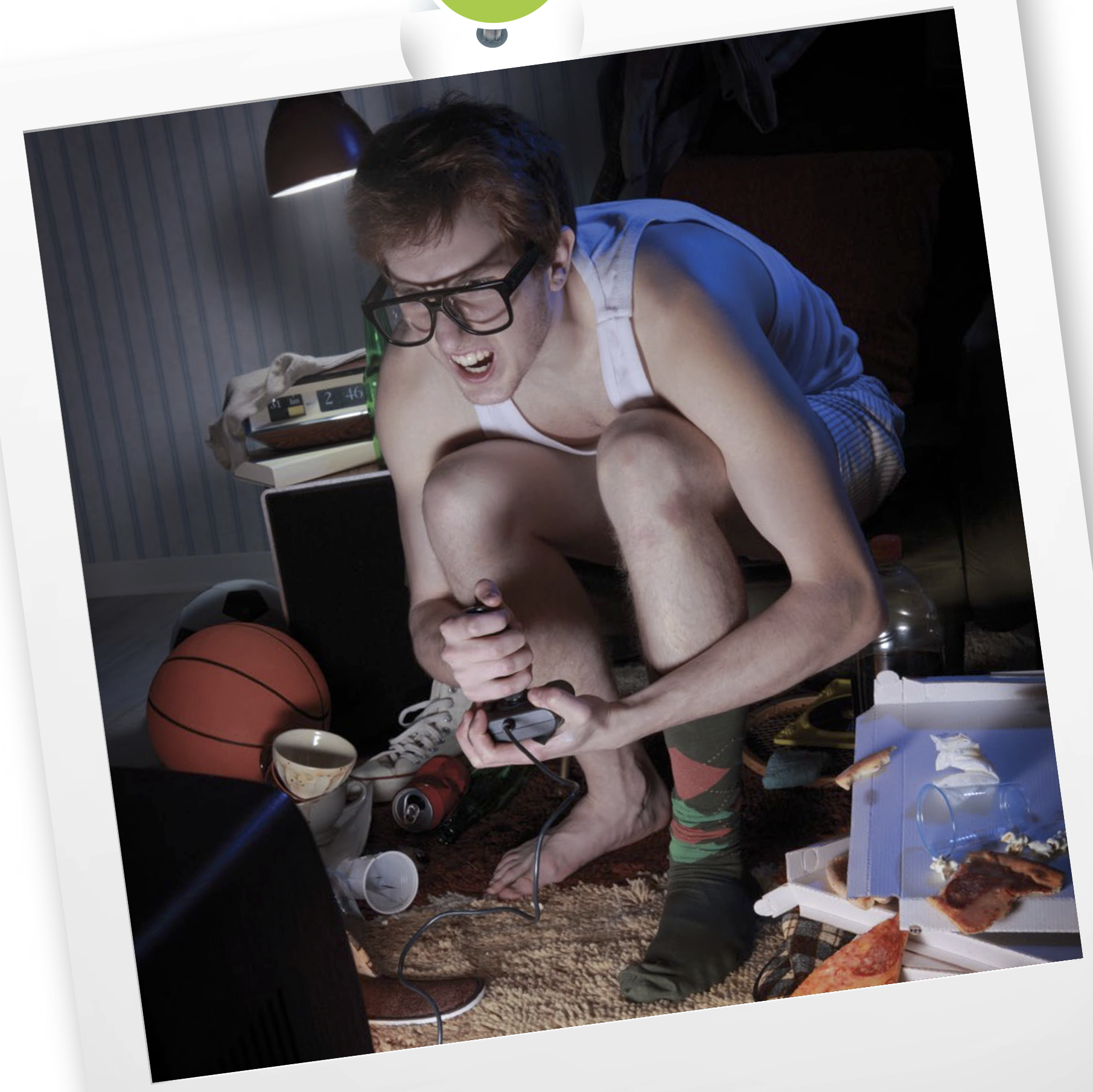 Les gamers ne deviennent pas tous informaticien(ne)s
Il n'y a pas besoin d'être gamer pour devenir informaticien(ne)
Les qualités présupposées des filles et garçons sont toutes aussi importantes
3. Qu’est ce que les informaticien.ne.s créent ?
Quelles inventions et quand ?
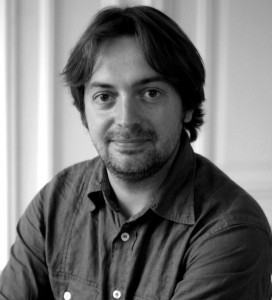 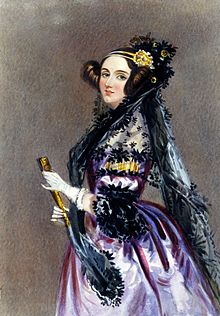 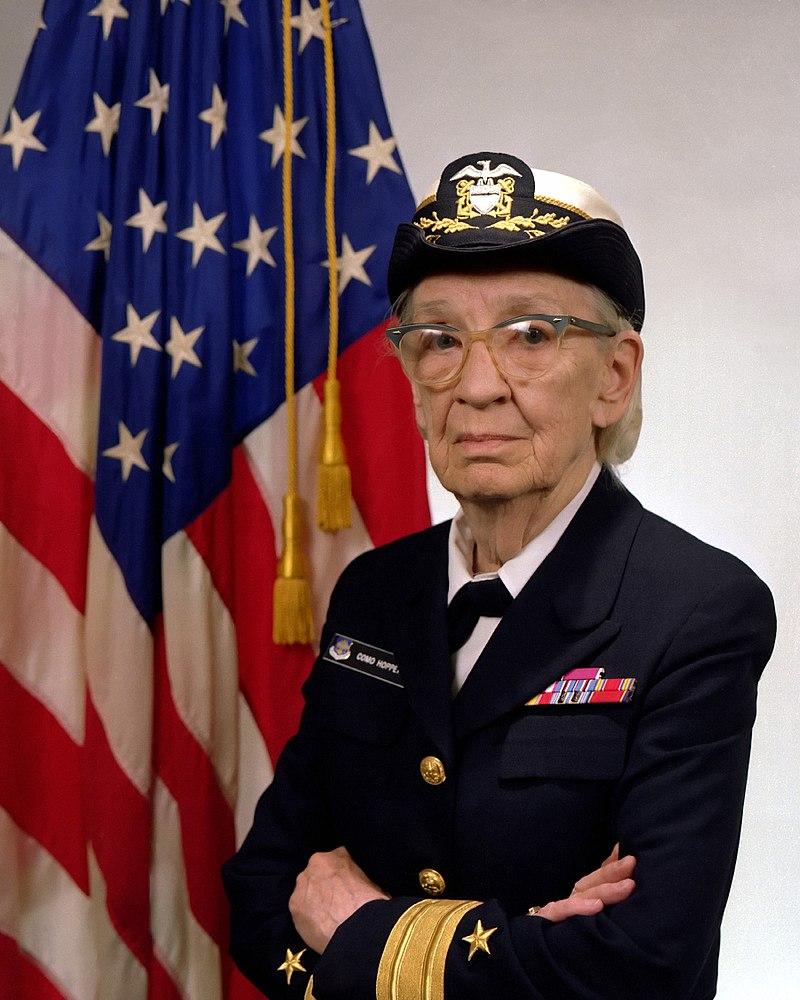 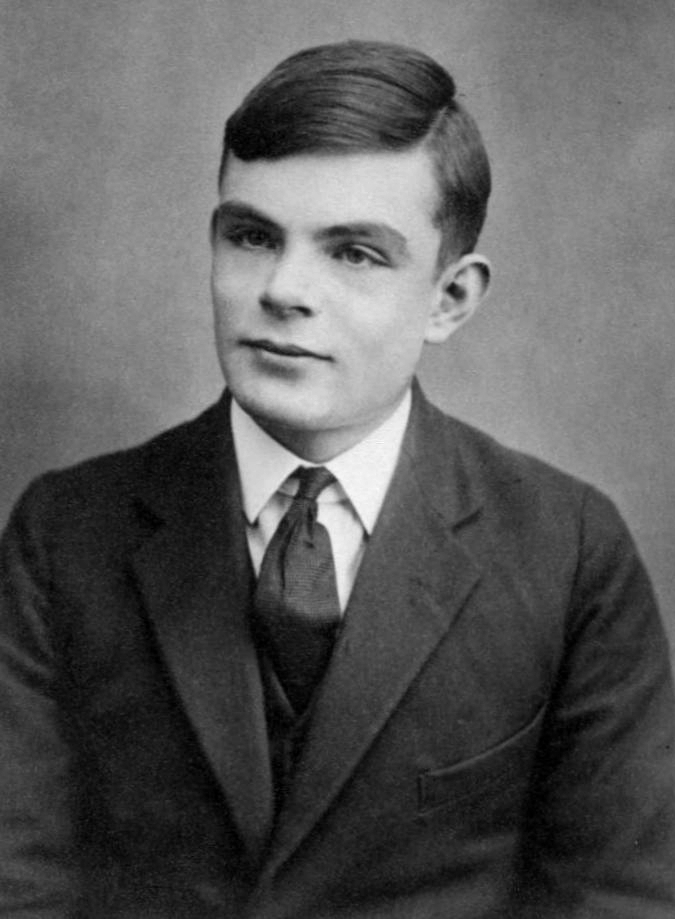 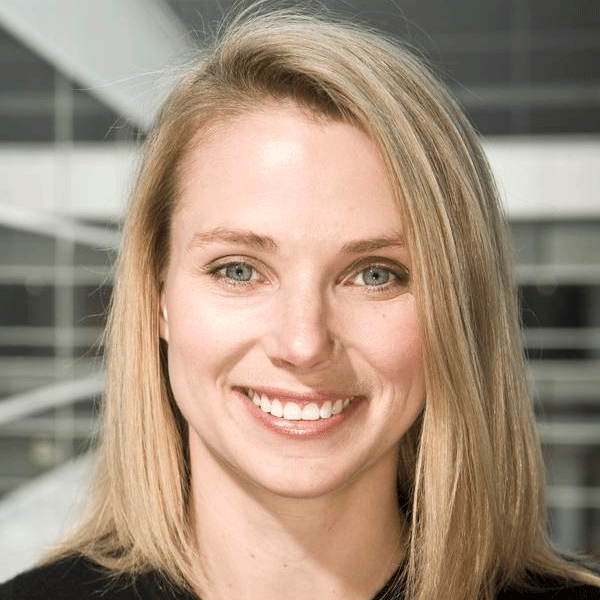 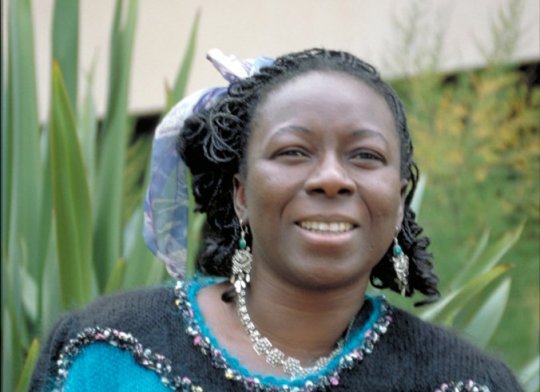 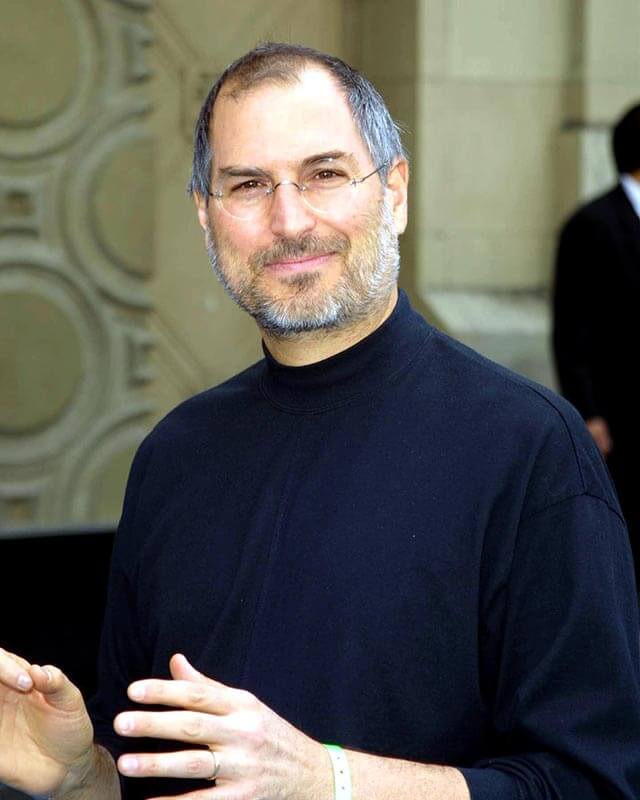 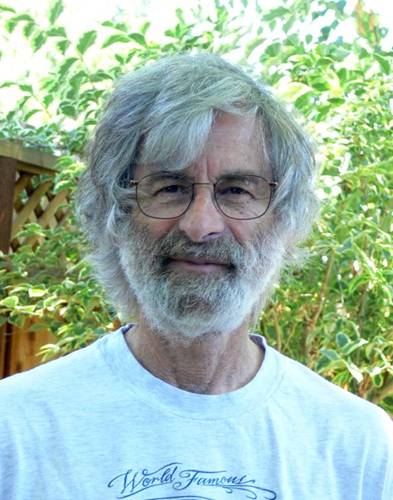 J’ai conçu le premier langage informatique et inventé le mot “bug” 
J’ai appris aux ordinateurs à travailler en réseau 
J’ai contribué à l’organisation des données sur le web 
J’ai conçu un des tous premiers ordinateurs et aidé à gagner une guerre 
J’ai écrit le premier programme informatique 
J’ai popularisé les moteurs de recherche et ai été PDG d’une grande société d’internet 
Je rends les robots curieux 
J’ai bricolé et vendu les premiers micro-ordinateurs
Quelles inventions et quand ?
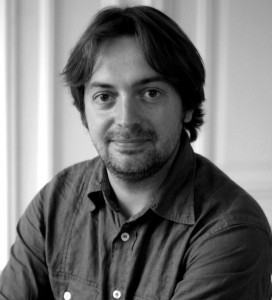 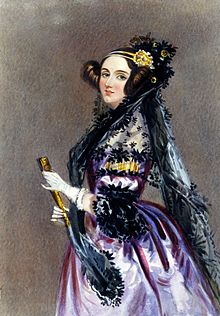 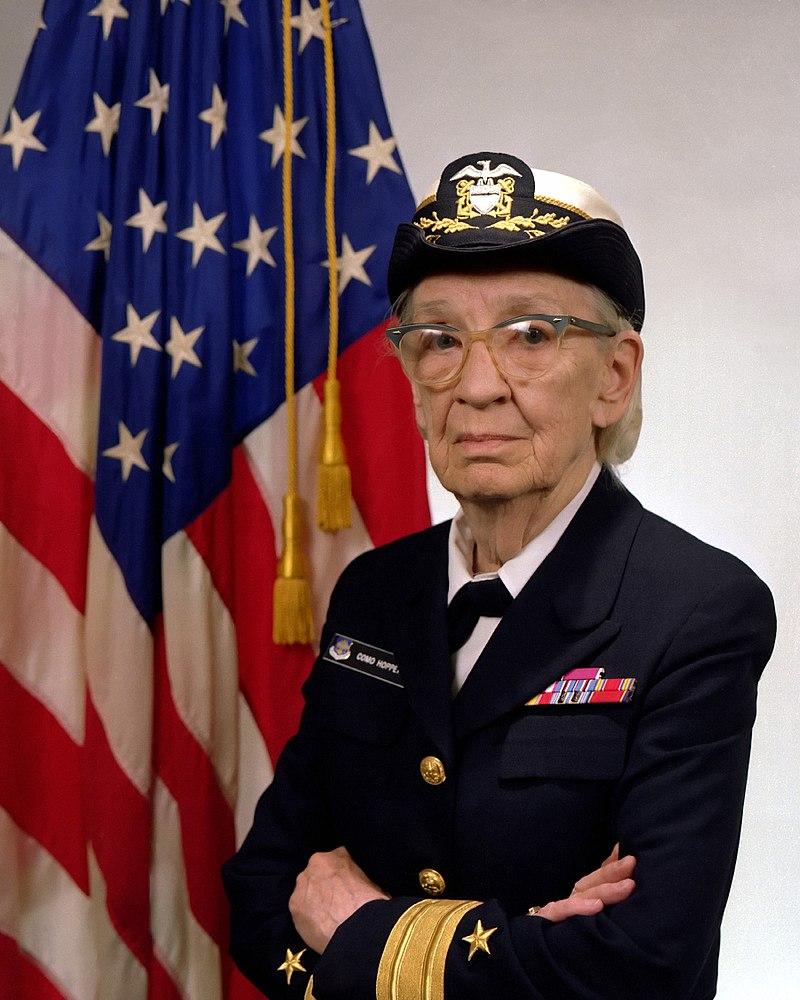 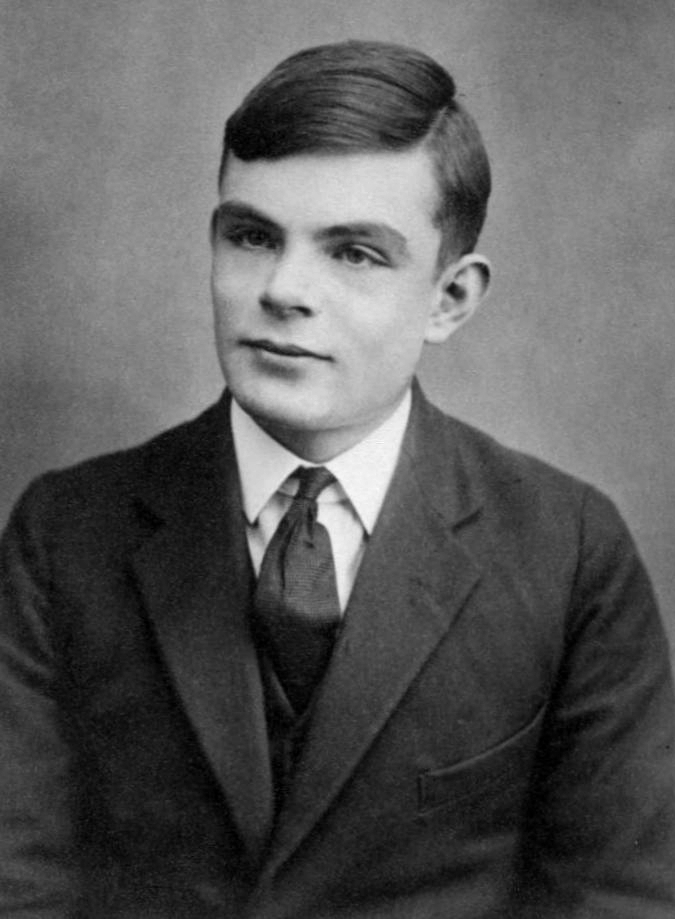 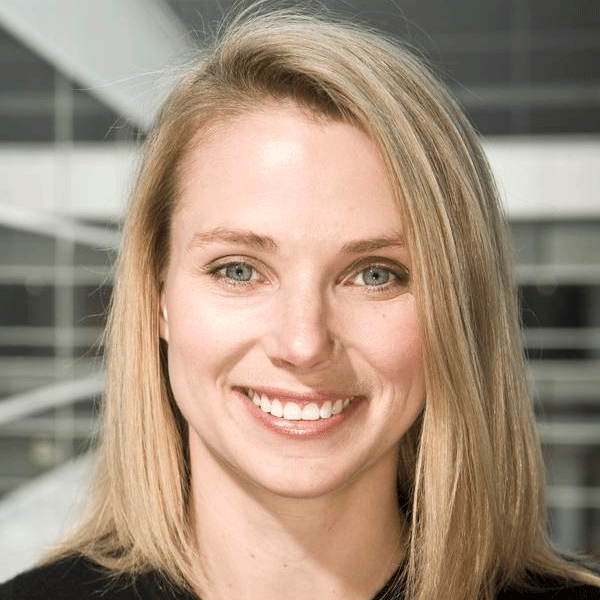 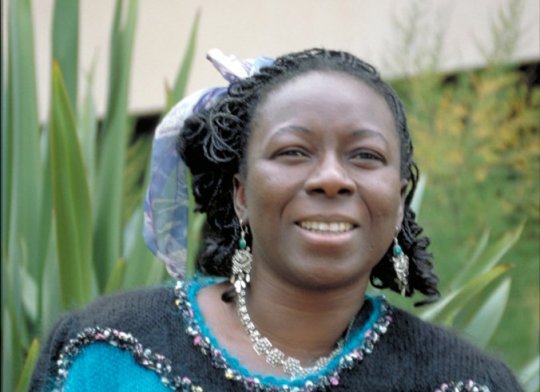 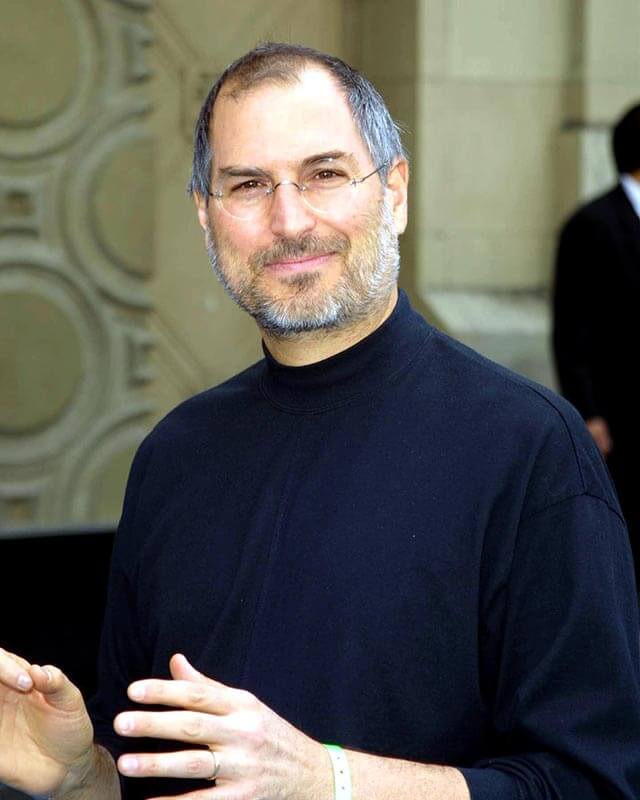 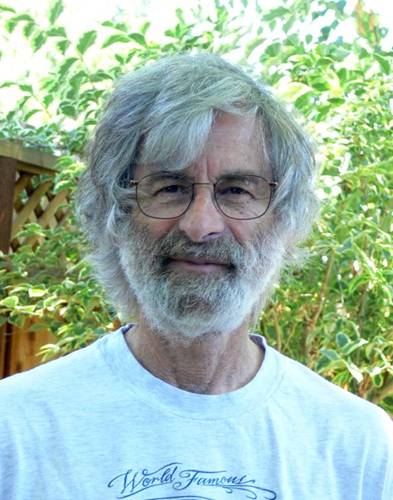 J’ai conçu le premier langage informatique et inventé le mot “bug” 
J’ai appris aux ordinateurs à travailler en réseau 
J’ai contribué à l’organisation des données sur le web 
J’ai conçu un des tous premiers ordinateurs et aidé à gagner une guerre 
J’ai écrit le premier programme informatique 
J’ai popularisé les moteurs de recherche et ai été PDG d’une grande société d’internet 
Je rends les robots curieux 
J’ai bricolé et vendu les premiers micro-ordinateurs
Ordinateurs en réseaux
Micro
ordinateurs
Premier programme
Langage de programmation
Robots curieux
Premier ordinateur
Organisation des données web
Moteurs de recherche
Quelles inventions et quand ?
1850				1900						1950						2000
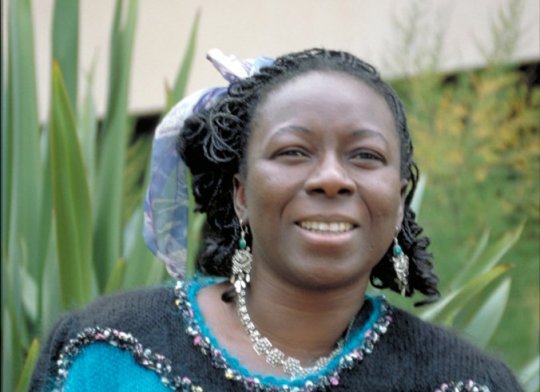 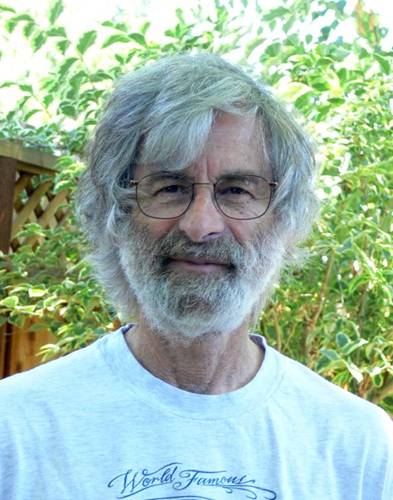 Ordinateurs en réseaux
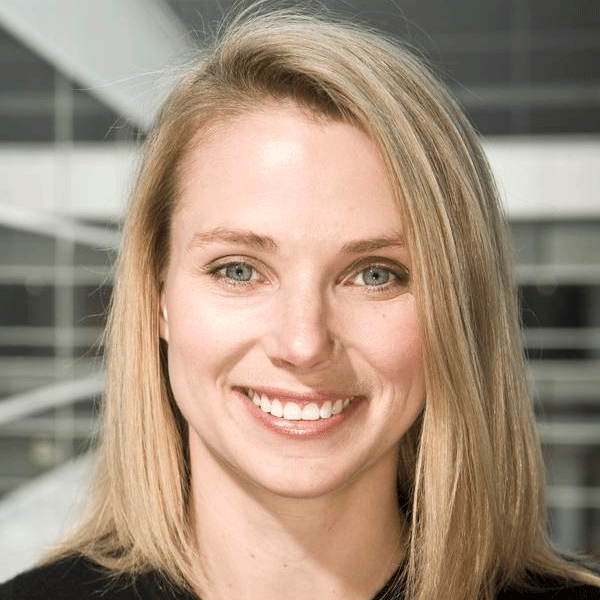 Micro
ordinateurs
Moteurs de recherche
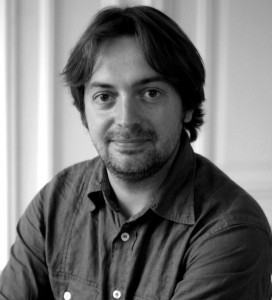 Organisation des données web
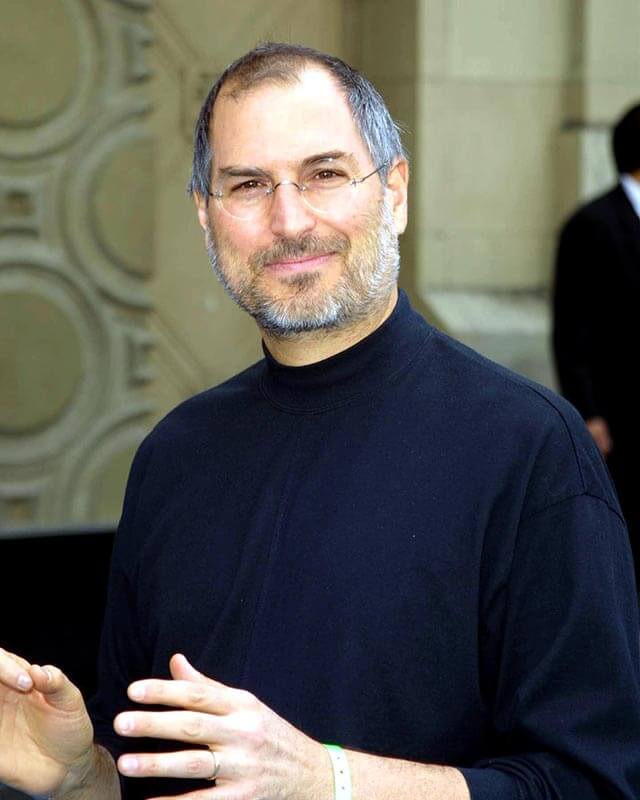 Premier ordinateur
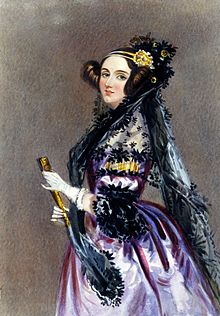 Robots curieux
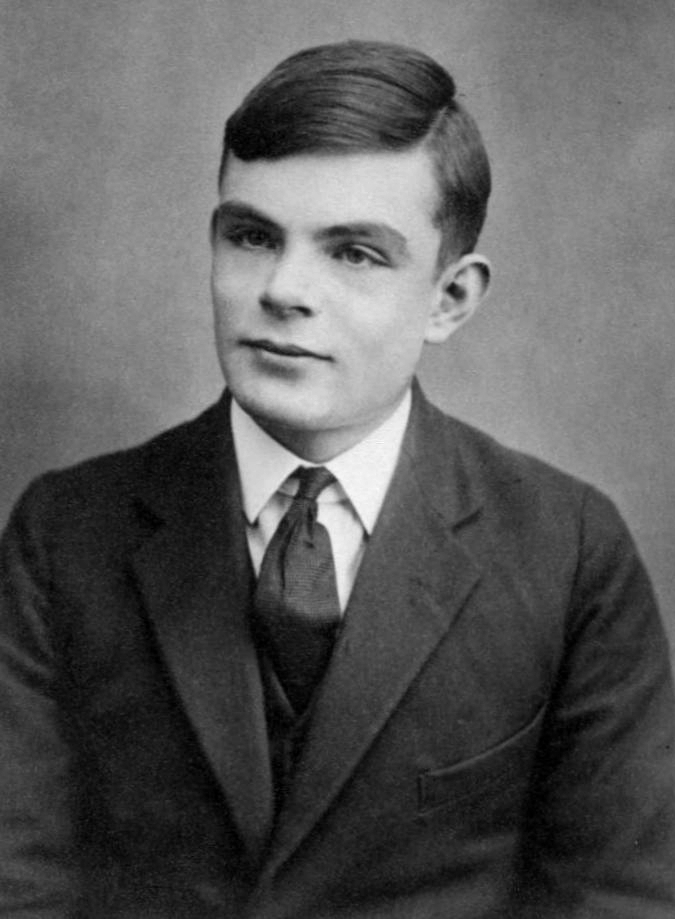 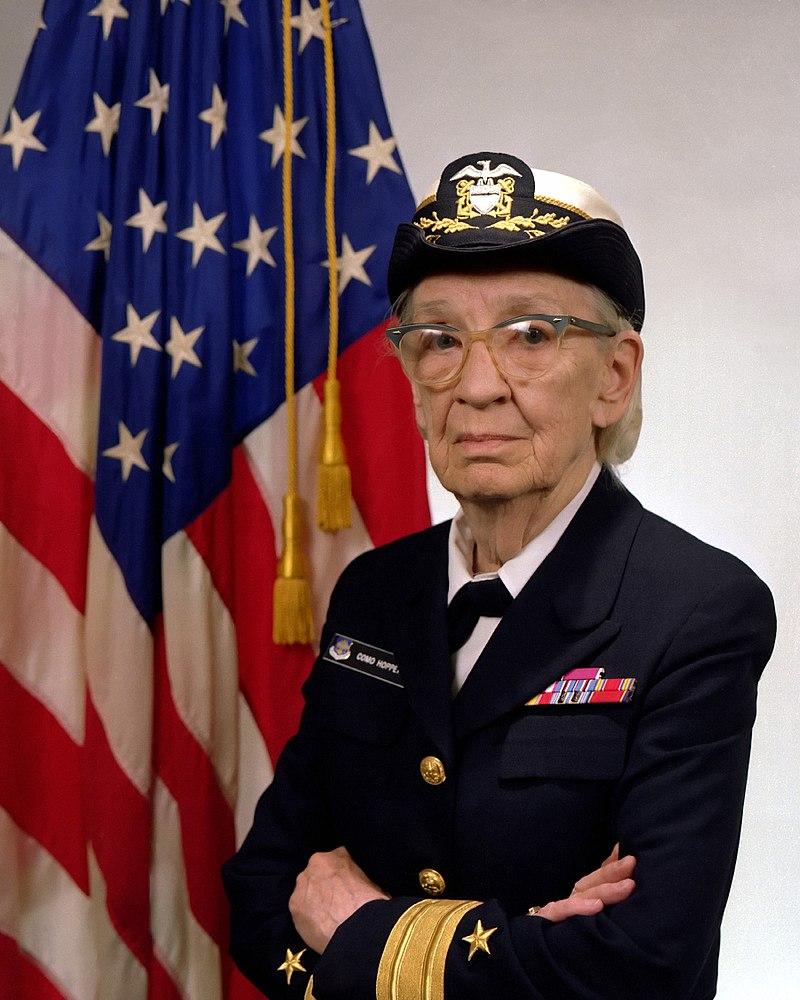 Premier programme
Langage de programmation
Quelles inventions et quand ?
1850				1900						1950						2000
Quelles inventions et quand ?
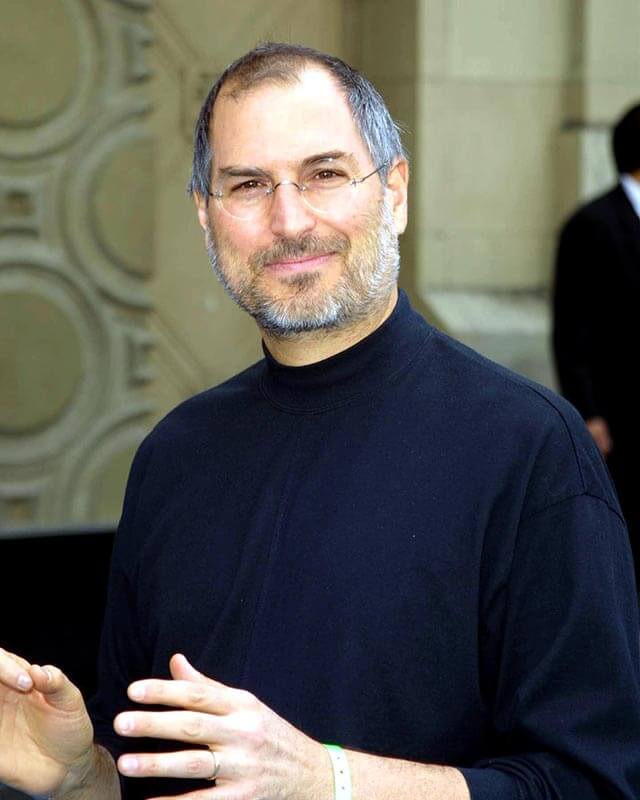 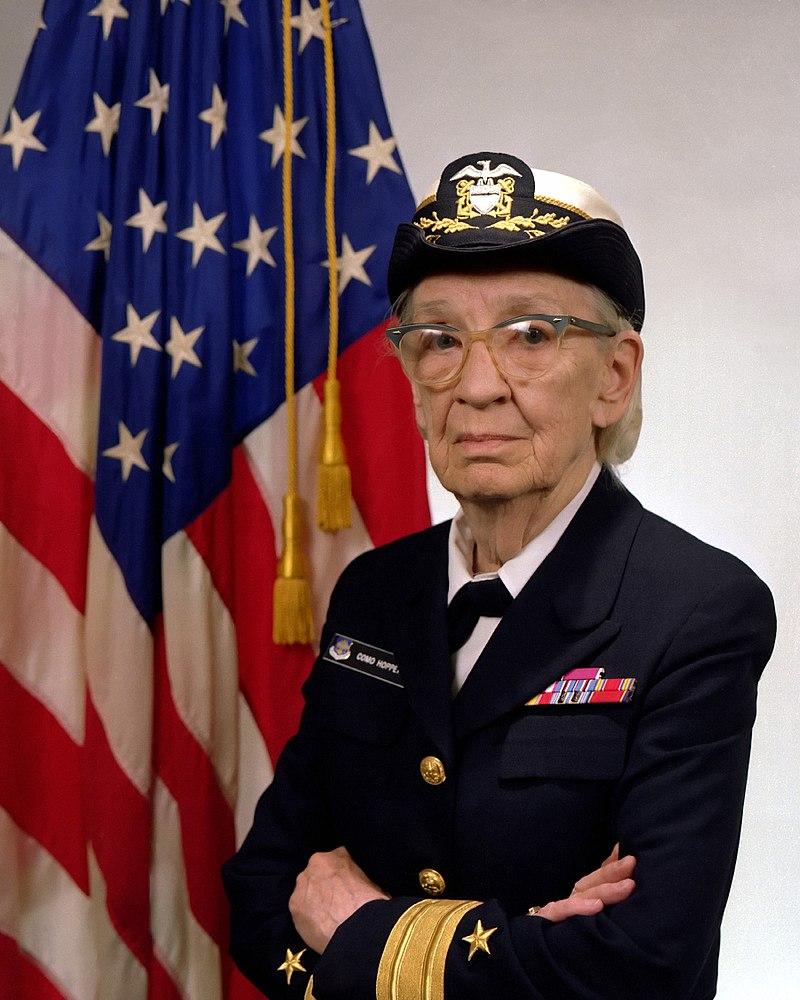 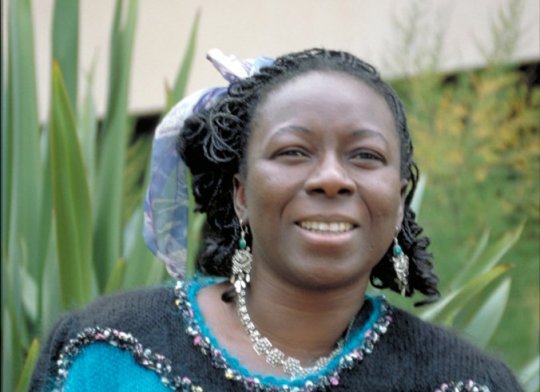 Micro-
ordinateurs
Organisation des données web
Langage de programmation
1850				1900						1950						2000
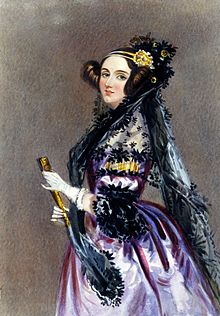 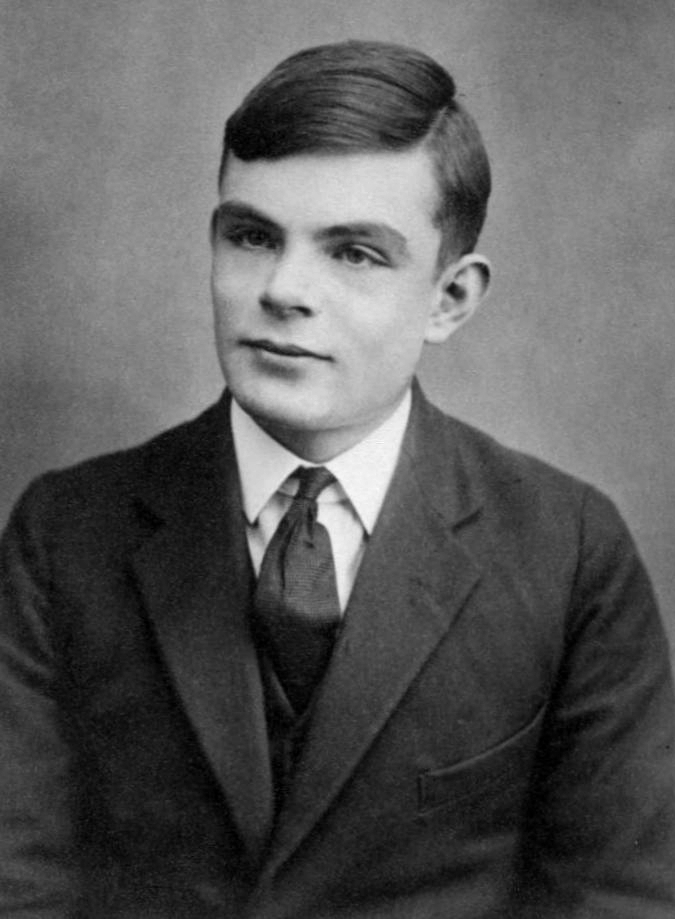 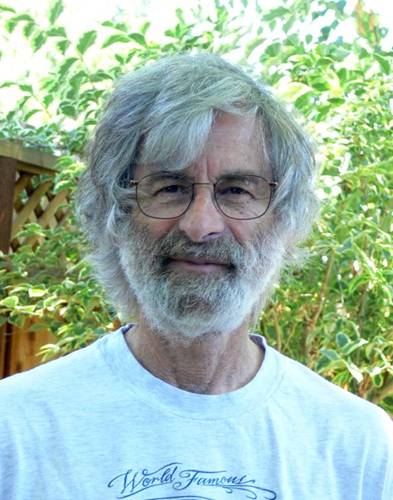 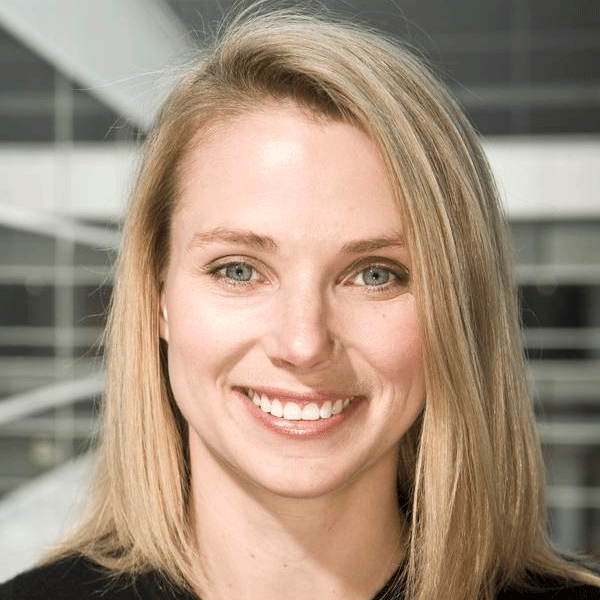 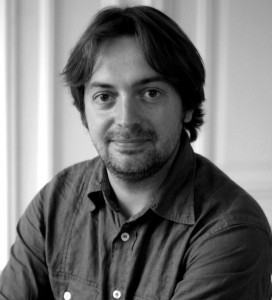 Ordinateurs en réseaux
Moteur de recherche
Premier programme
Robots curieux
Premier ordinateur
Quelles inventions et quand ?
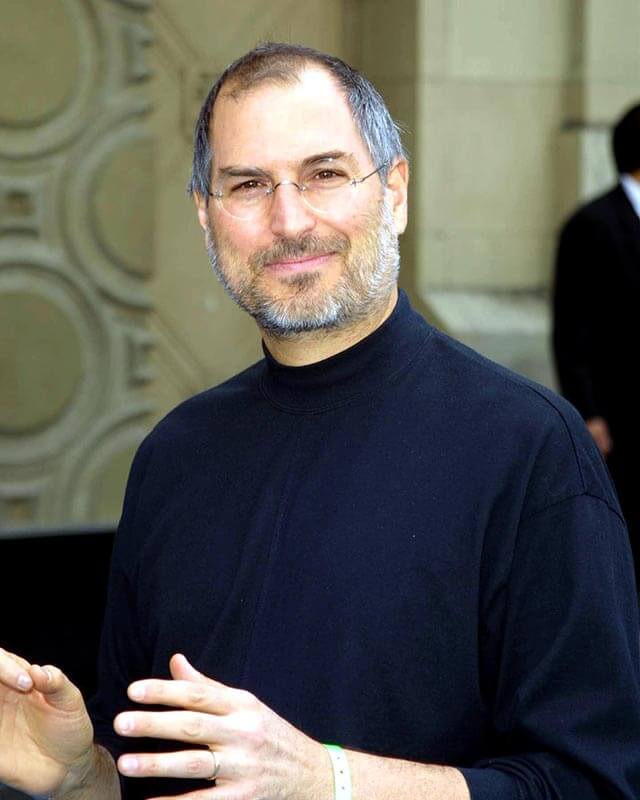 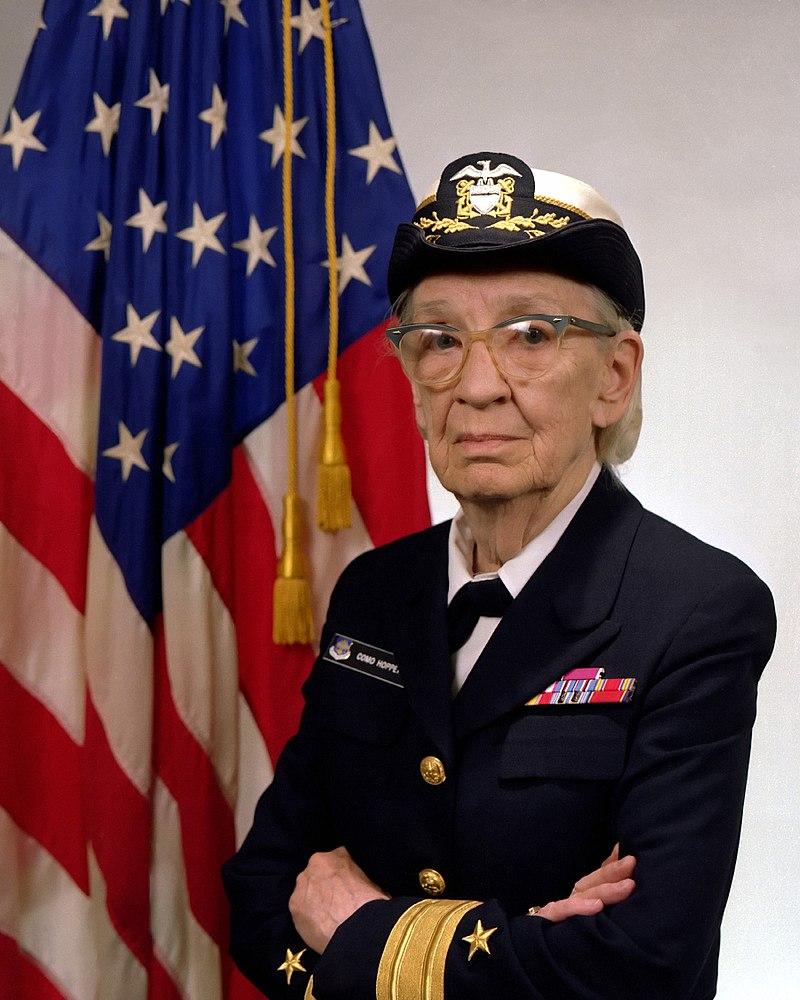 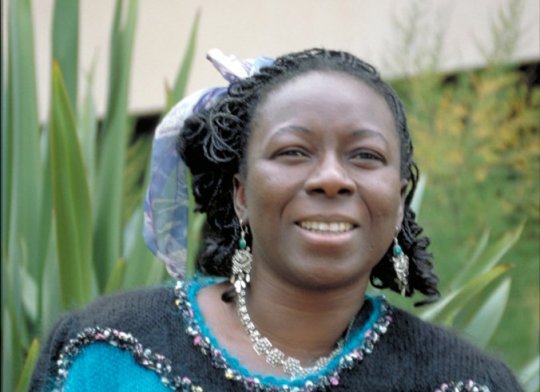 Micro-
ordinateurs
Organisation des données web
Langage de programmation
Grace Hopper
Steve Jobs
Rose Dieng
1850				1900						1950						2000
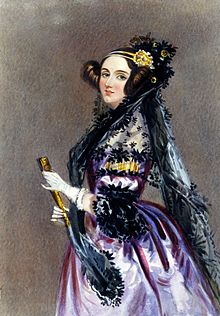 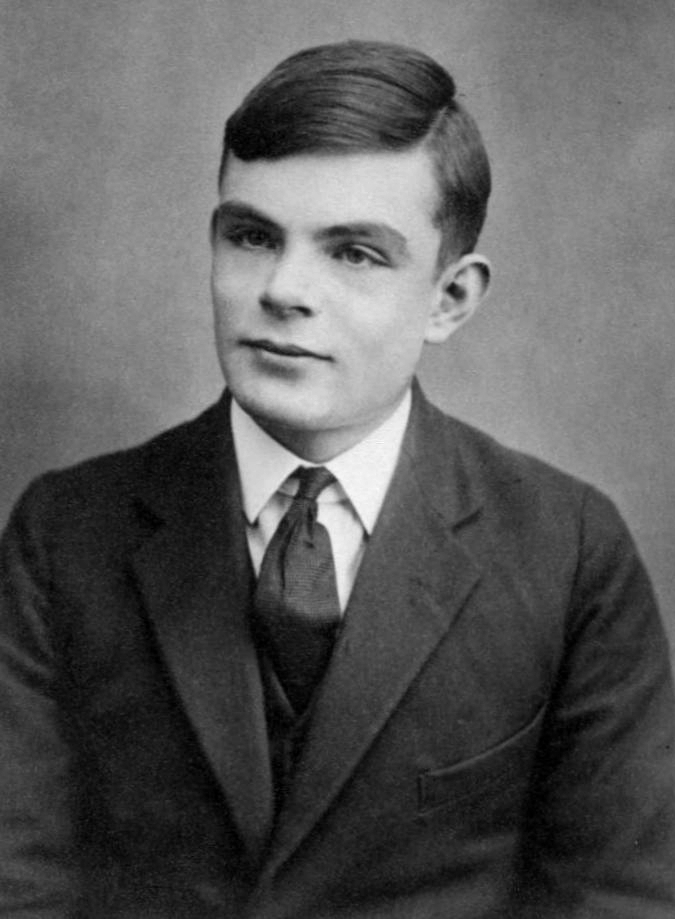 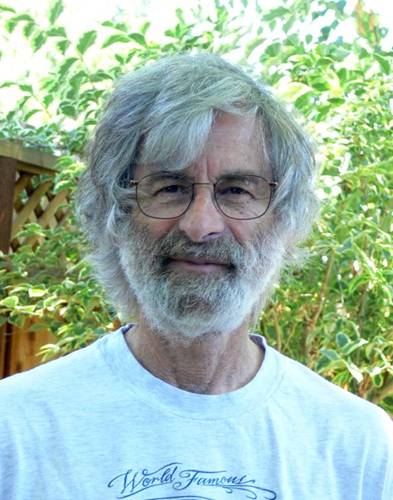 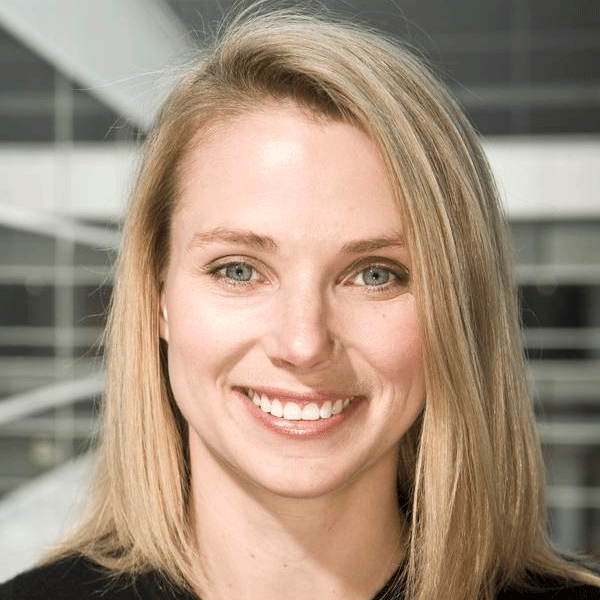 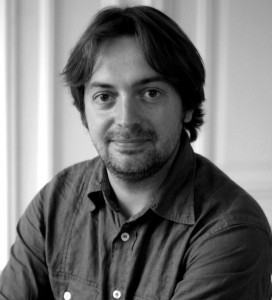 Ordinateurs en réseaux
Moteur de recherche
Premier programme
Robots curieux
Premier ordinateur
Ada Lovelace
Alan Turing
Leslie Lamport
Marissa Mayer
P.-Y. Oudeyer
Qui a inventé quoi
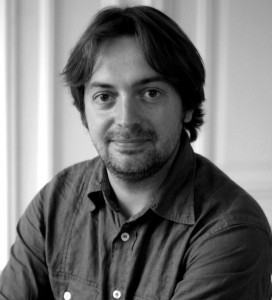 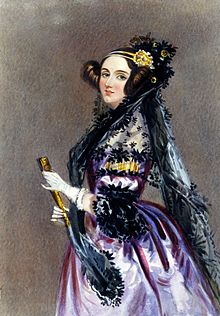 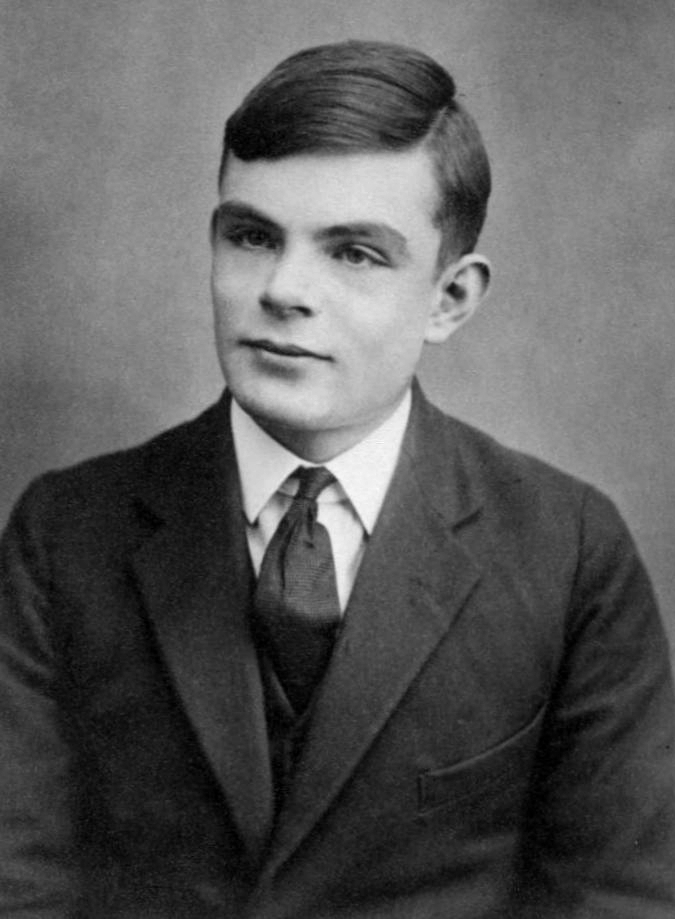 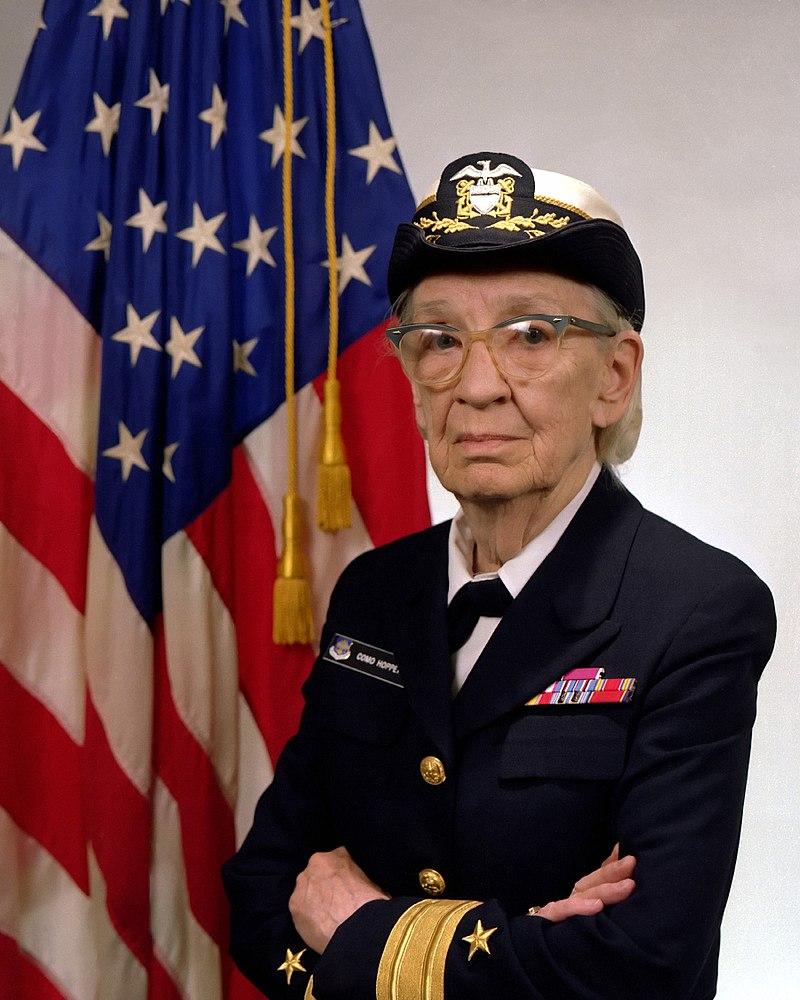 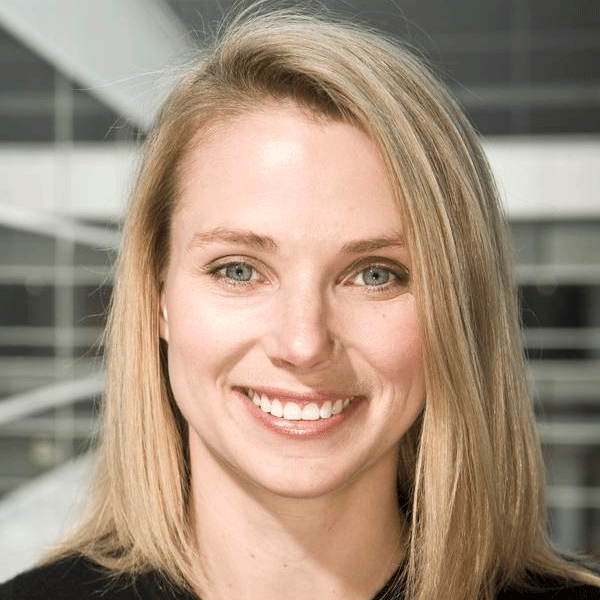 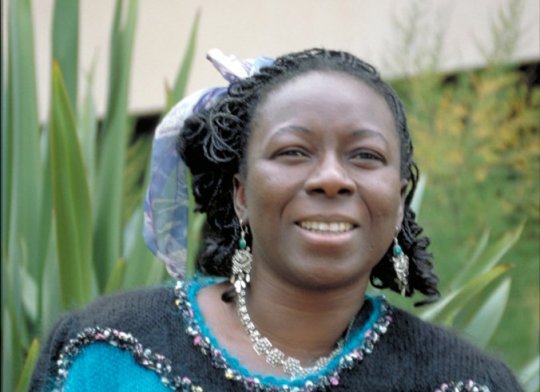 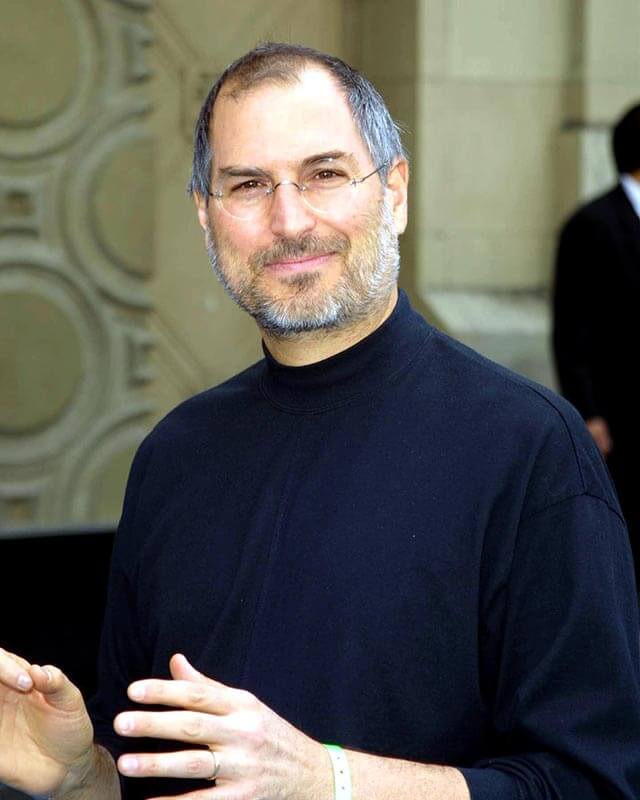 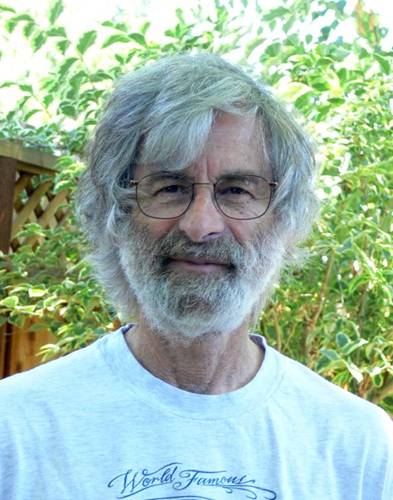 Leslie Lamport
Marissa Mayer
Rose Dieng
Pierre-Yves Oudeyer
Ada Lovelace
Alan Turing
Grace Hopper
Steve
Jobs
J’ai conçu le premier langage informatique et inventé le mot “bug” 
J’ai appris aux ordinateurs à travailler en réseau 
J’ai contribué à l’organisation des données sur le web 
J’ai conçu un des tous premiers ordinateurs et aidé à gagner une guerre 
J’ai écrit le premier programme informatique 
J’ai popularisé les moteurs de recherche et ai été PDG d’une grande société d’internet 
Je rends les robots curieux 
J’ai bricolé et vendu les premiers micro-ordinateurs
Dates
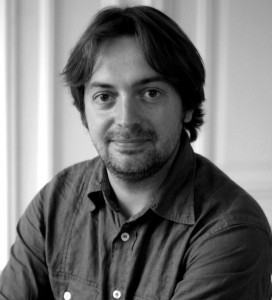 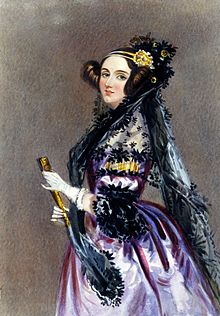 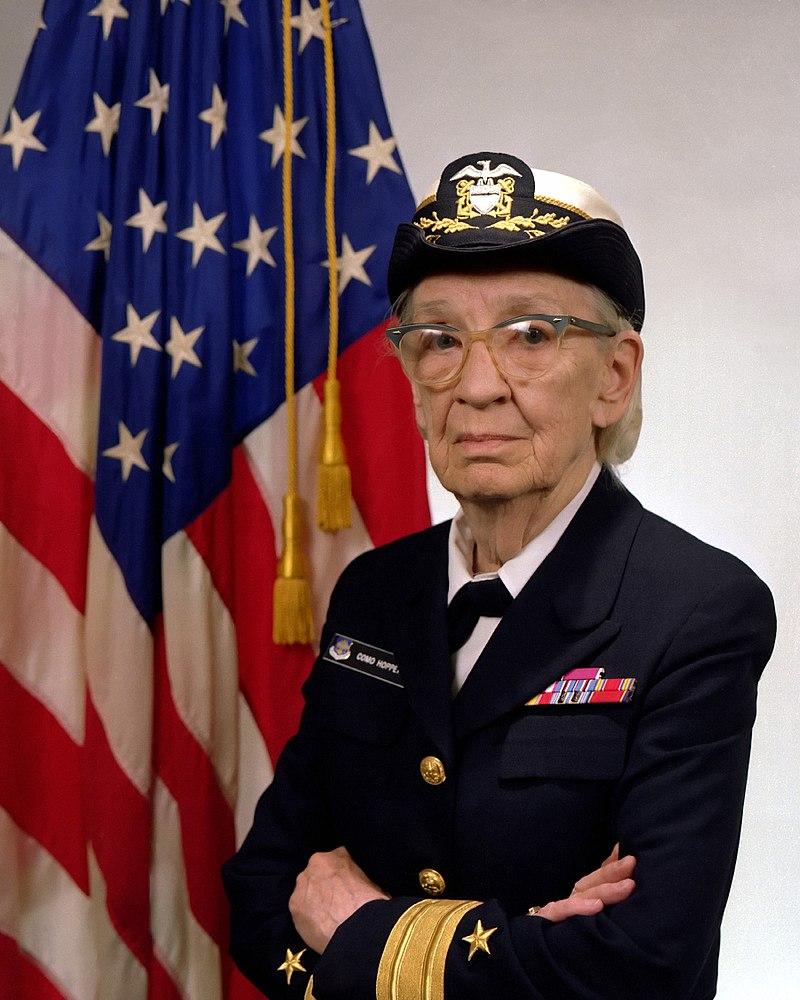 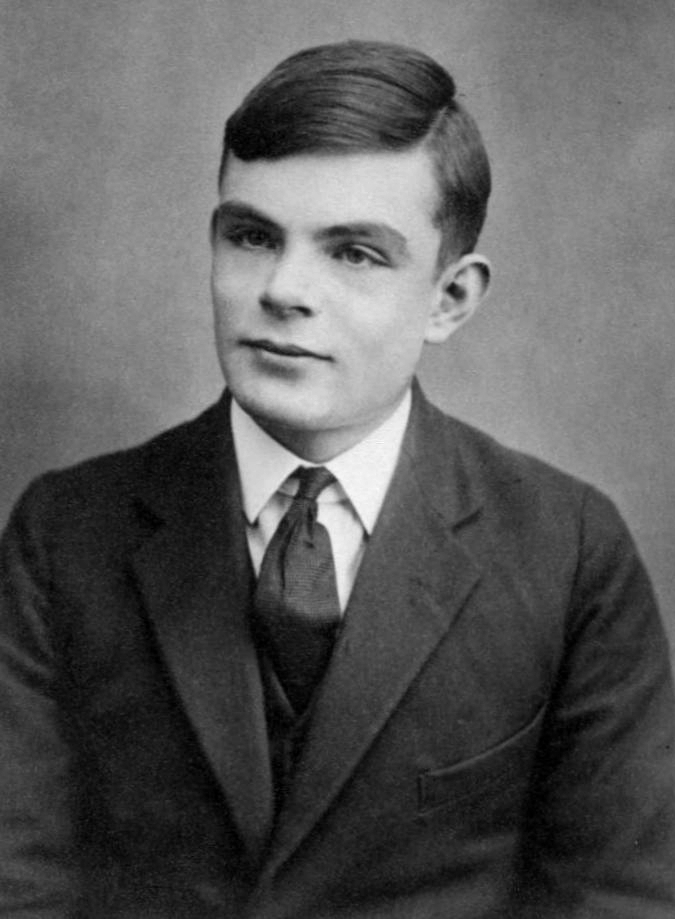 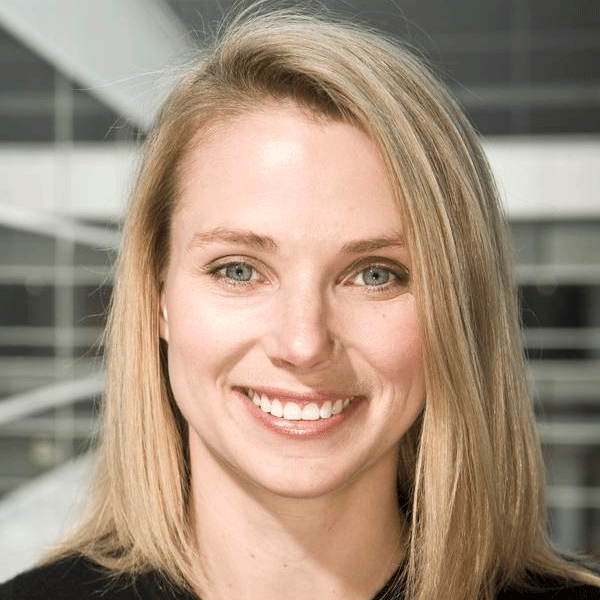 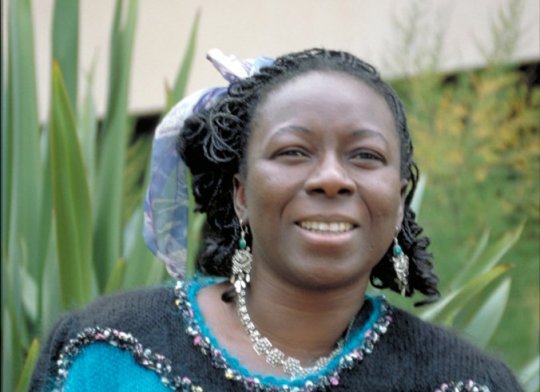 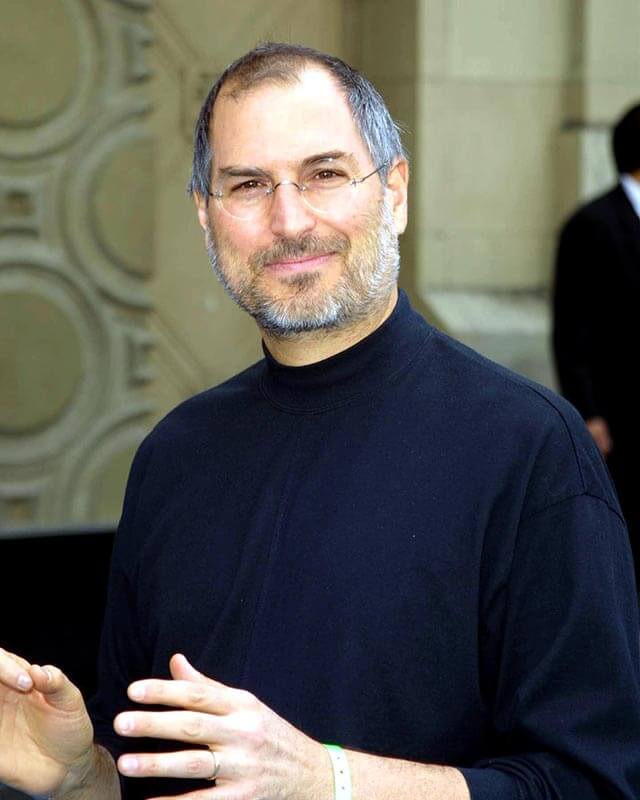 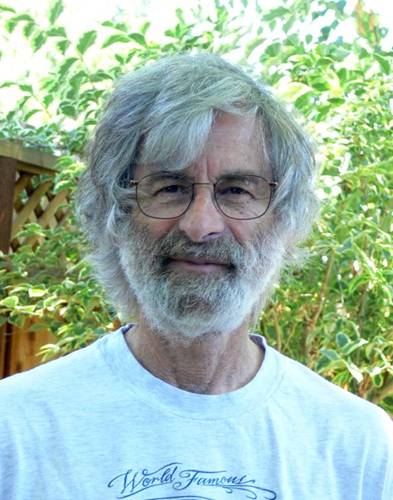 Organisation des données web
Premier ordinateur
Premier programme
Robots curieux
Langage de programmation
Micro
ordinateurs
Ordinateurs en réseaux
Moteur de recherche
J’ai conçu le premier langage informatique et inventé le mot “bug” (1955-60)
J’ai appris aux ordinateurs à travailler en réseau (1975-80)
J’ai contribué à l’organisation des données sur le web (1990-95)
J’ai conçu un des tous premiers ordinateurs et aidé à gagner une guerre (1940-45)
J’ai écrit le premier programme informatique (1840-1845)
J’ai popularisé les moteurs de recherche et PDG d’une grande société d’internet (2000-15)
Je rends les robots curieux (2015-2020)
J’ai bricolé et vendu les premiers micro-ordinateurs (1980-90)
4. Conclusion
Informatique, gamer ou geek ?
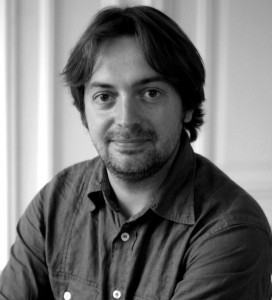 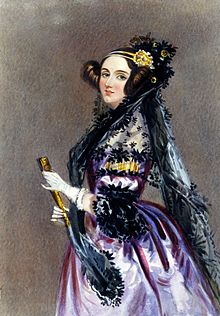 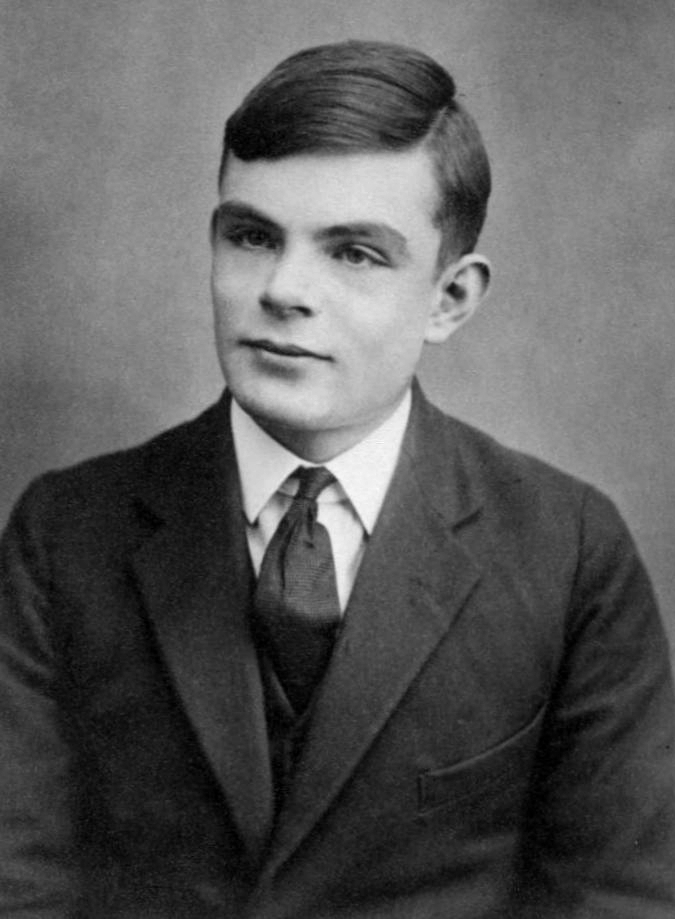 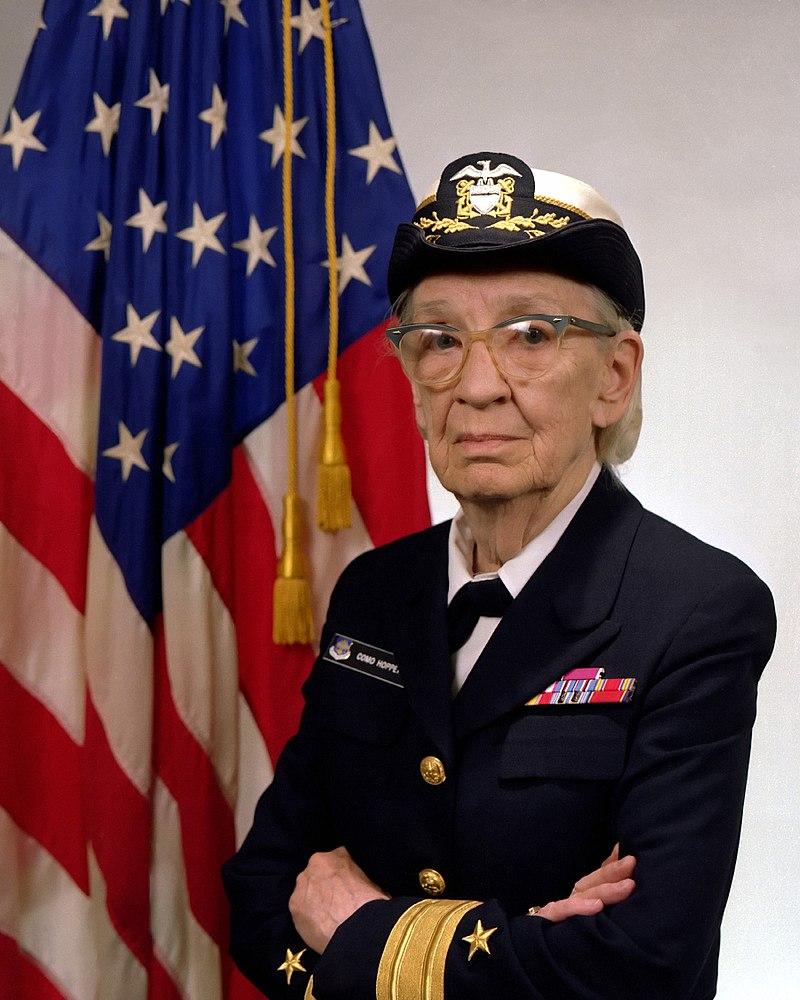 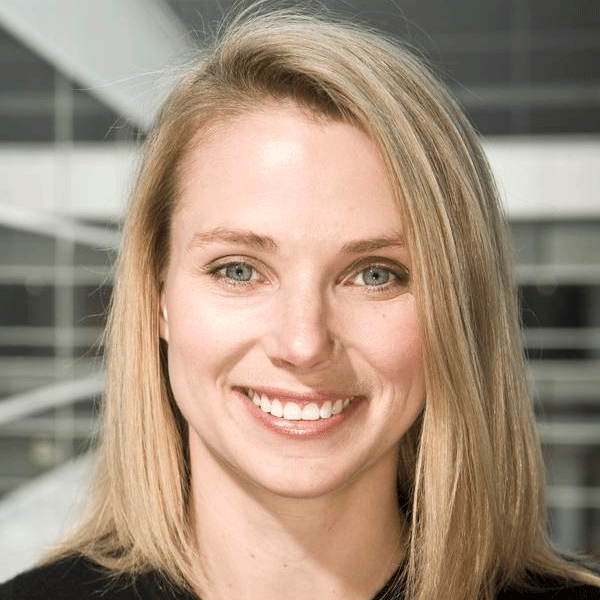 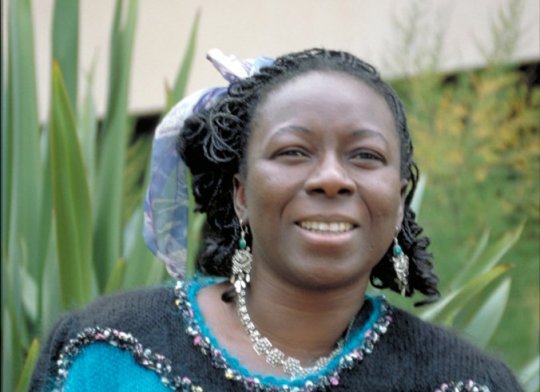 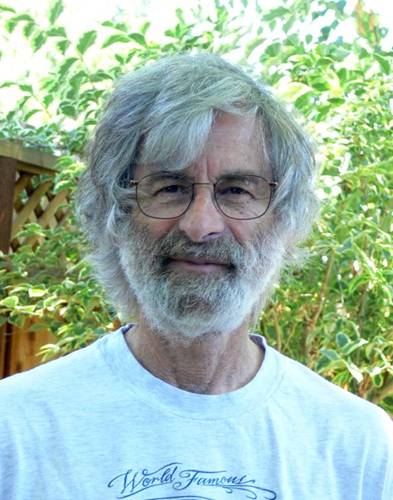 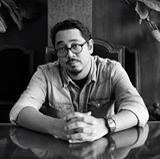 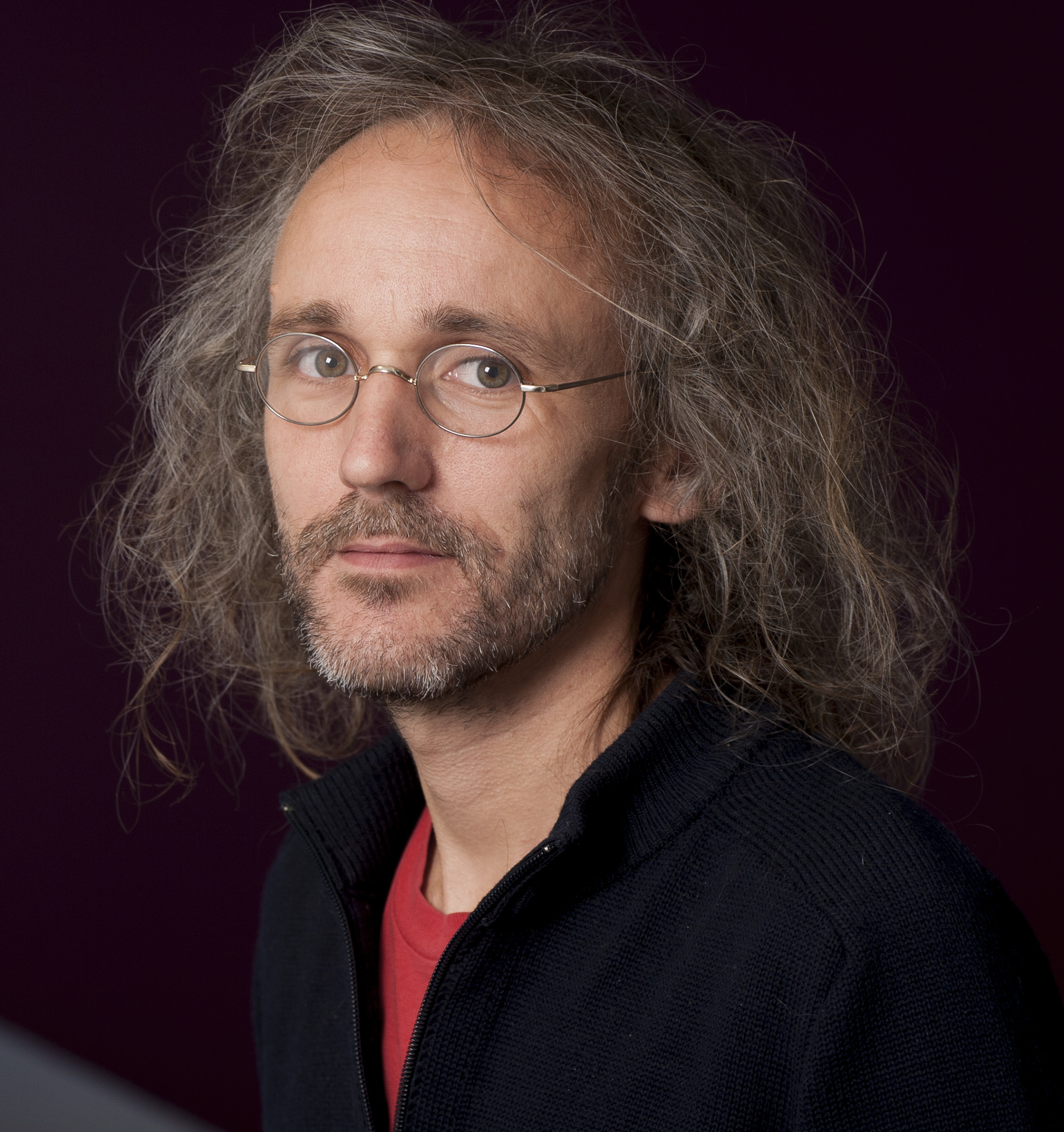 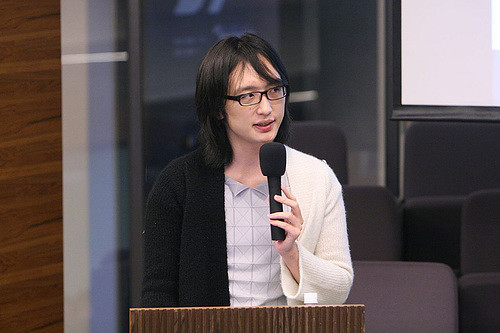 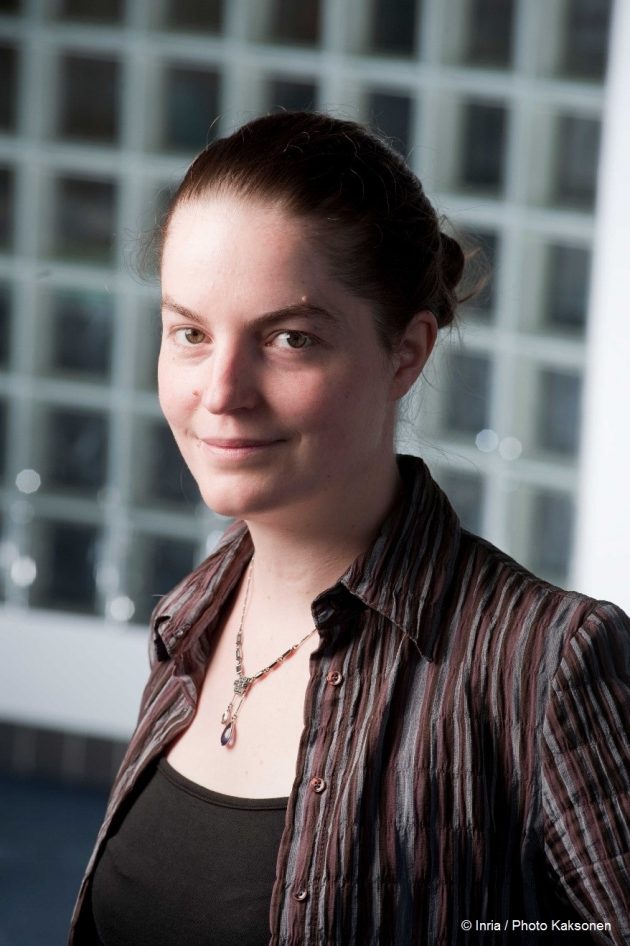 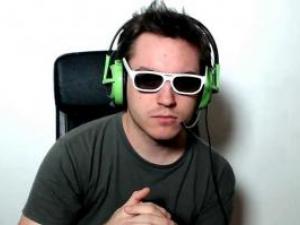 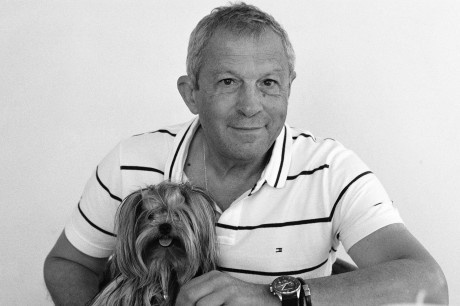 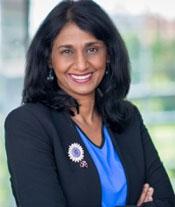 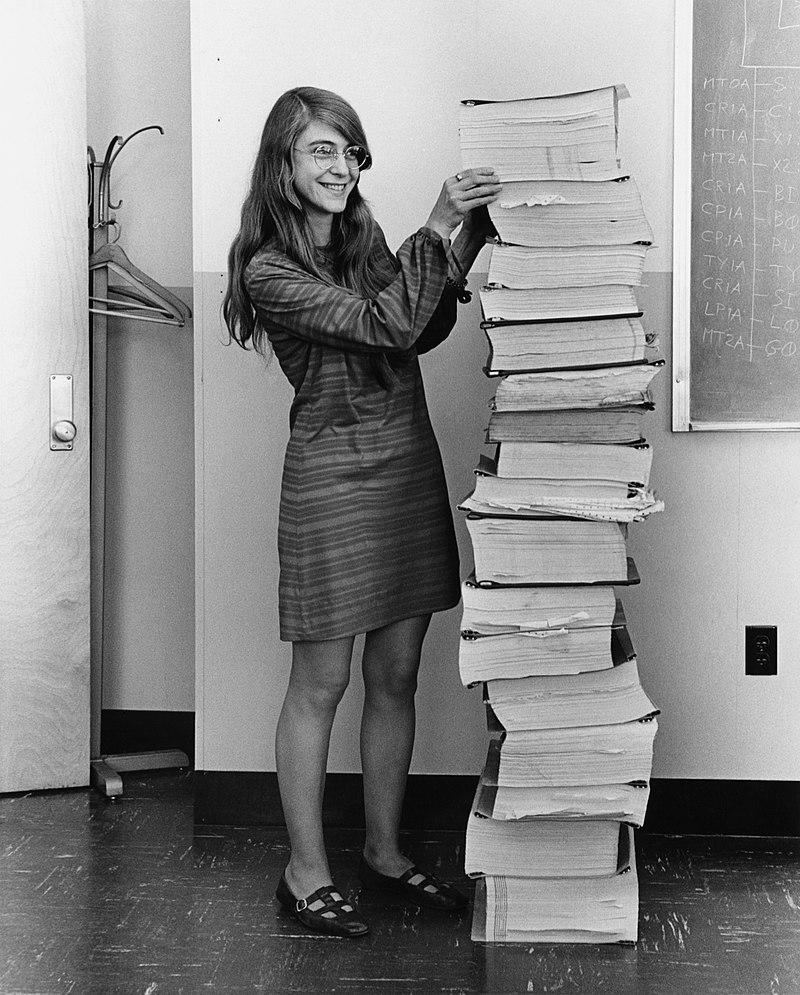 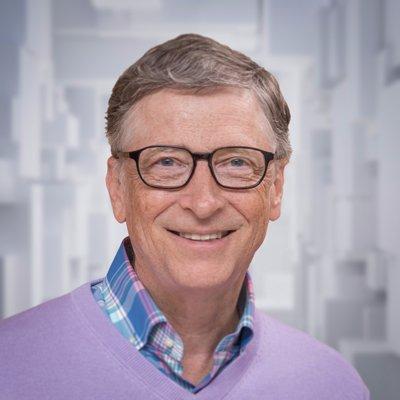 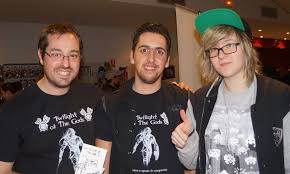 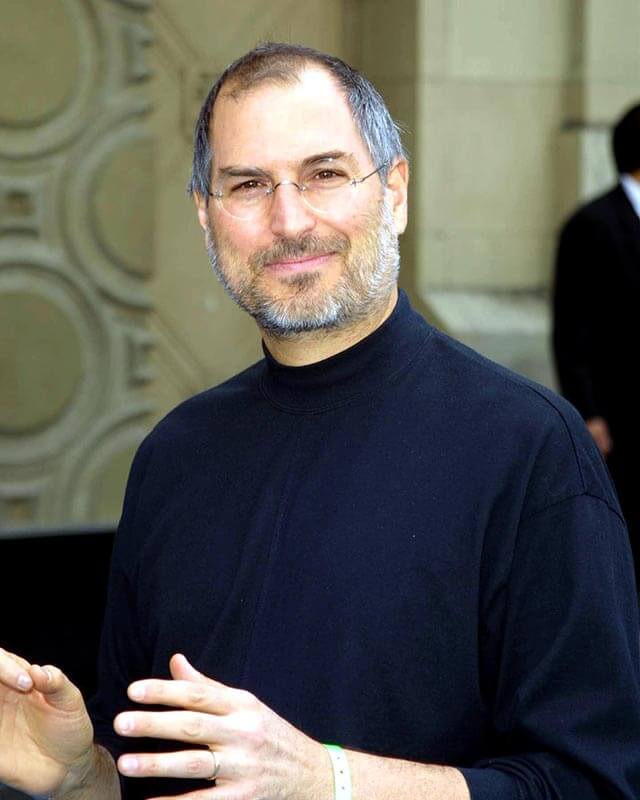 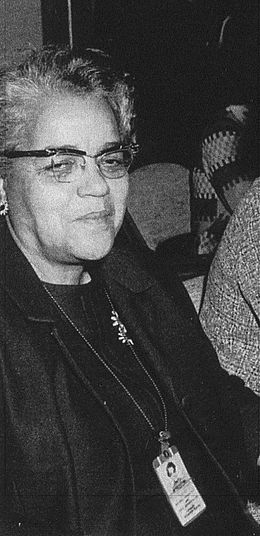 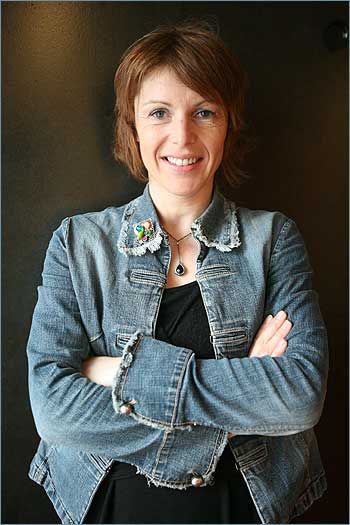 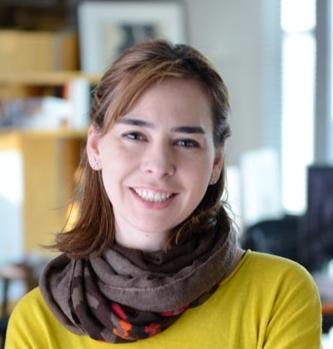 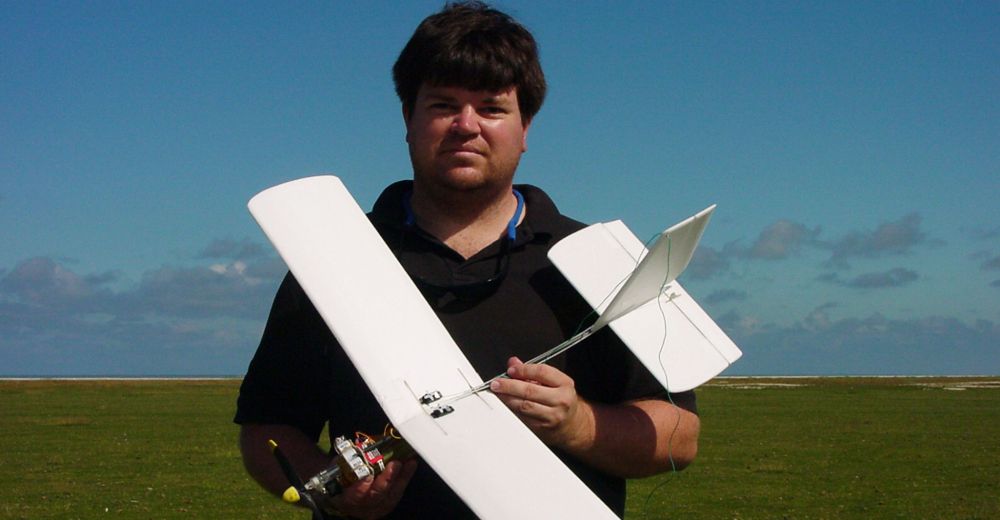 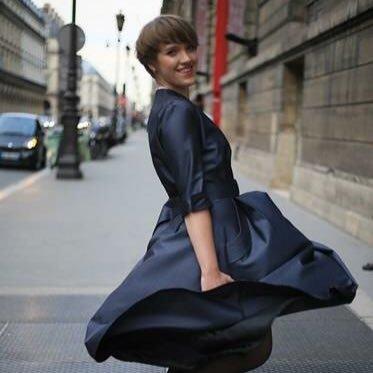 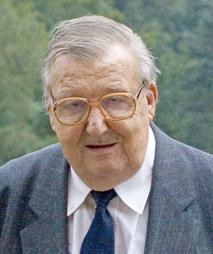 Informatique, gamer ou geek ?
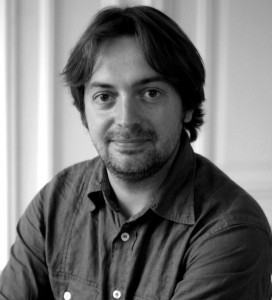 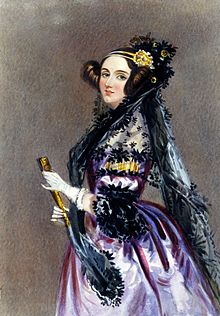 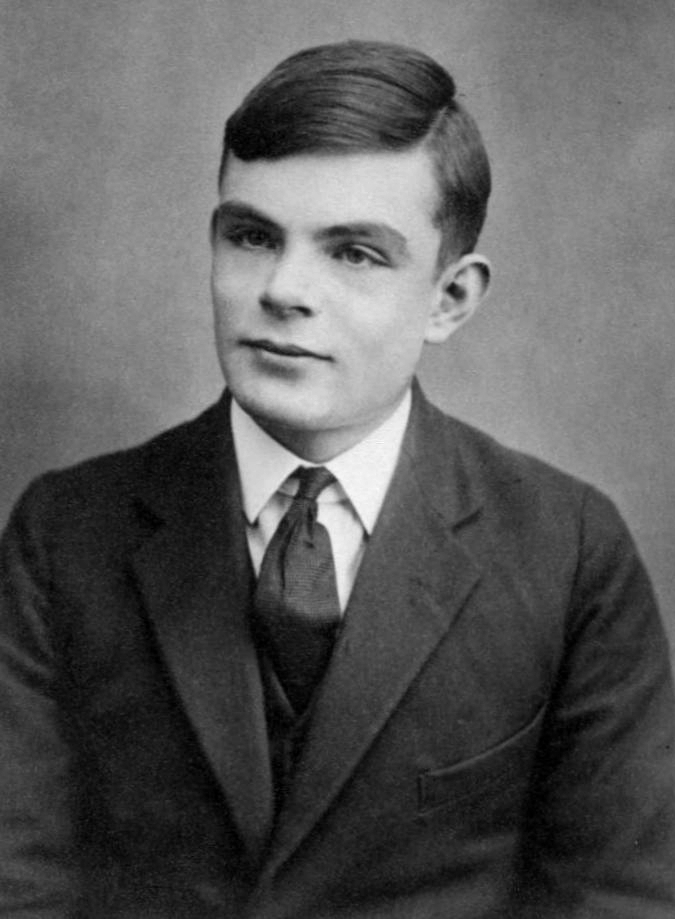 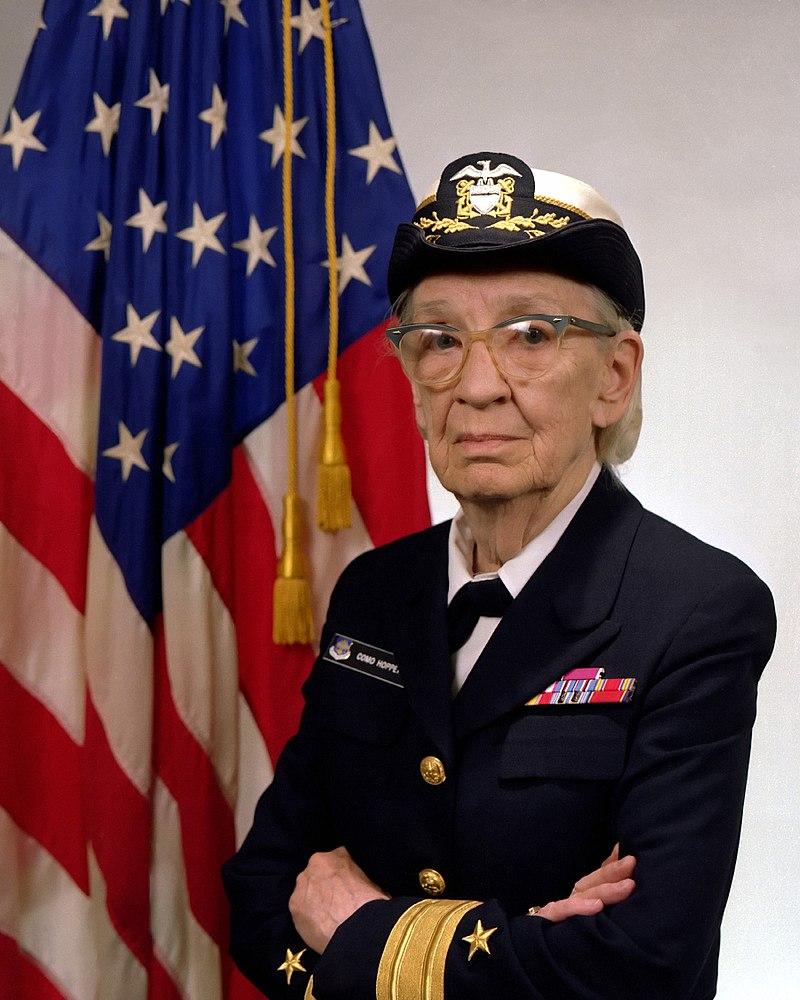 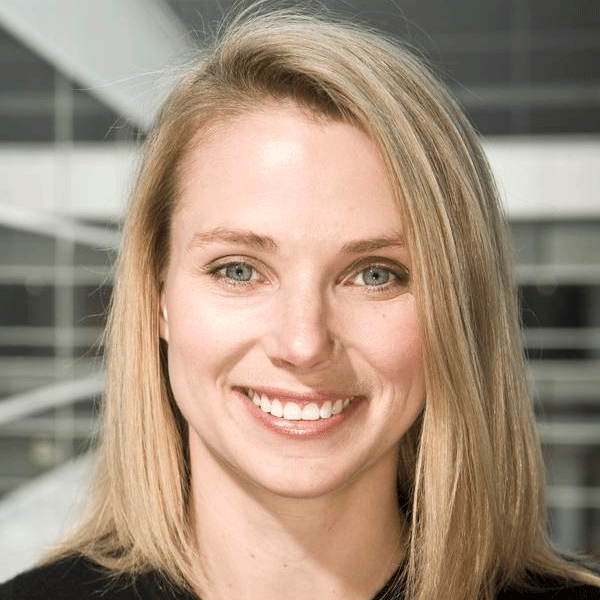 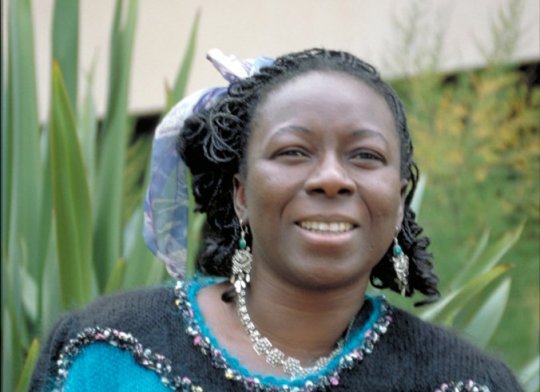 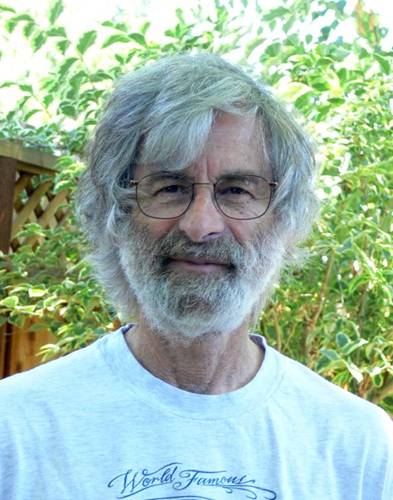 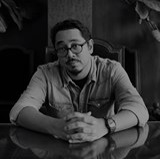 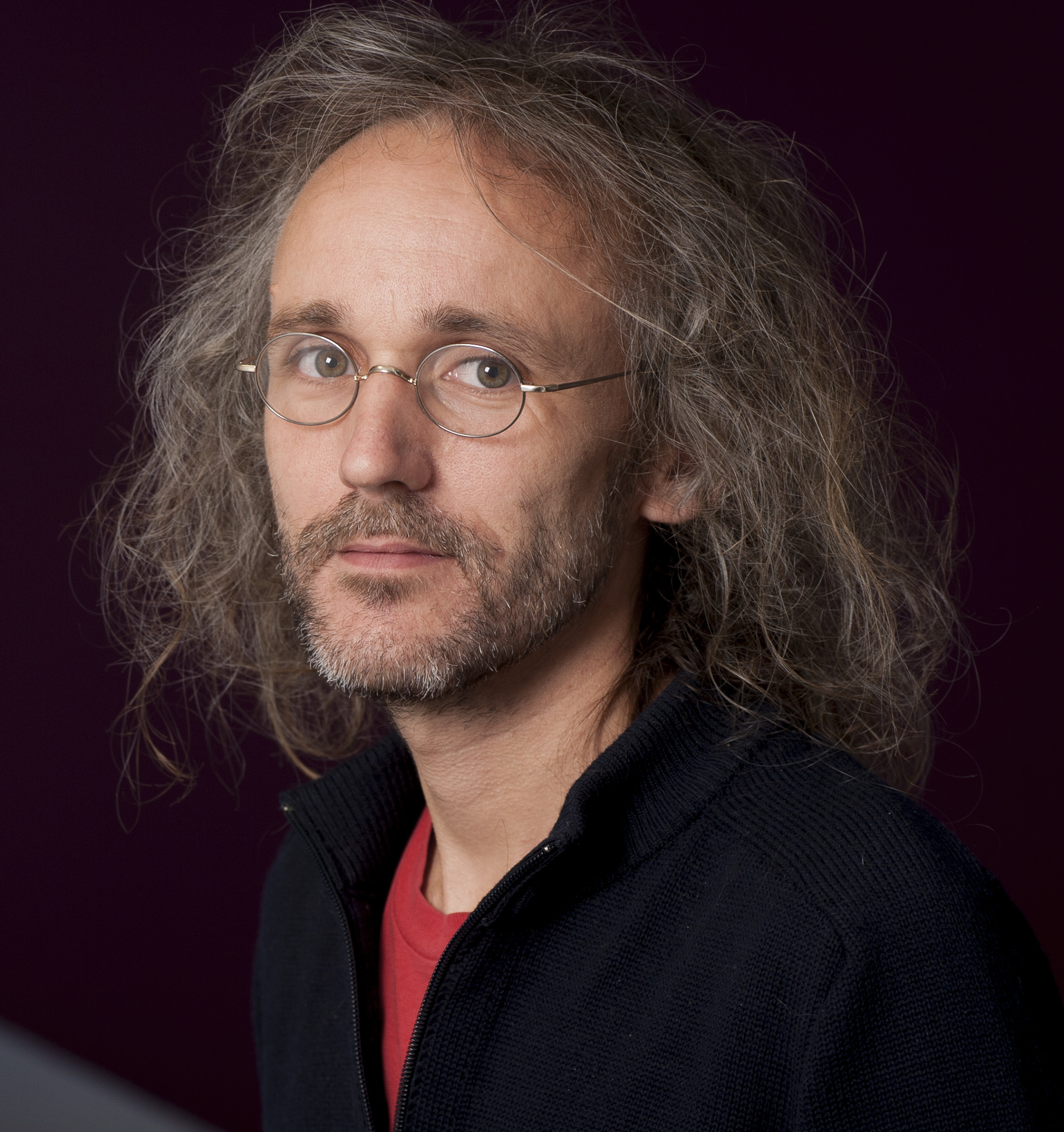 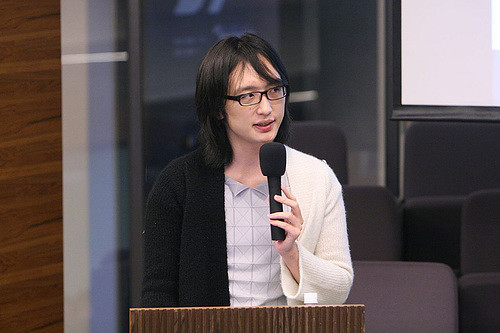 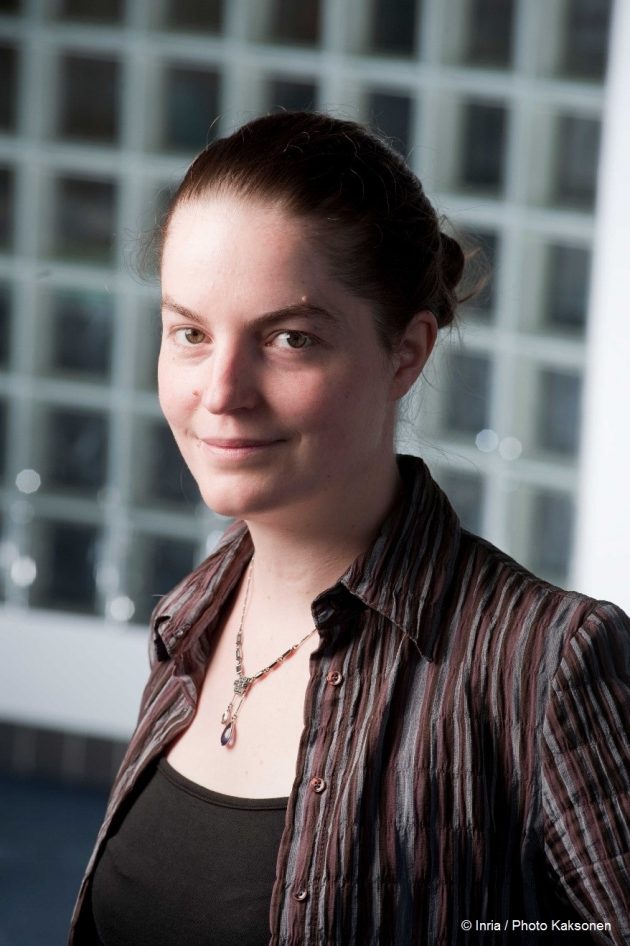 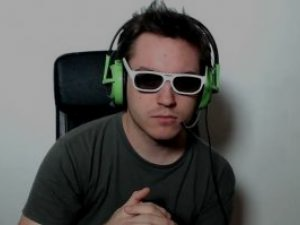 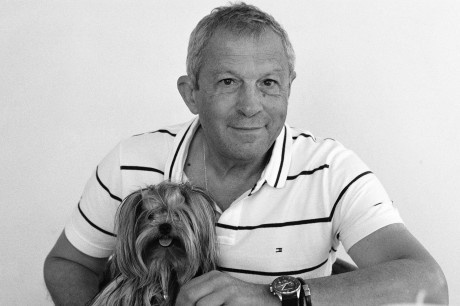 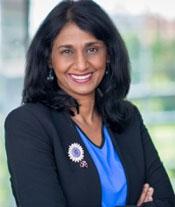 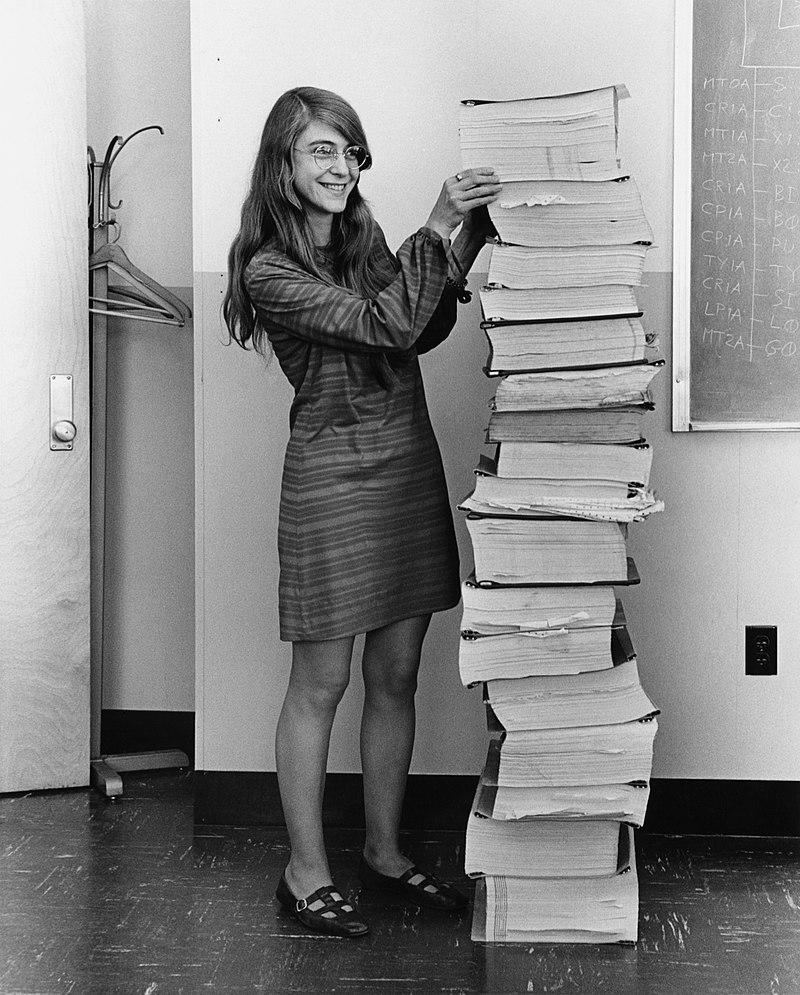 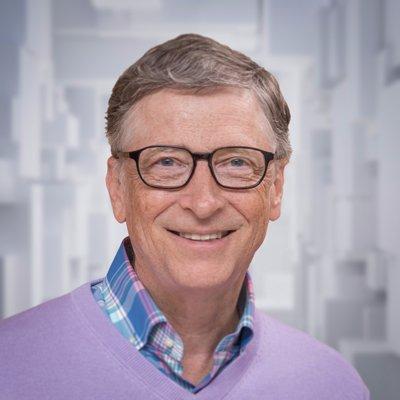 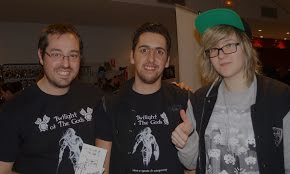 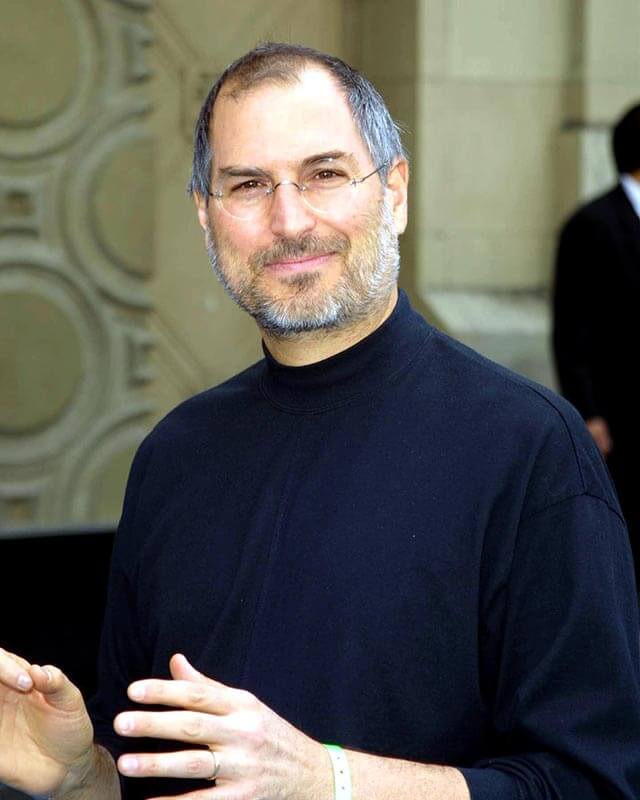 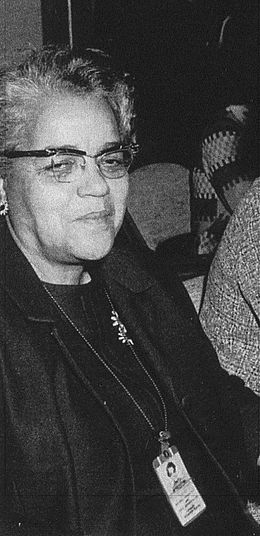 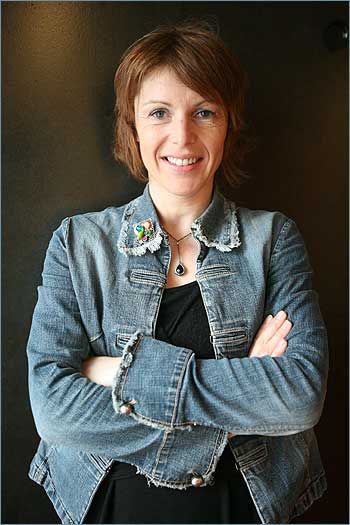 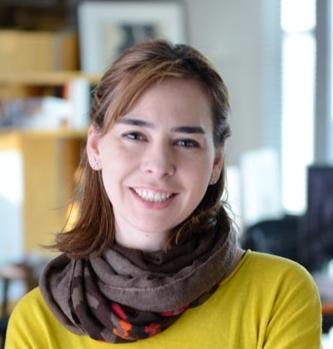 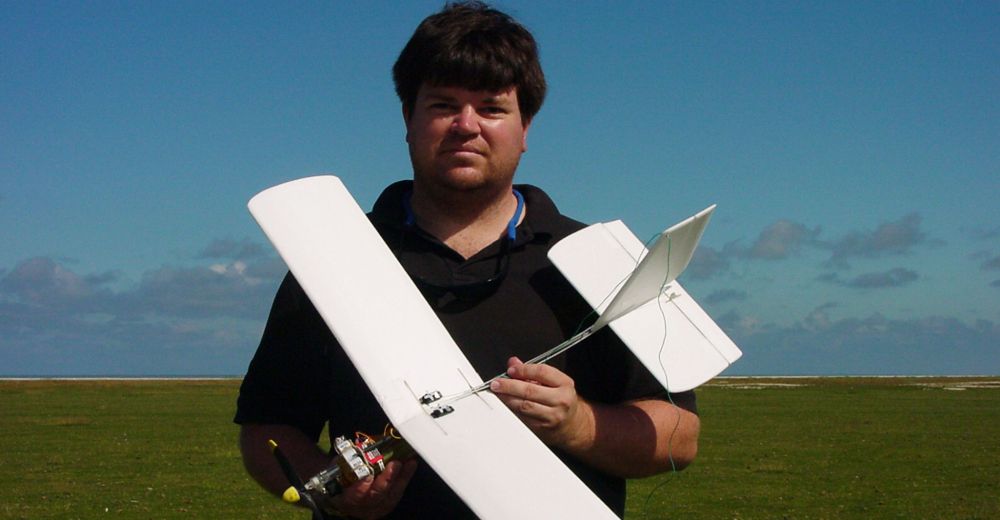 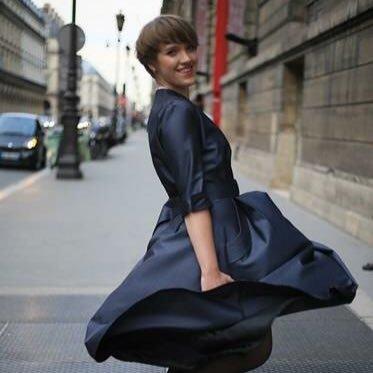 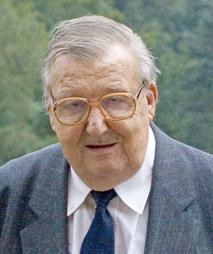 Informatique, gamer ou geek ?
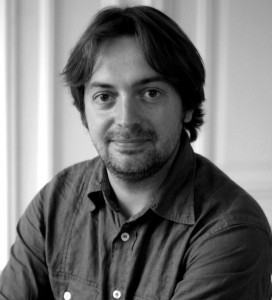 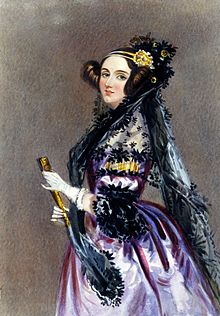 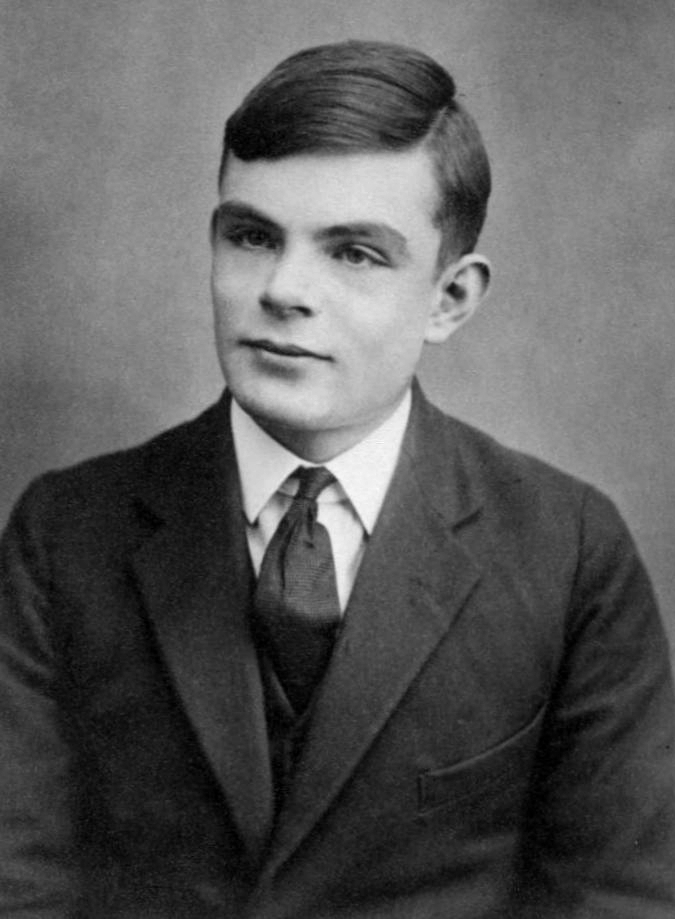 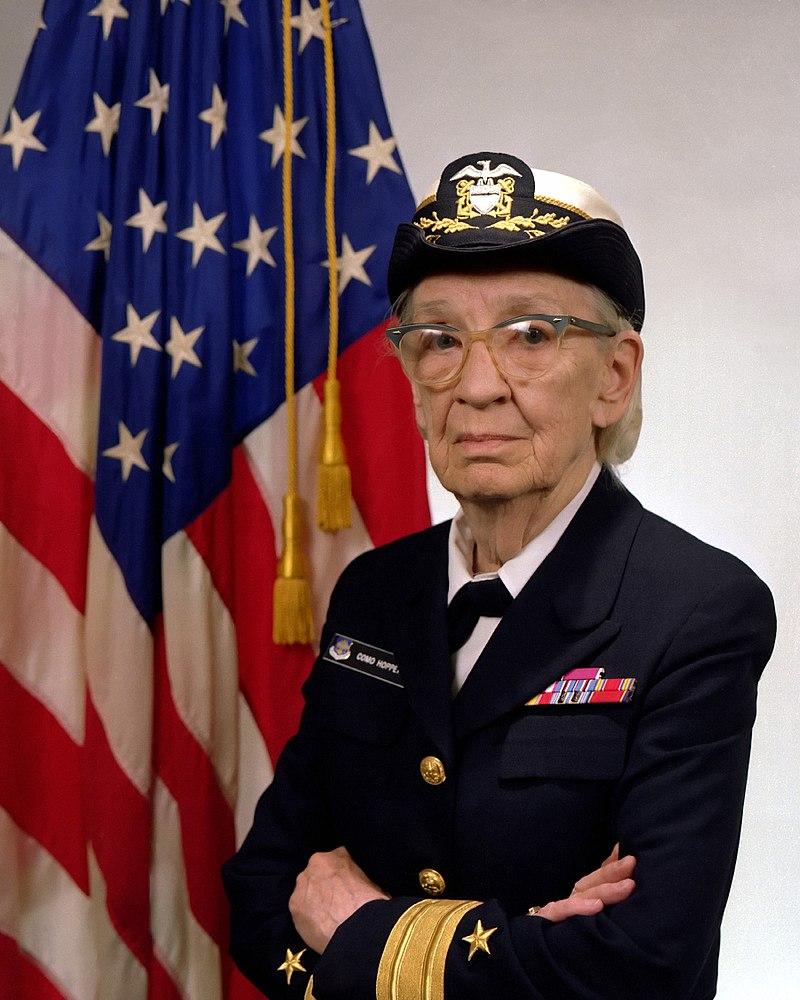 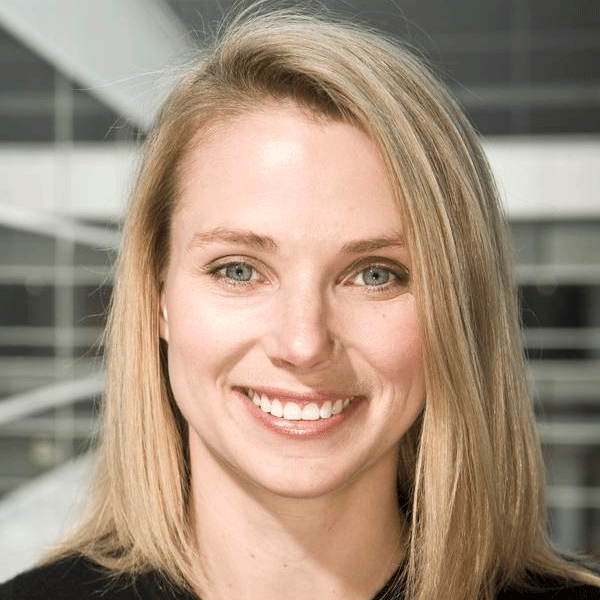 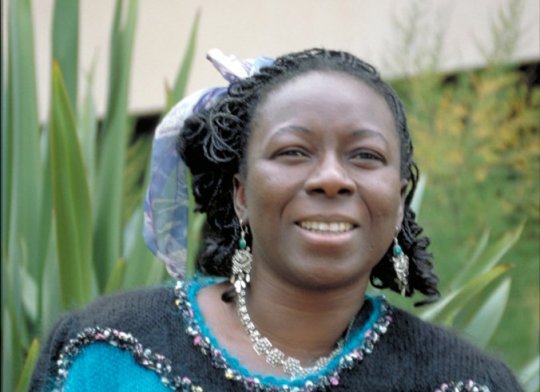 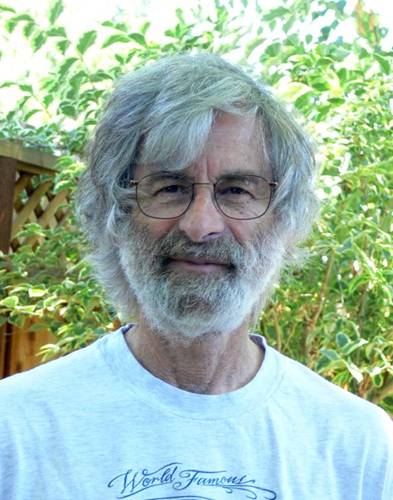 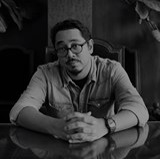 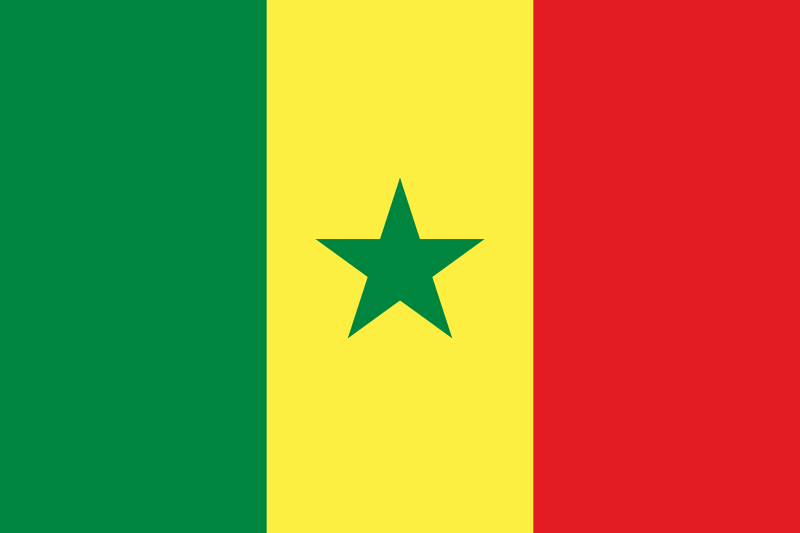 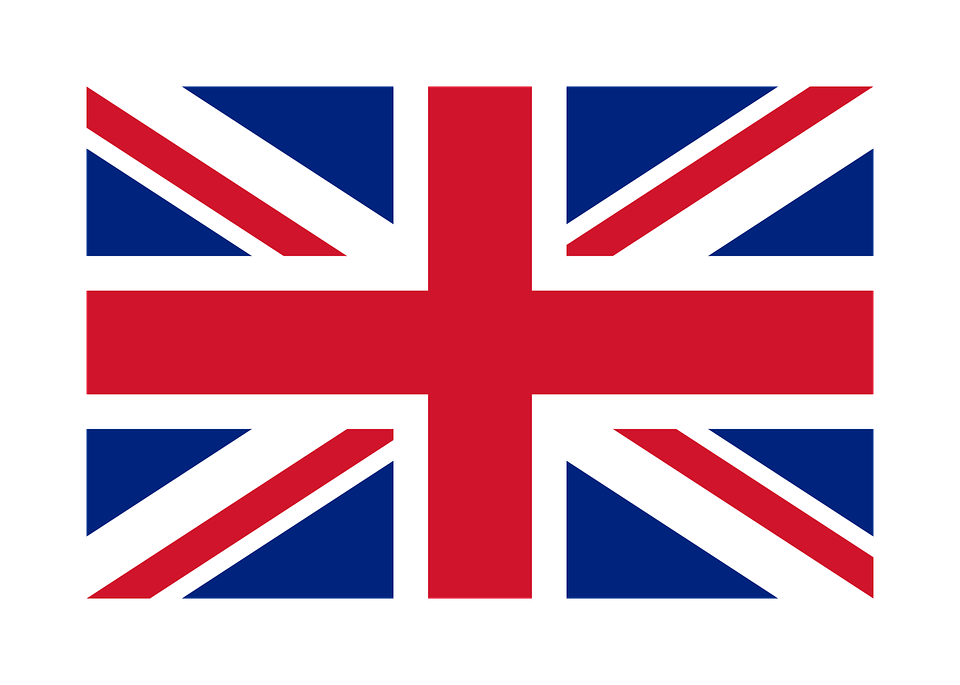 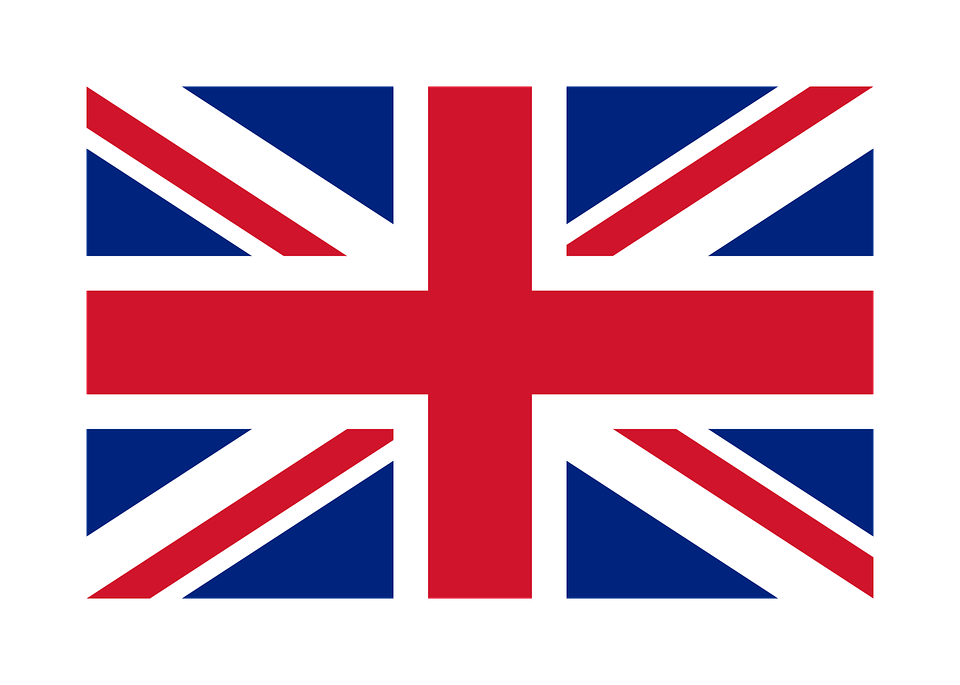 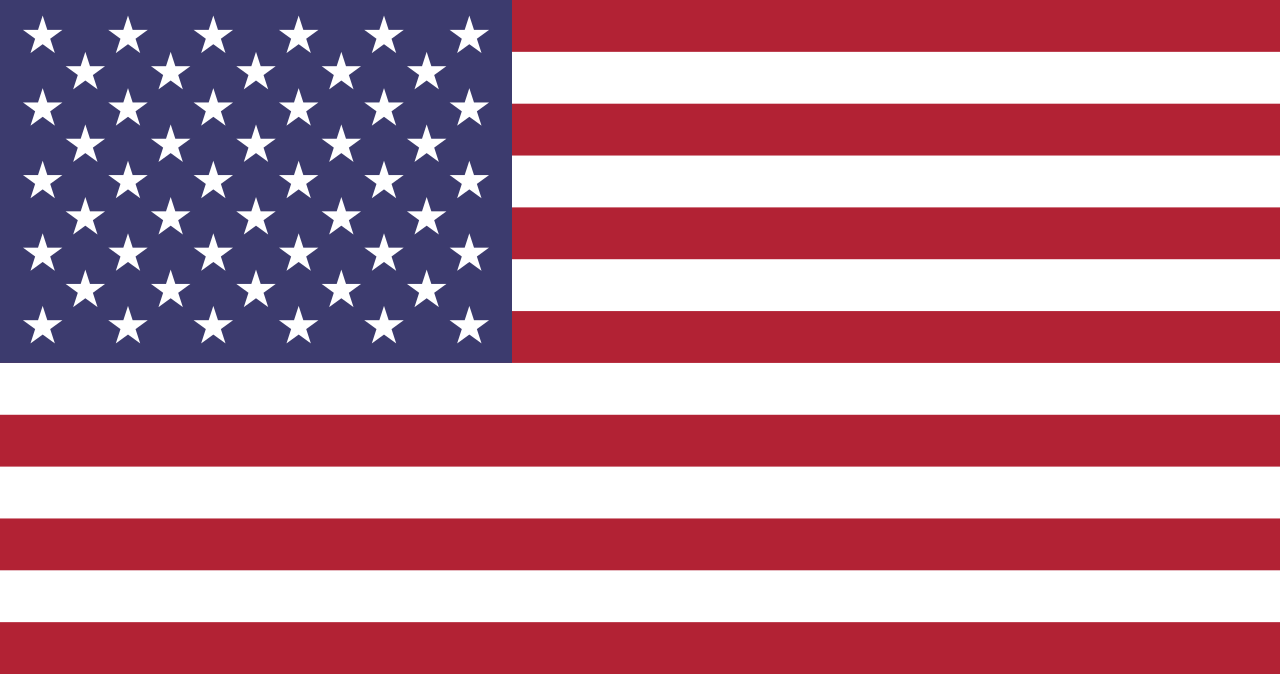 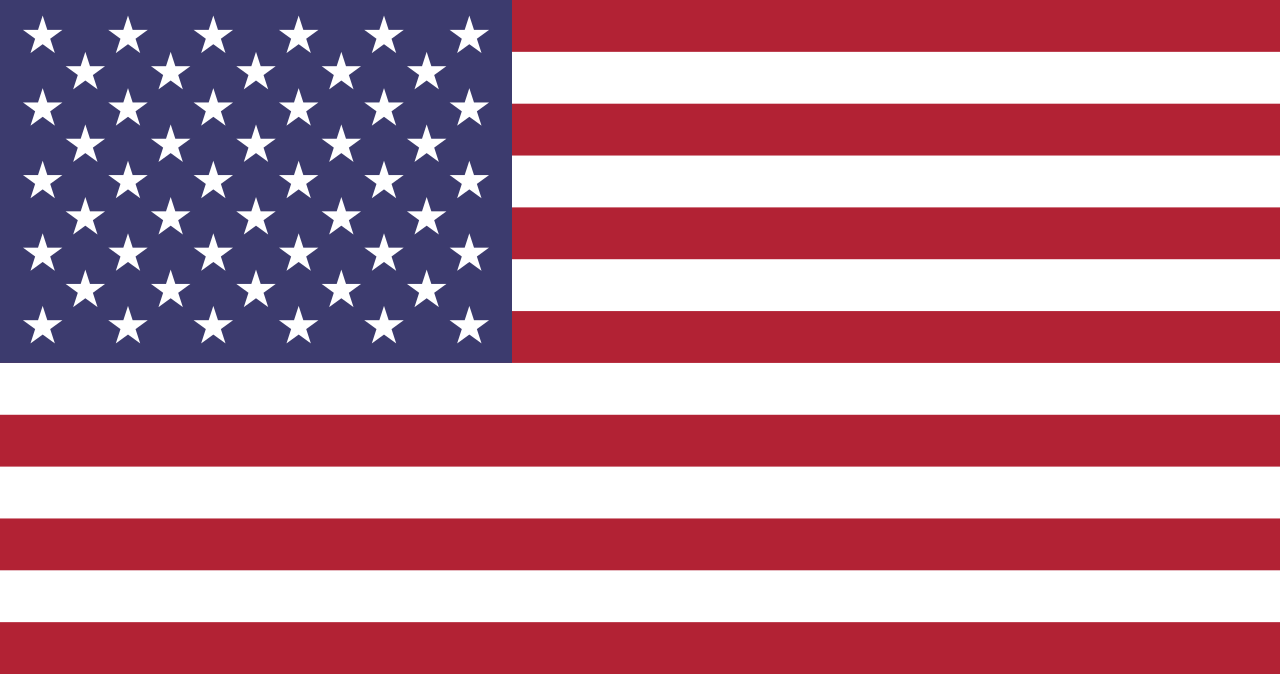 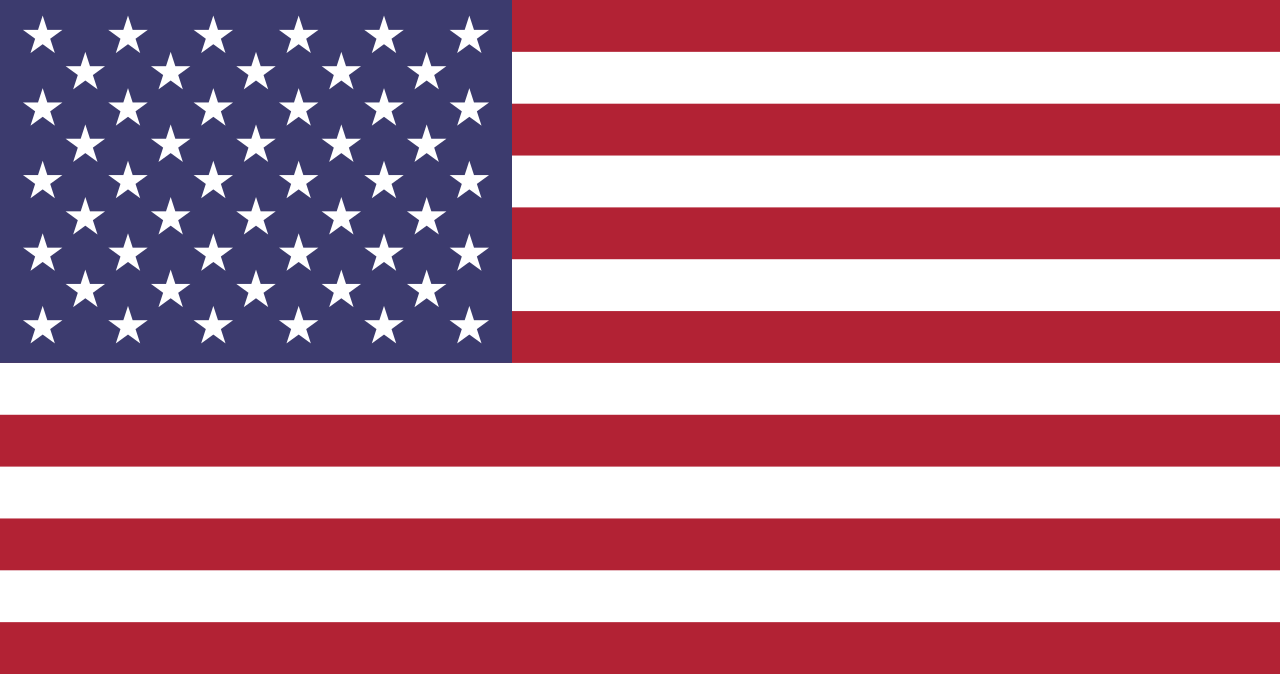 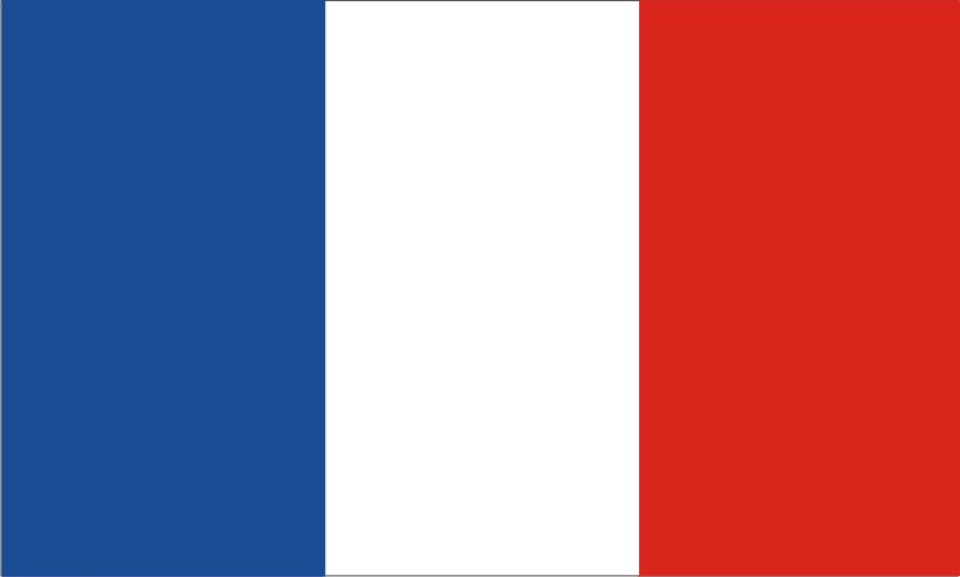 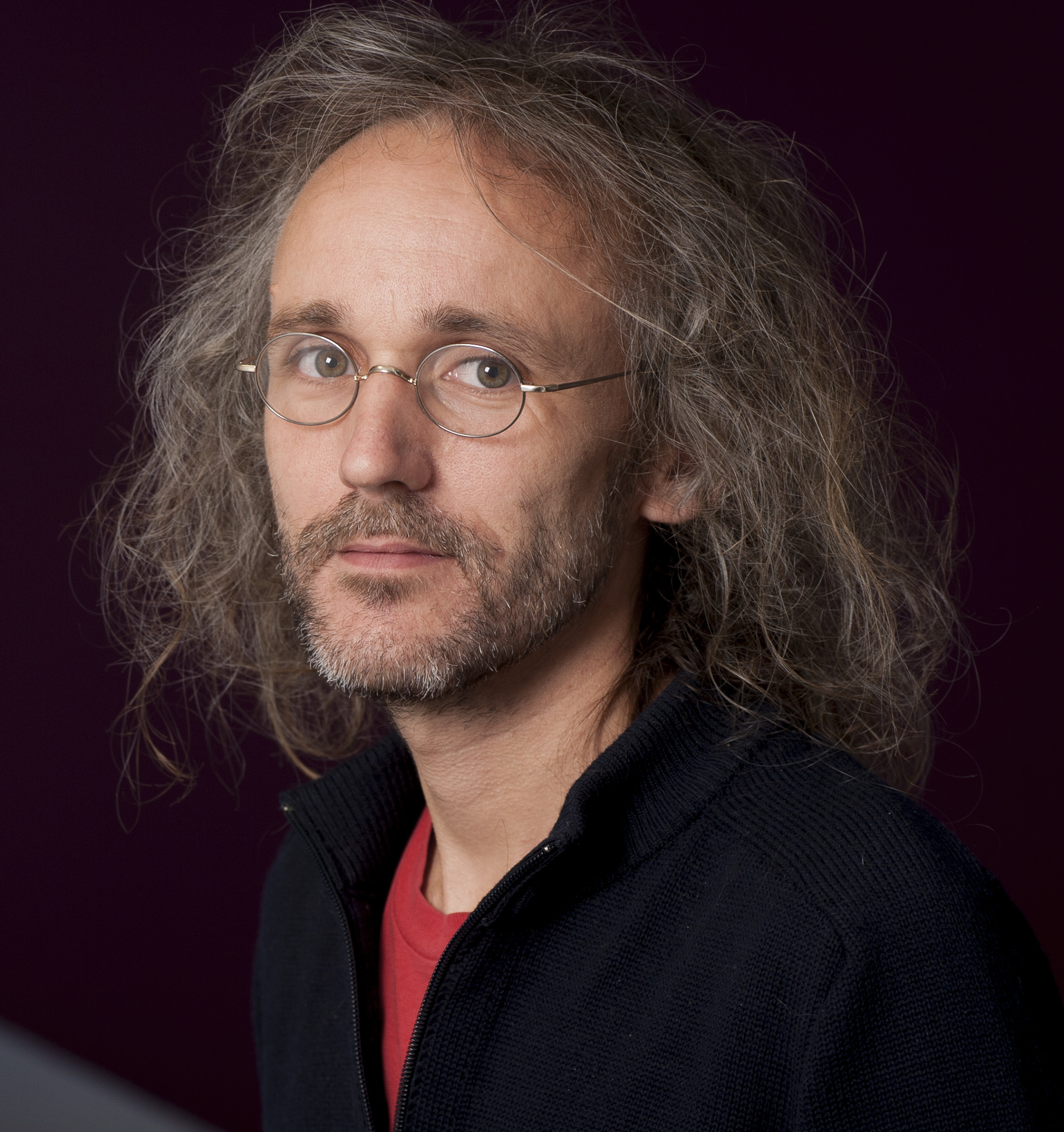 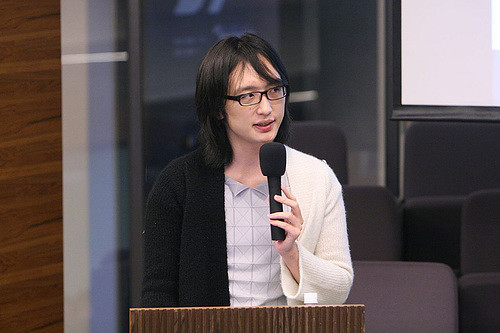 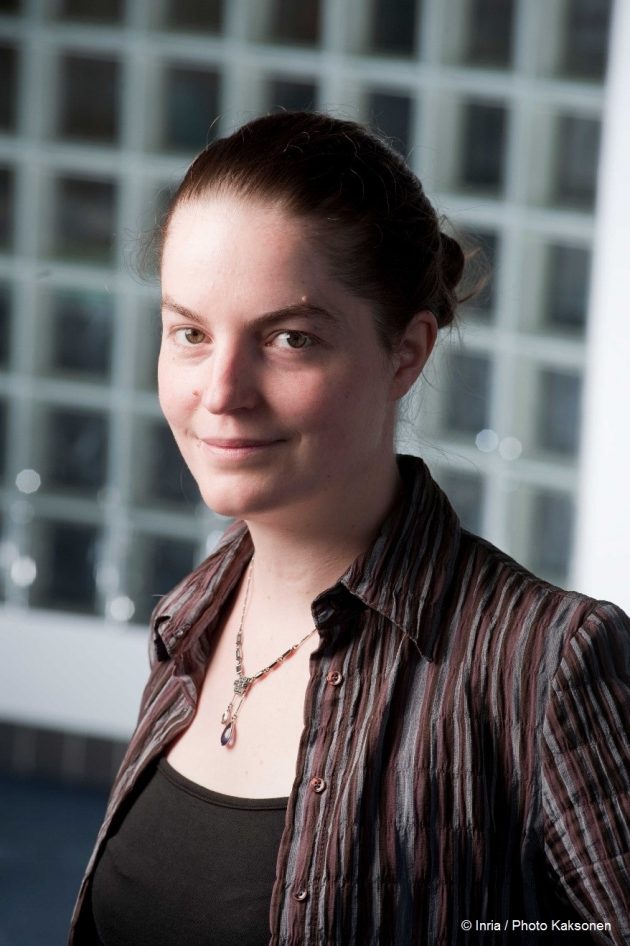 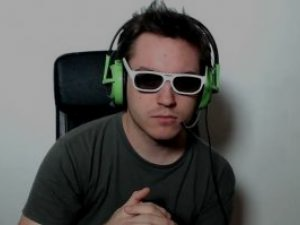 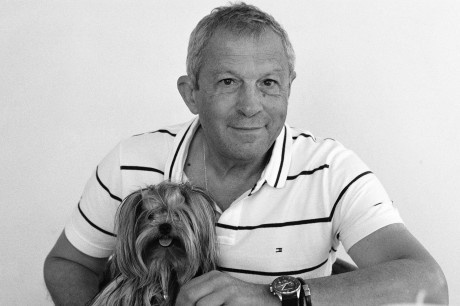 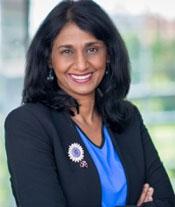 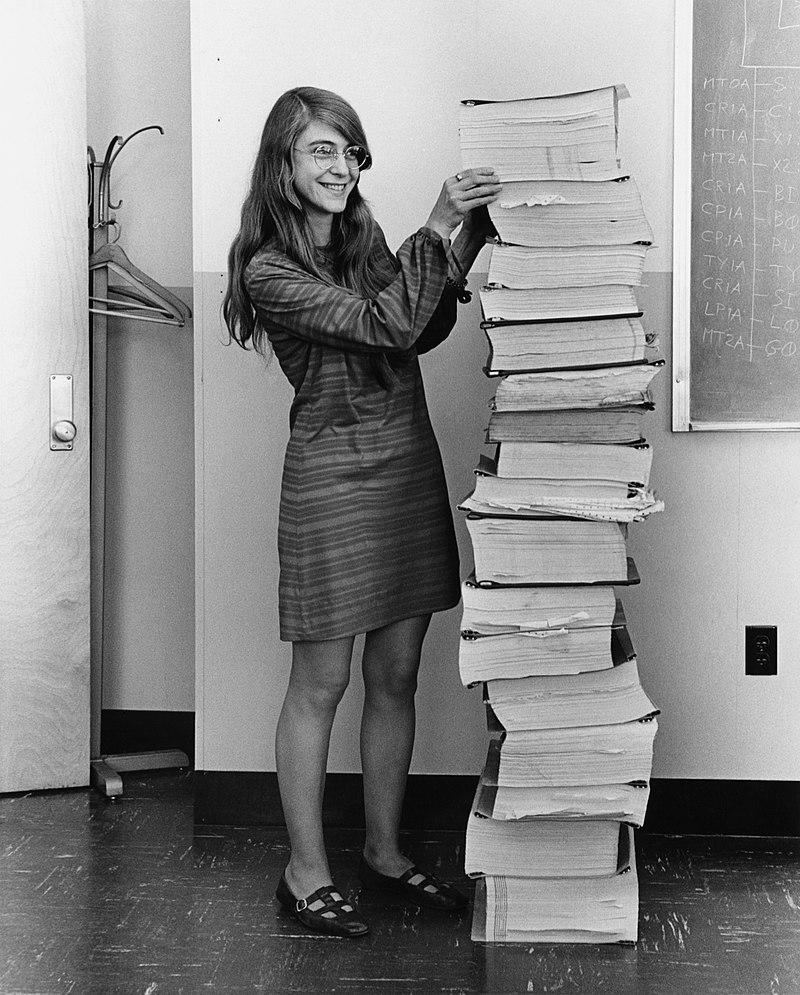 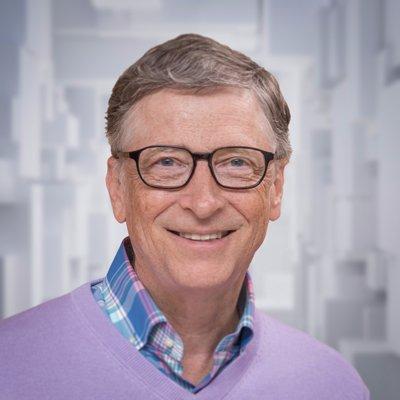 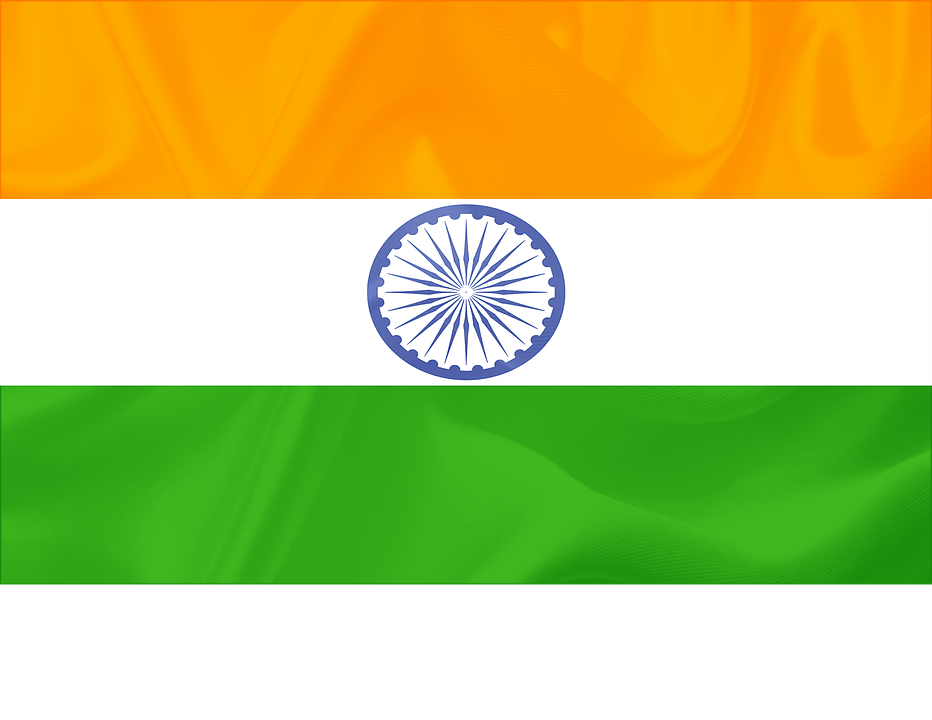 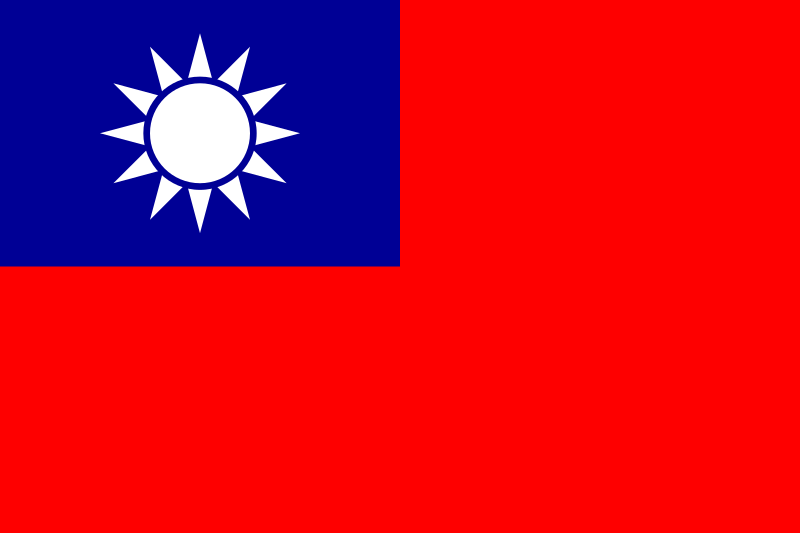 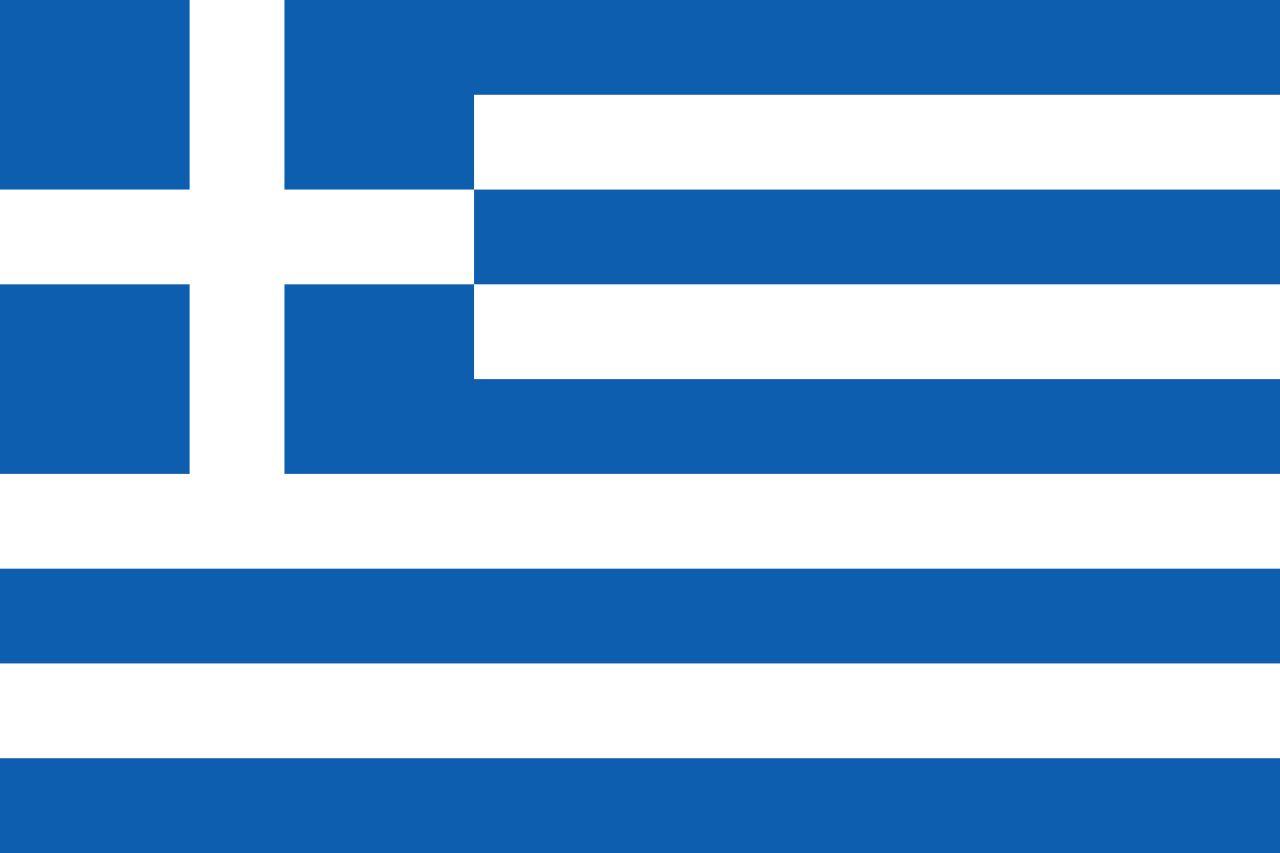 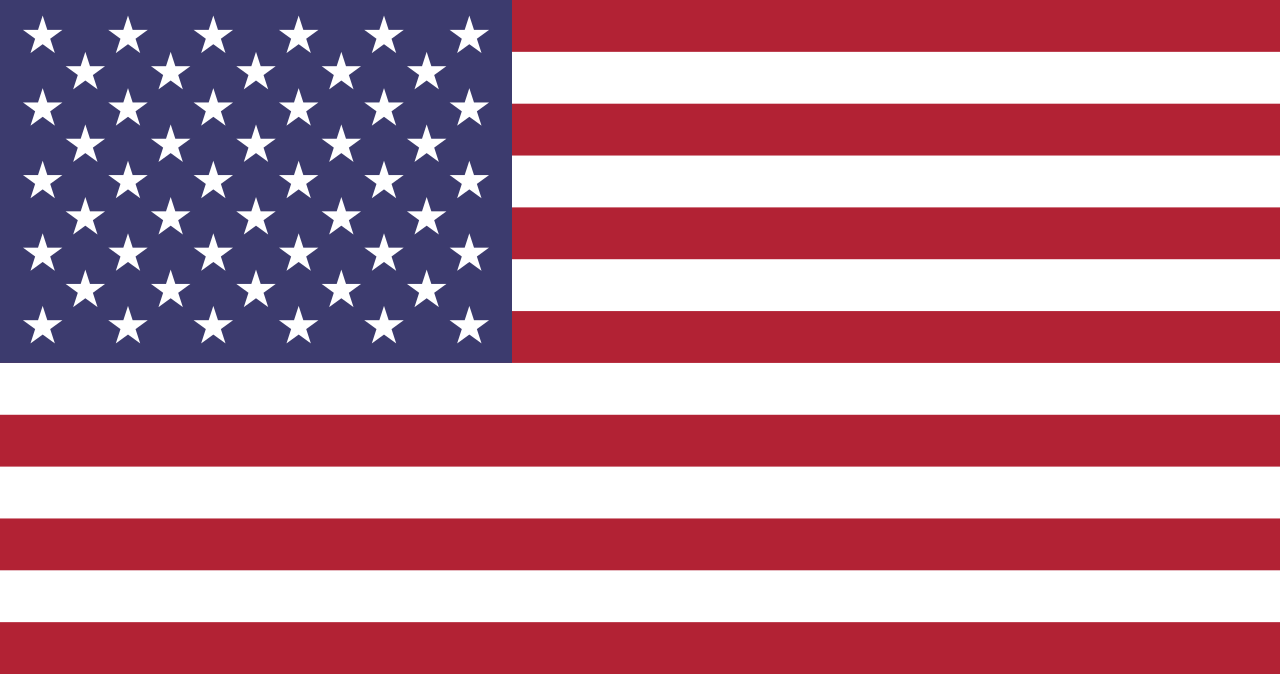 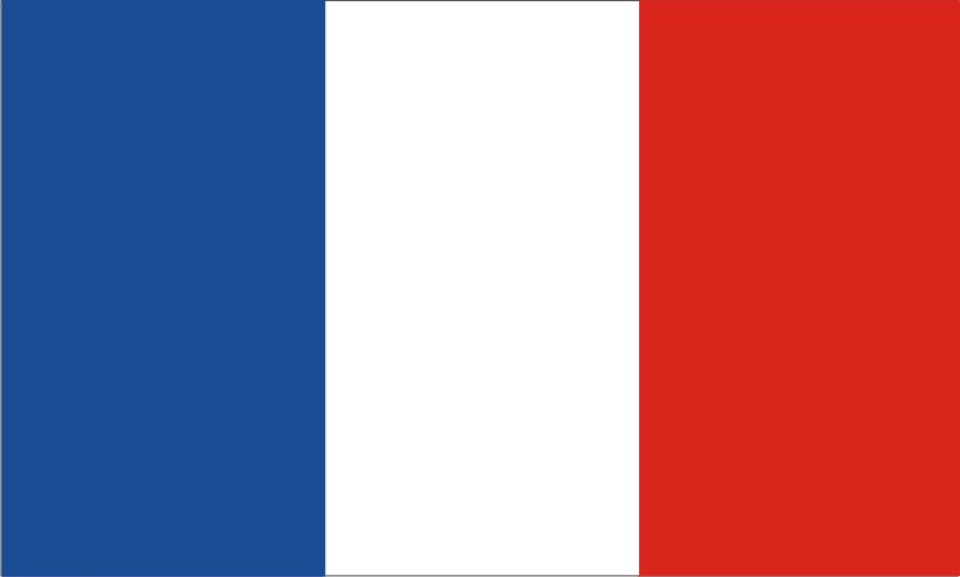 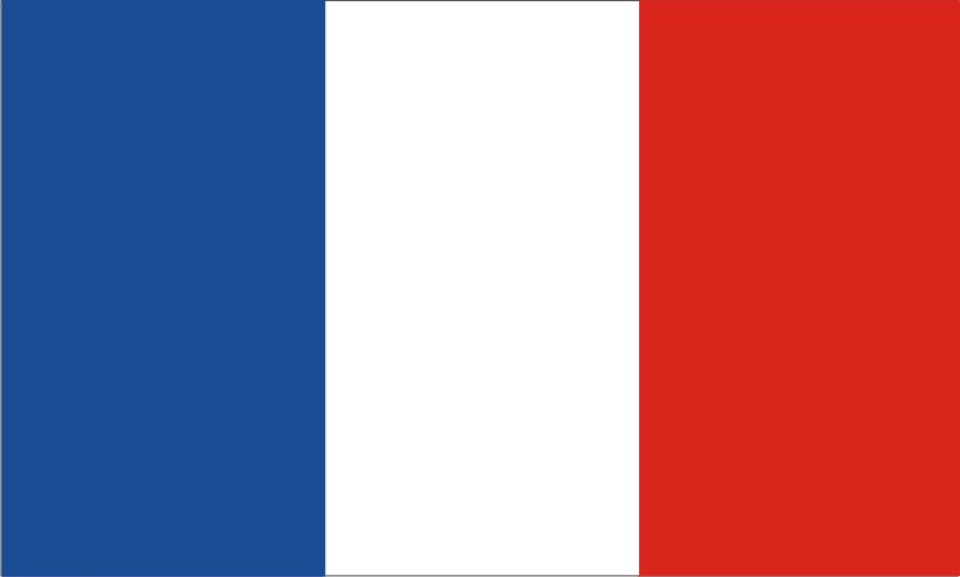 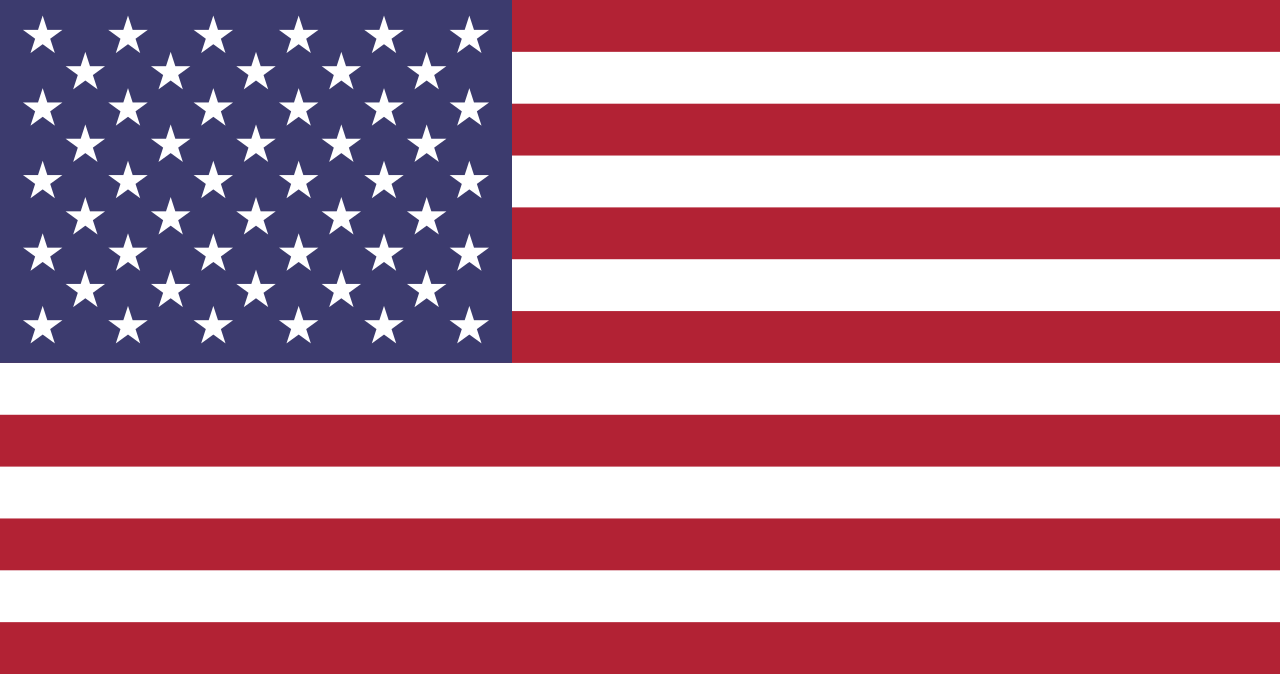 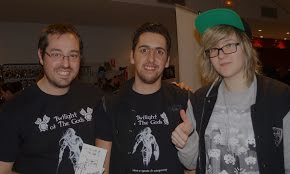 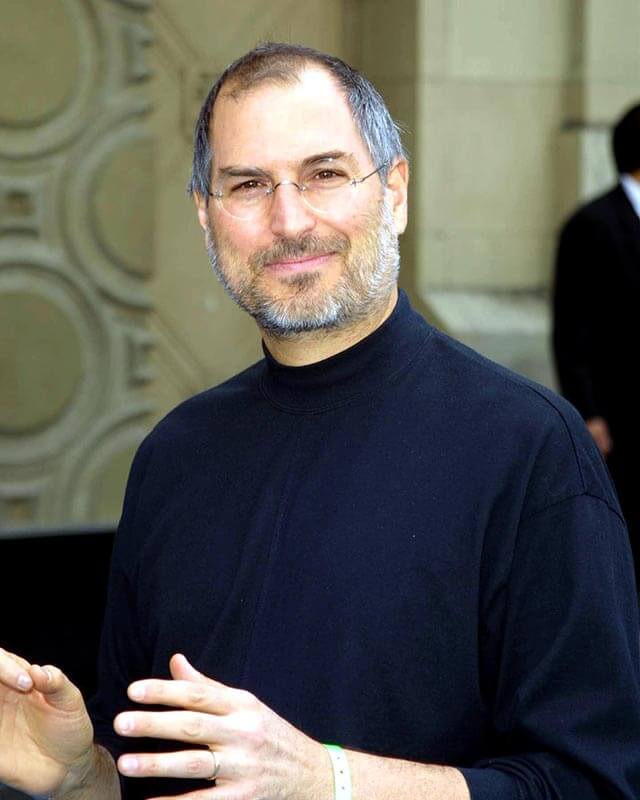 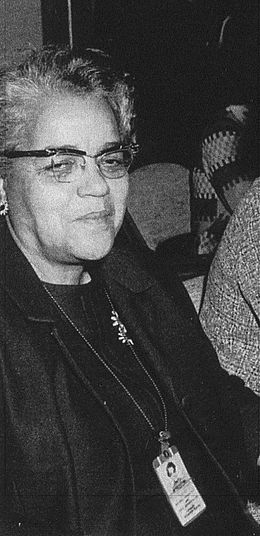 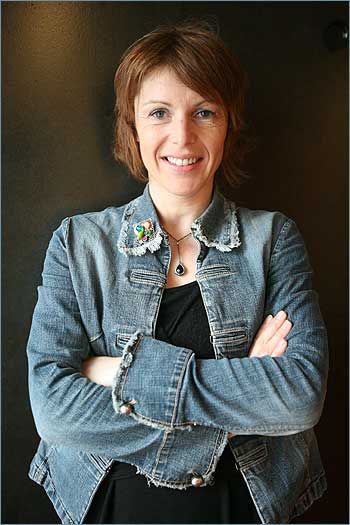 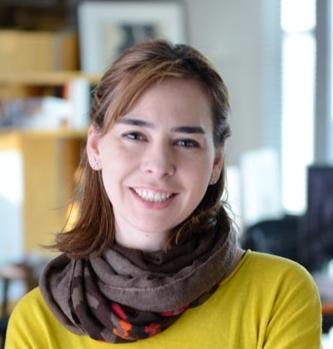 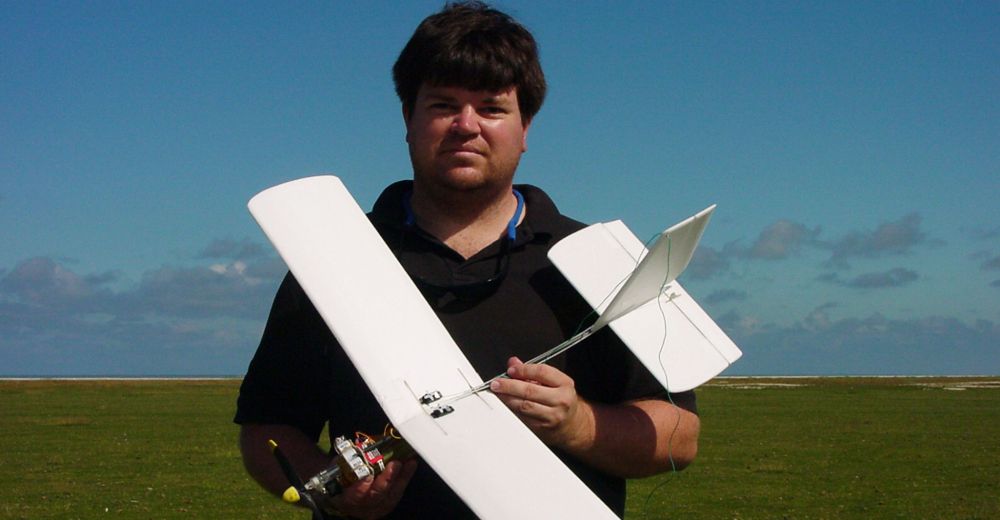 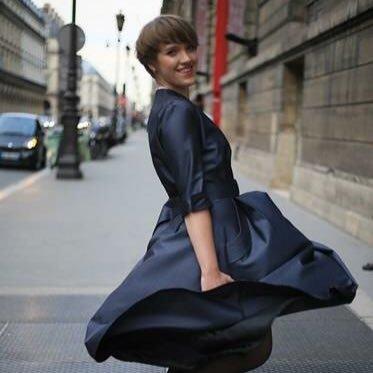 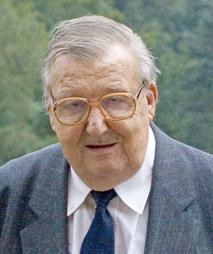 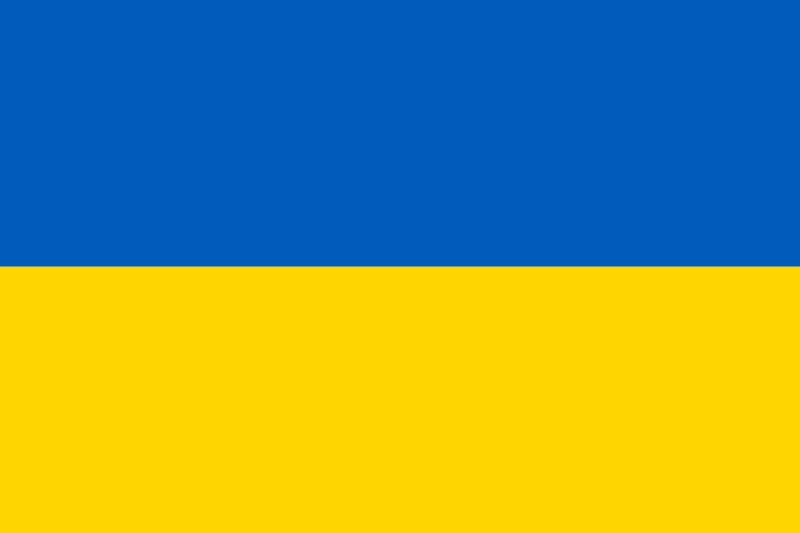 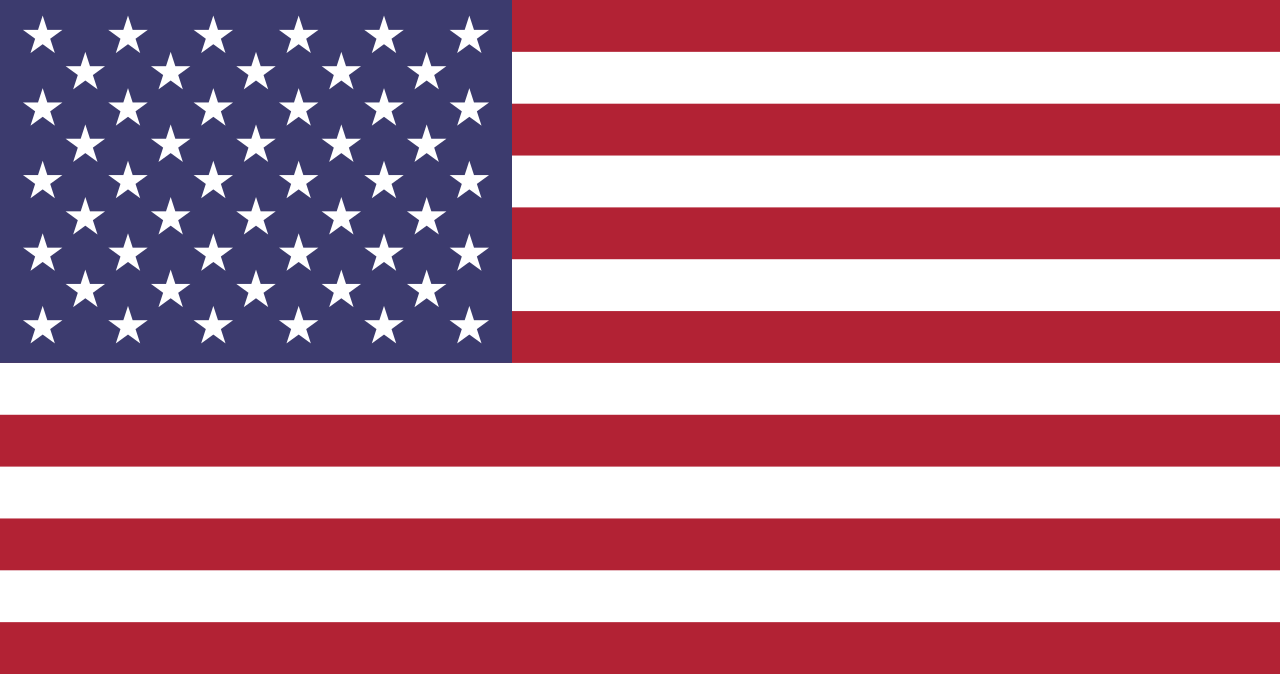 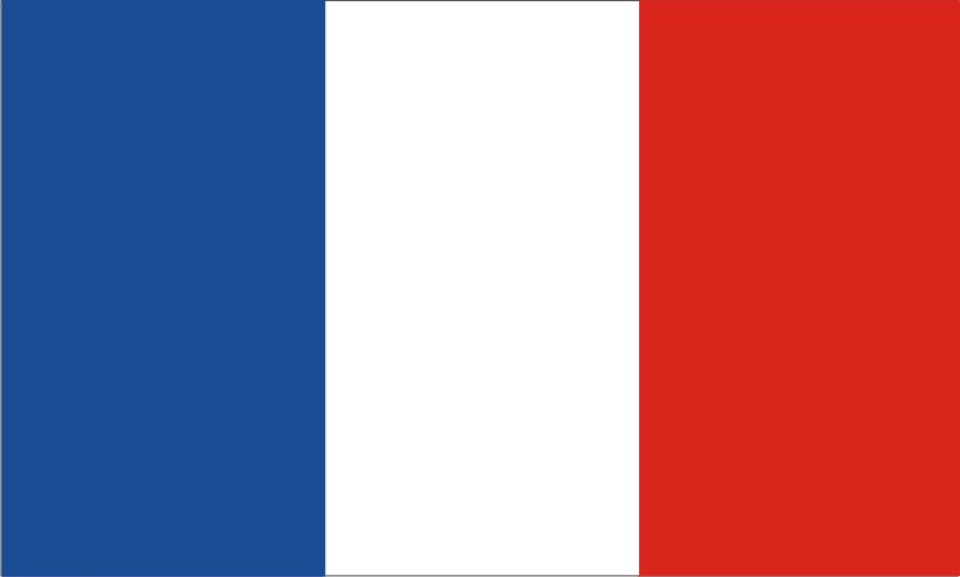 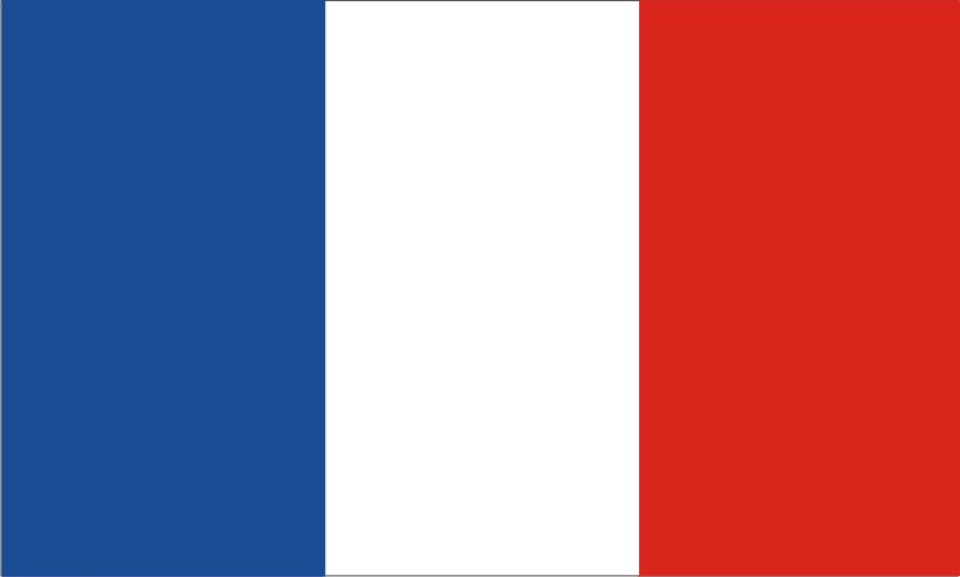 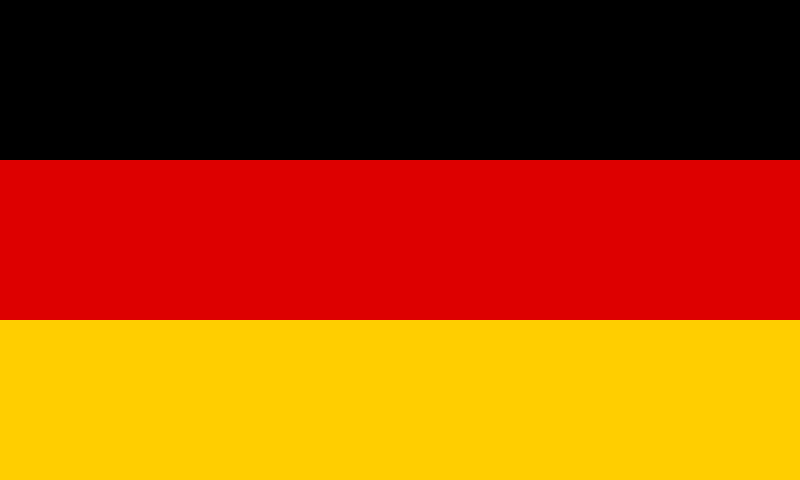 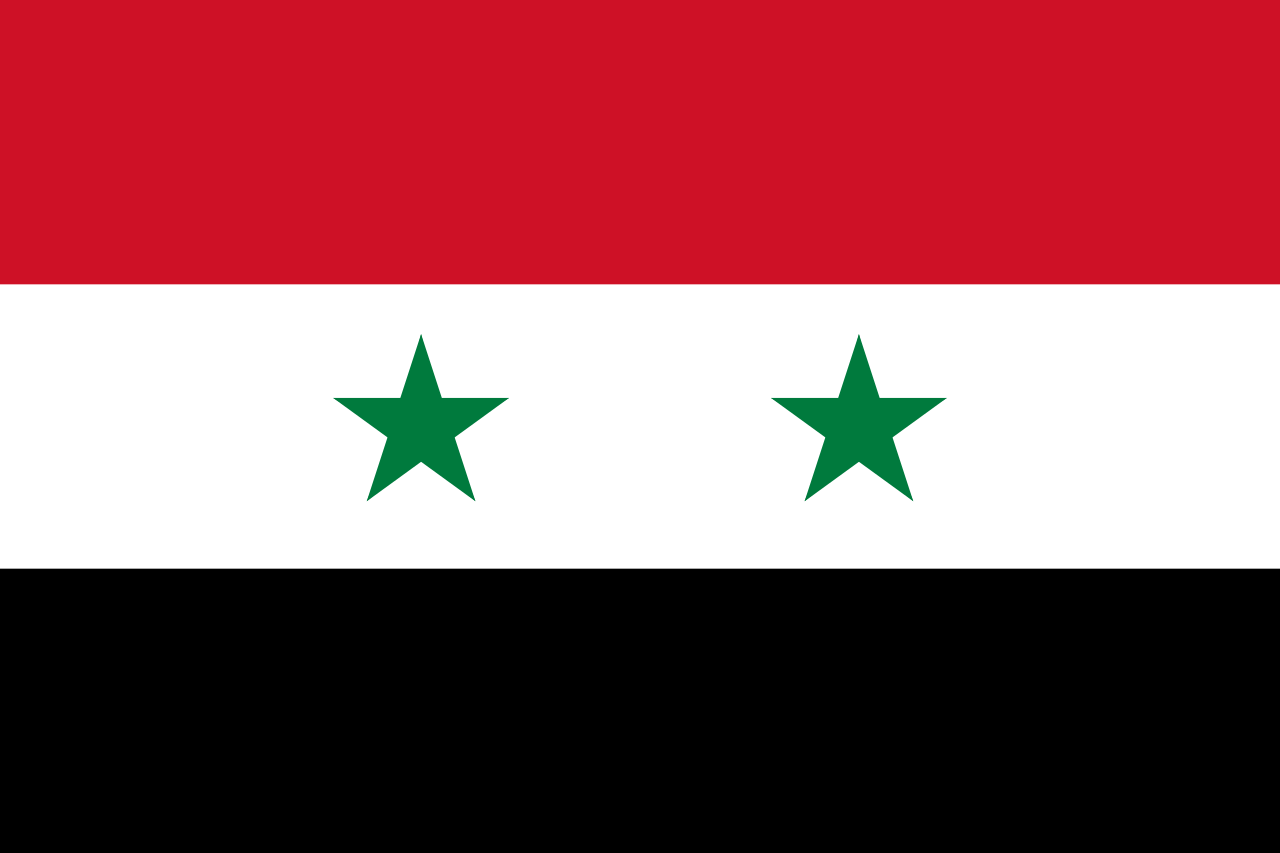 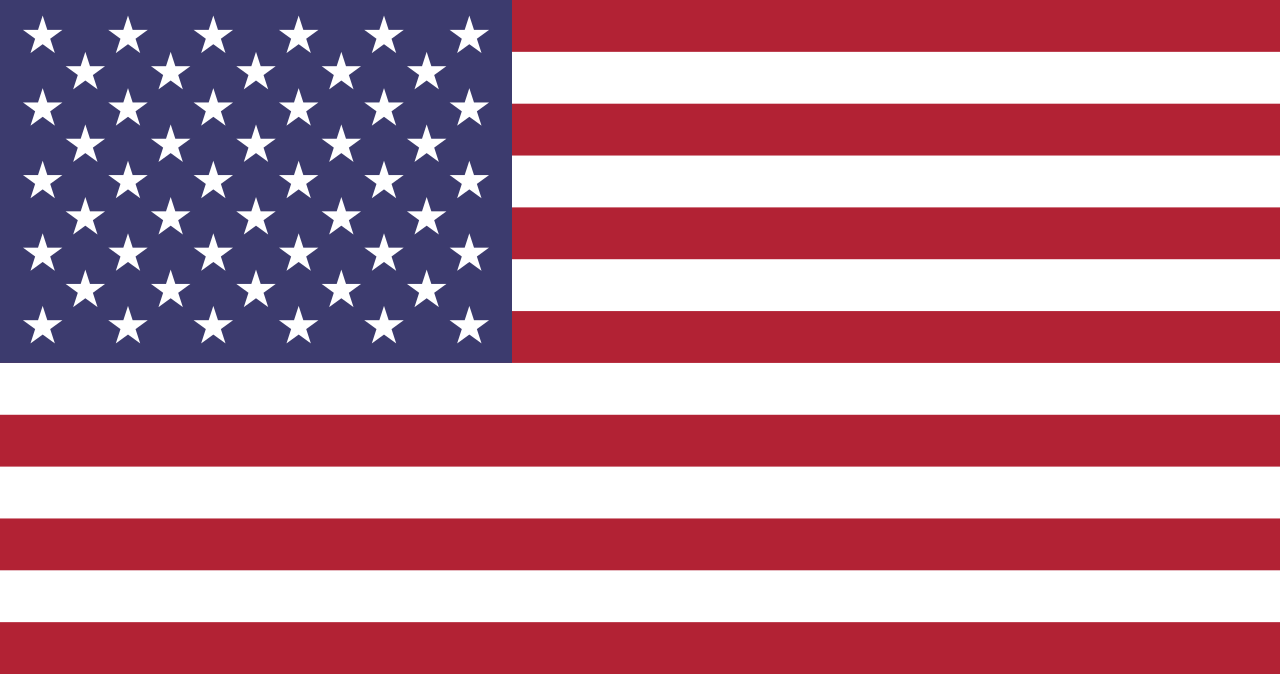 C’est quoi pour vous un.e informaticien.ne ?
Passent-ils tout leur temps derrière un ordinateur ? 
→ NON 
→ Certains n’ont jamais touché à un code informatique ! 

… Ils et elles font des métiers variés
… Généralement ils et elles sont bien payés
… Et ils et elles ont plein de débouchés après leurs études
5. Quelques portraits supplémentaires
Qui est qui ?
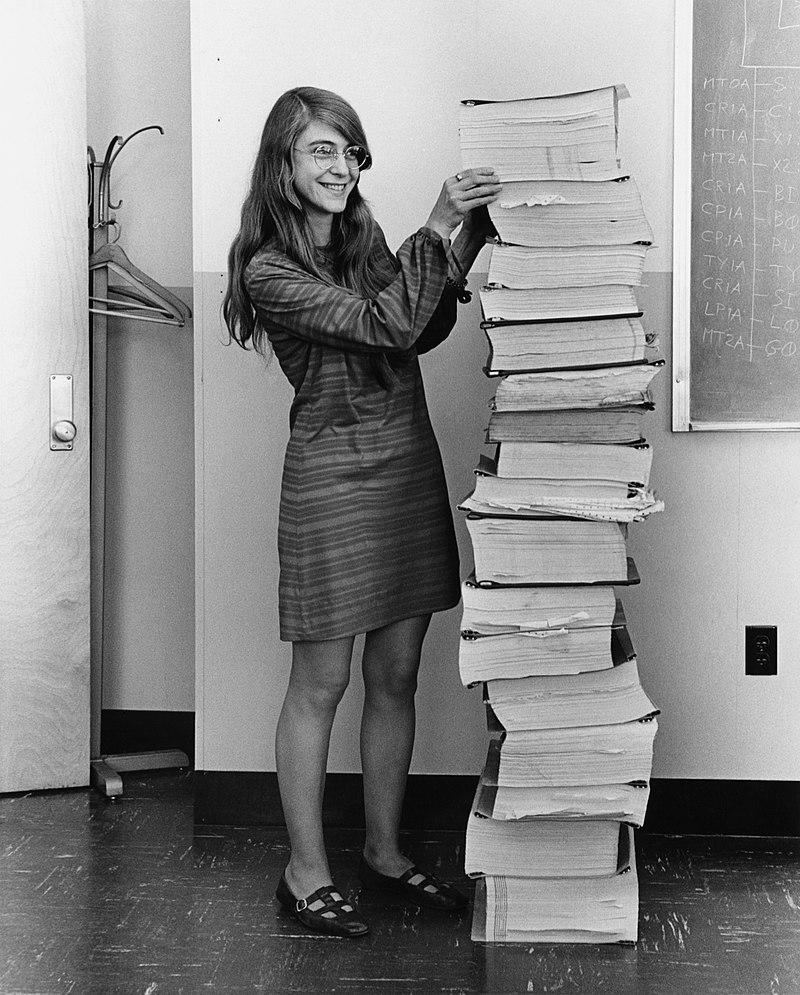 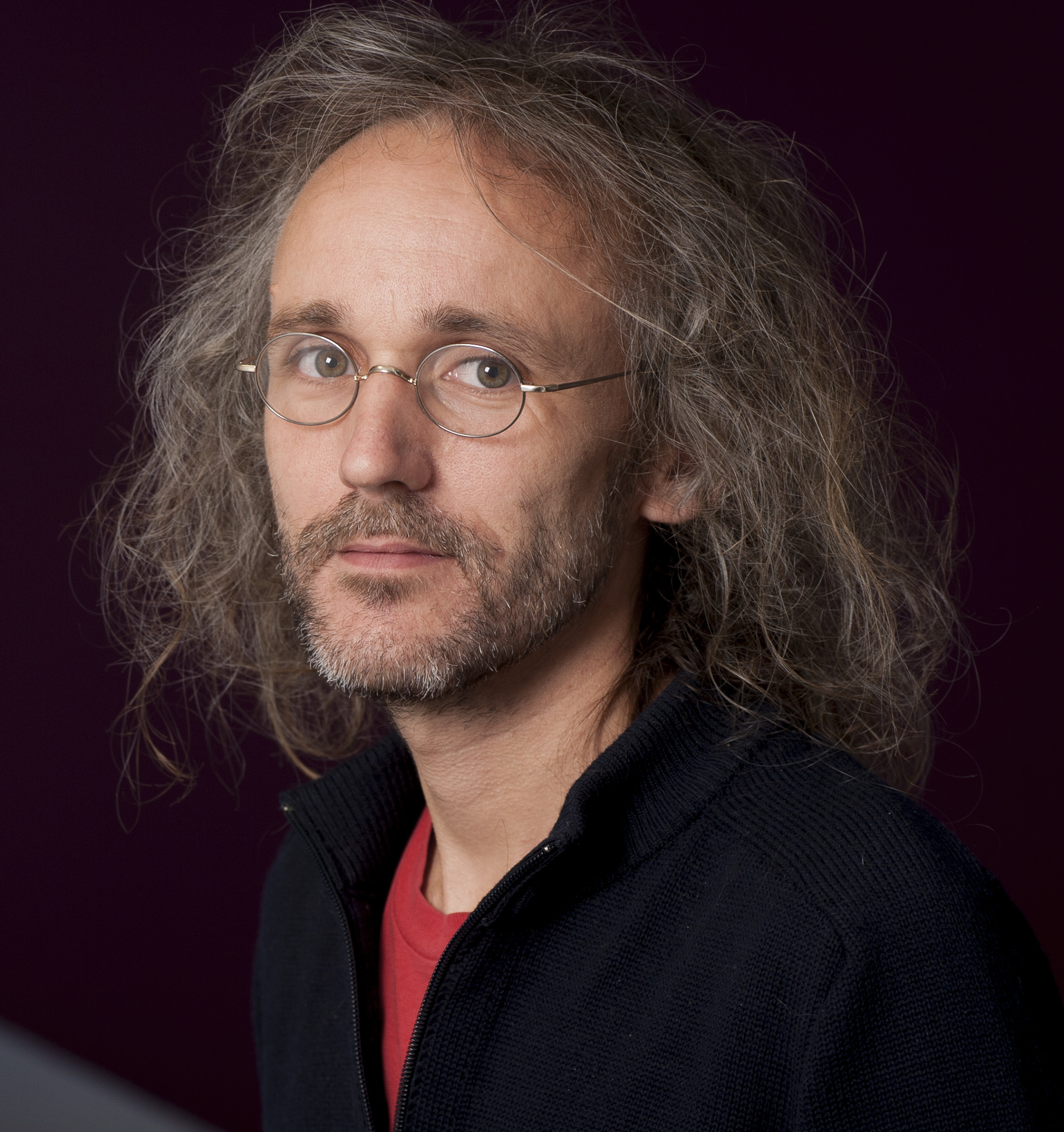 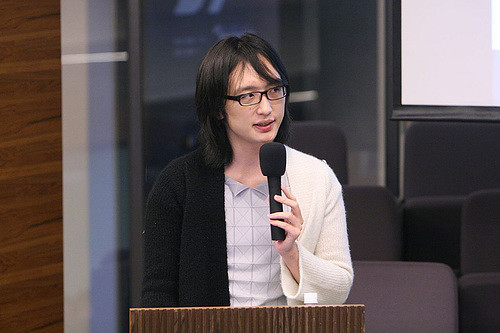 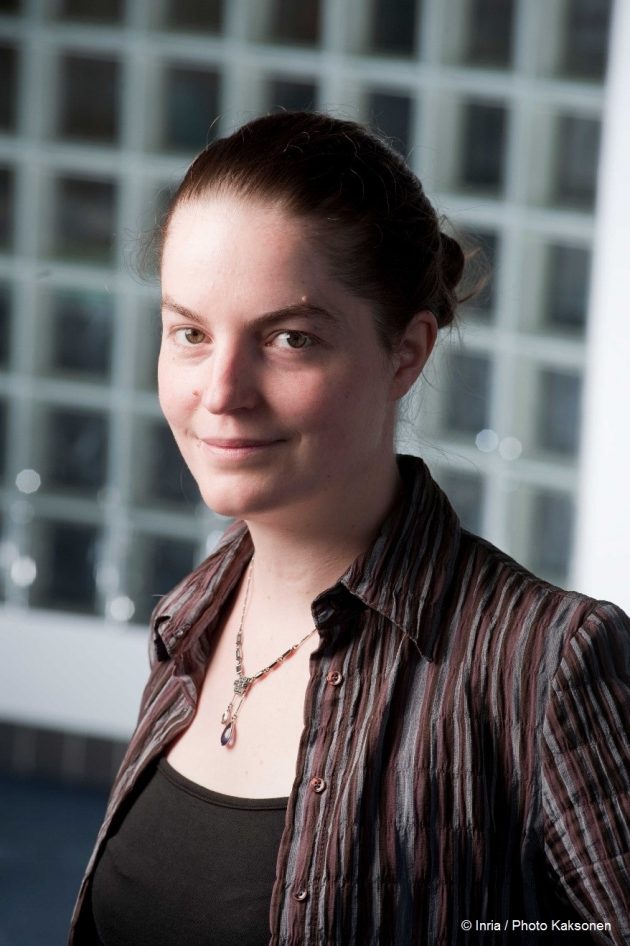 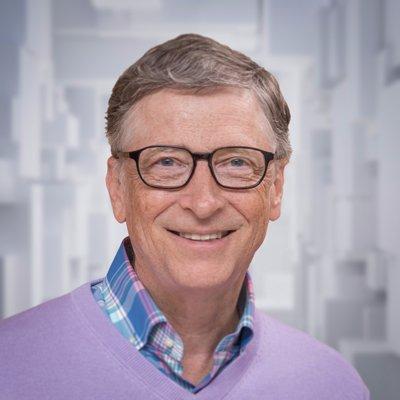 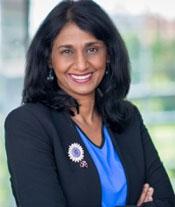 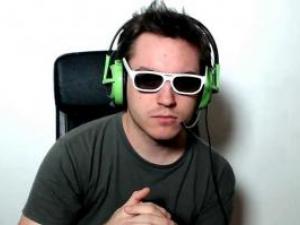 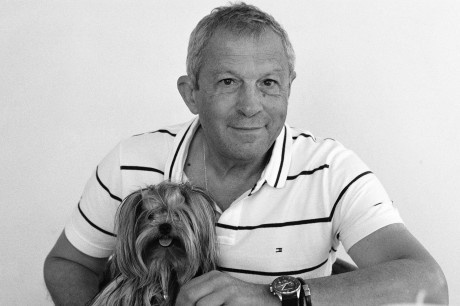 J’ai créé les premiers systèmes embarqués.
J’ai fait volé des navettes spatiales
Je suis journaliste
J’ai inventé un des premiers langages pour les micro-ordinateurs
Je conçois des systèmes de votes électroniques sécurisés
Je rend les infrastructures logicielles robustes
J’ai été hackeuse… puis ministre ! 
Je conçois des algorithmes pour les super-calculateurs
Navettes spatiales
Ministre et  hackeuse
Super-
calculateurs
Langage 
pour les PC
Logiciels robustes
Logiciels embarqués
Vote électronique
Journaliste
Qui est qui ?
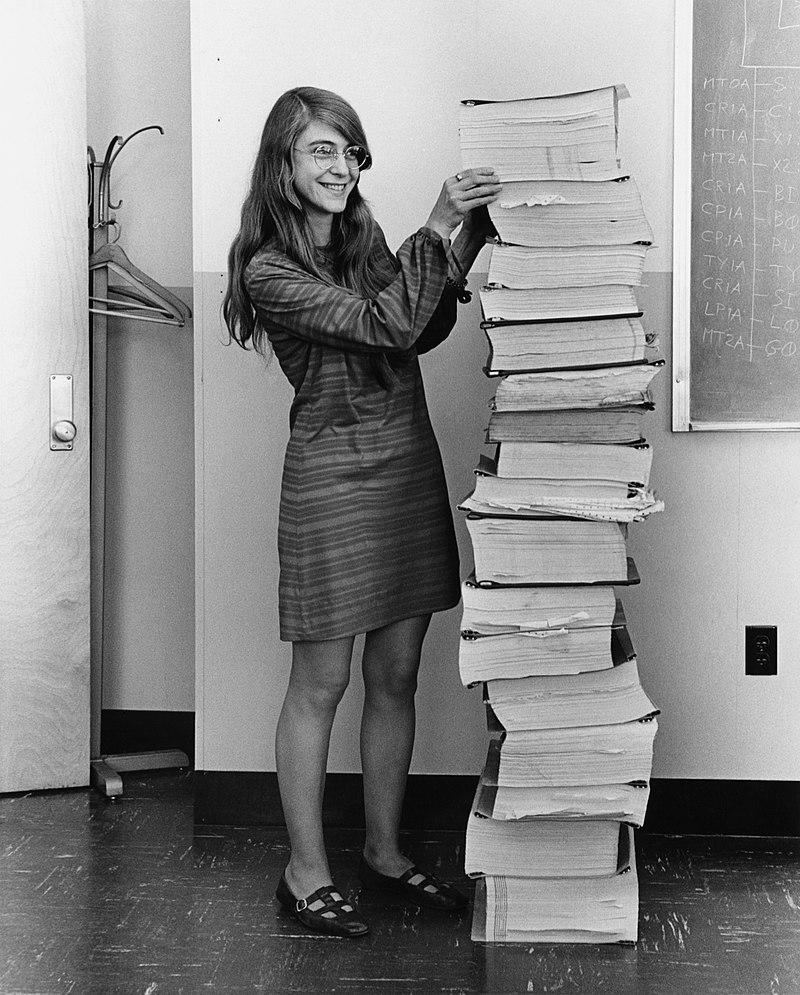 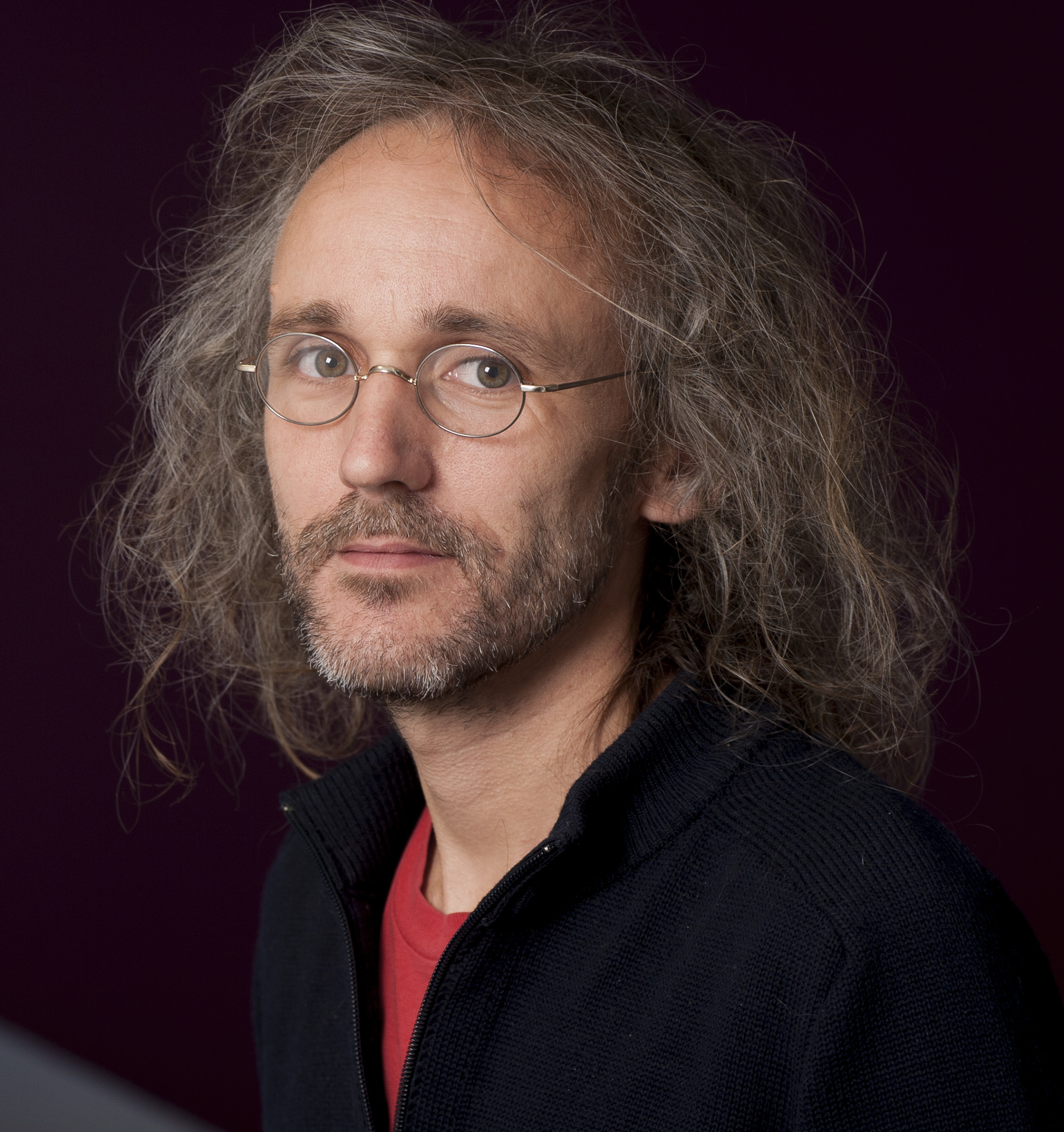 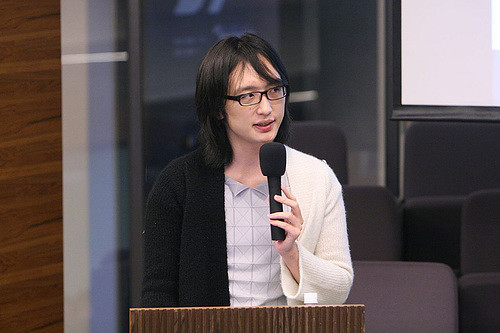 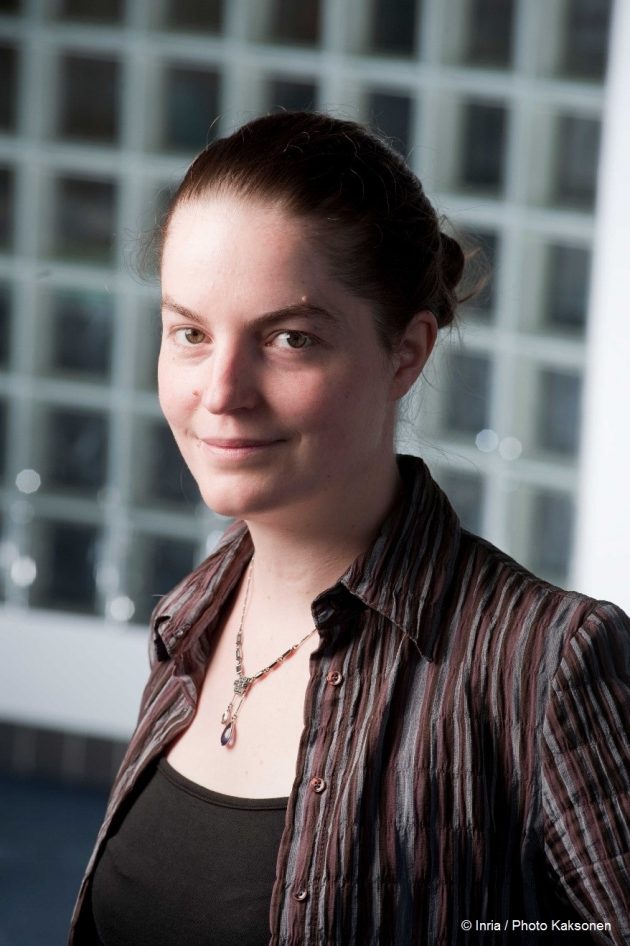 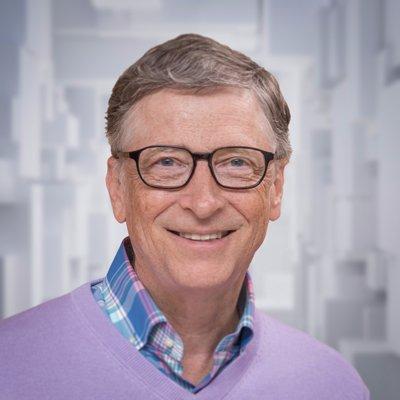 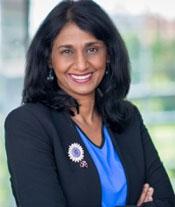 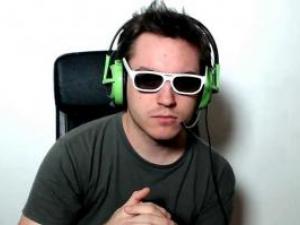 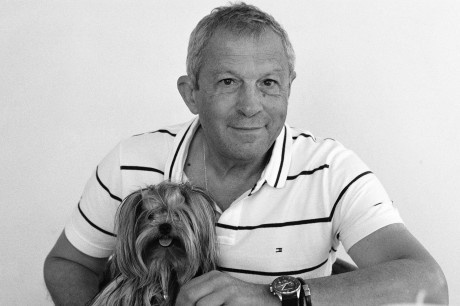 Navettes spatiales
Logiciels robustes
Super-
calculateurs
Logiciels embarqués
Vote électronique
Langage 
pour les PC
Ministre hackeuse
Journaliste
Qui est qui ?
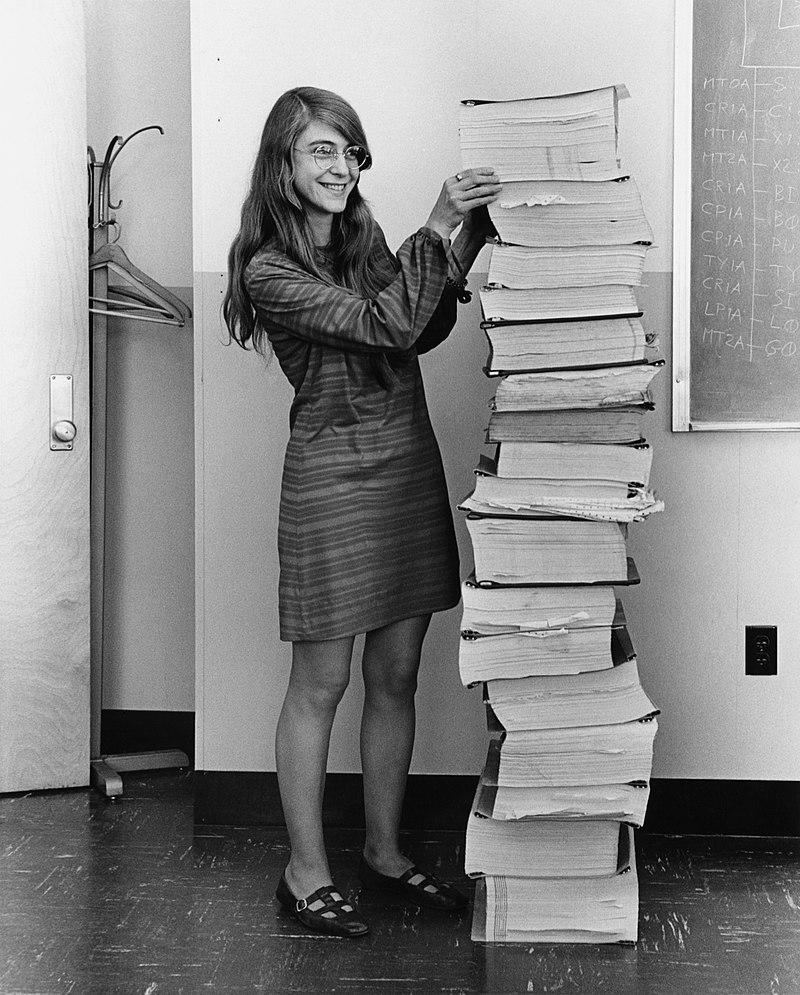 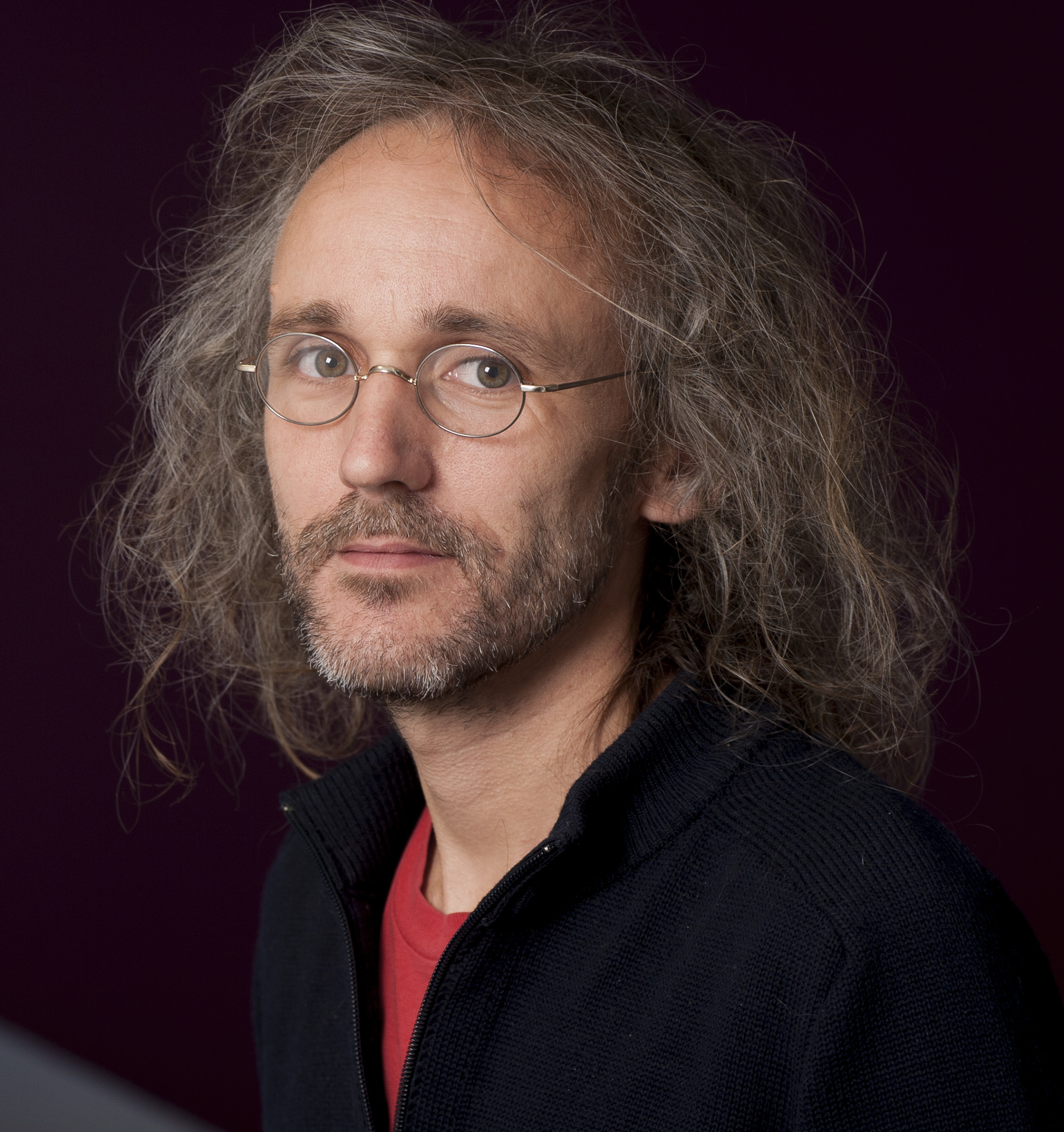 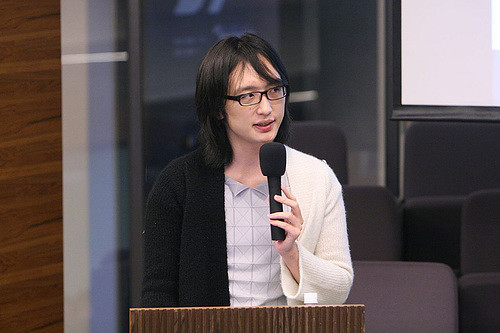 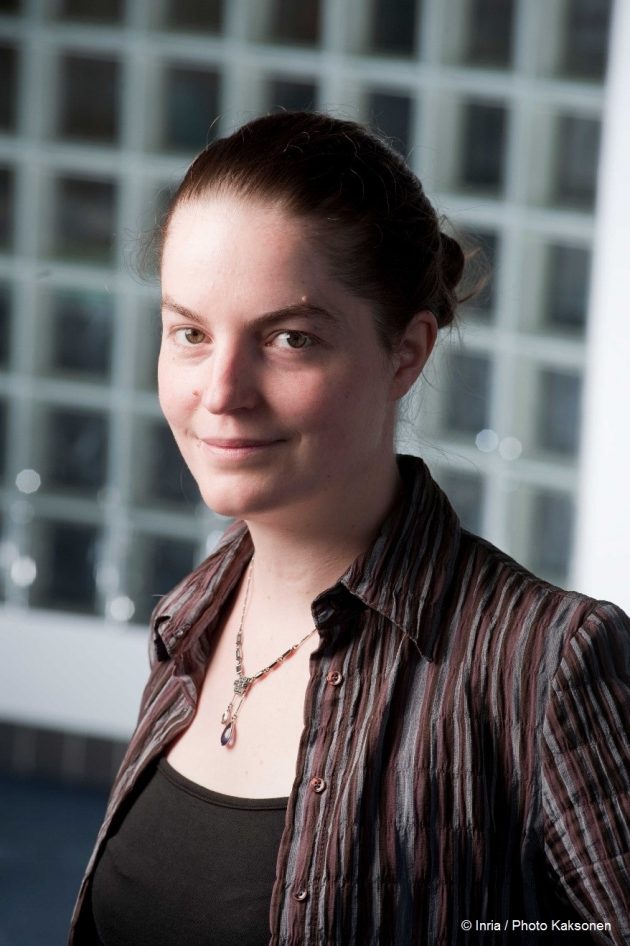 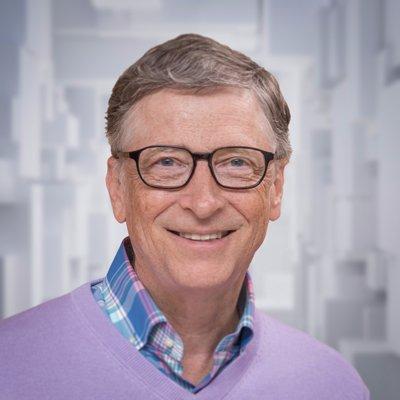 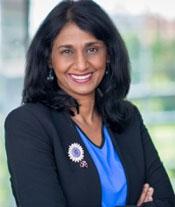 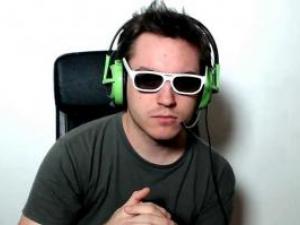 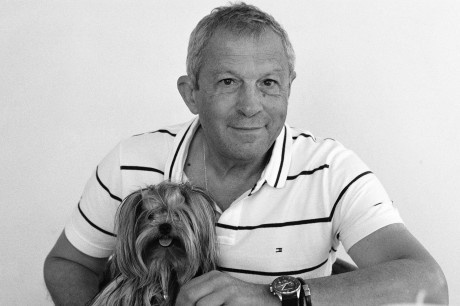 Véronique
Cortier
Margaret Hamilton
Benoit Baudry
Bill
Gates
Padma
Raghavan
Joseph
Sifakis
Audrey
Tang
Zerator
J’ai créé les premiers systèmes embarqués.
J’ai fait volé des navettes spatiales
Je suis journaliste
J’ai inventé un des premiers langages pour les micro-ordinateurs
Je conçois des systèmes de votes électroniques sécurisés
Je rend les infrastructures logicielles robustes
J’ai été hackeuse… puis ministre ! 
Je conçois des algorithmes pour les super-calculateurs
Qui est qui ?
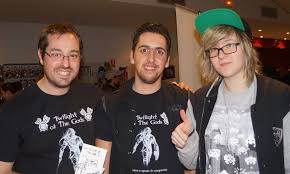 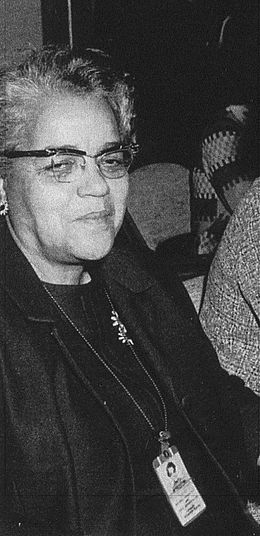 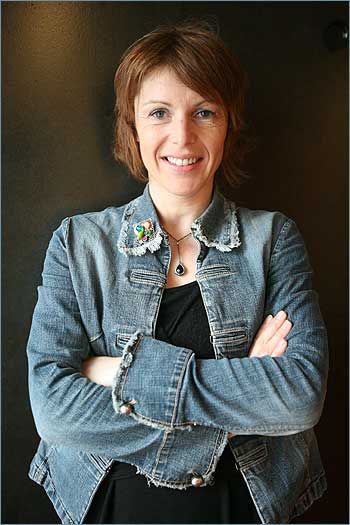 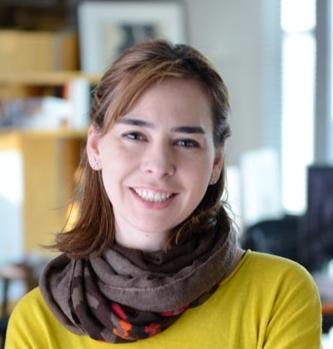 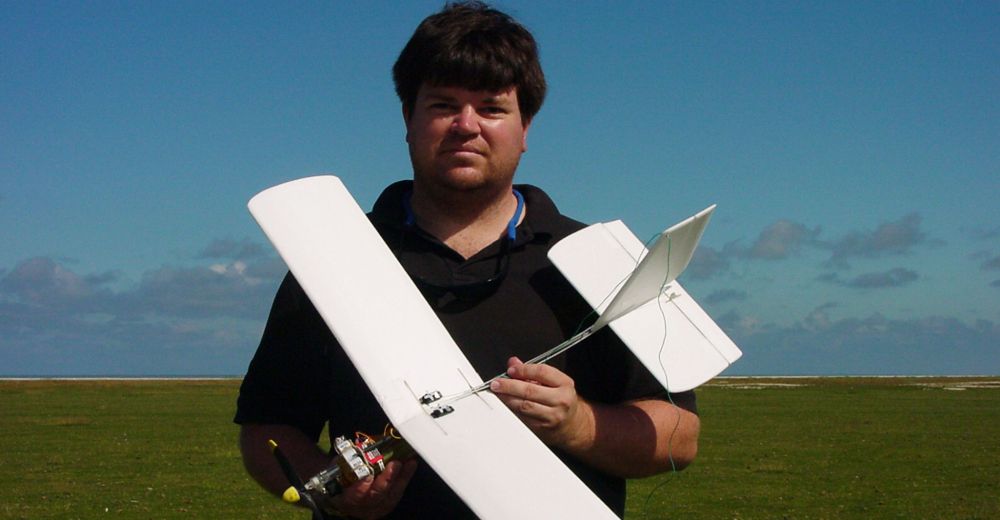 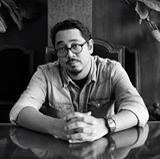 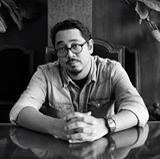 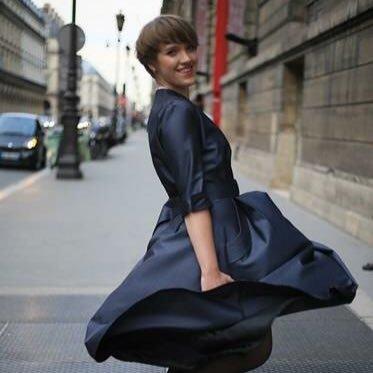 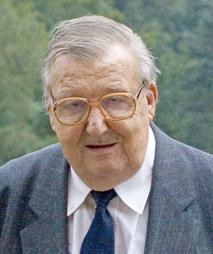 Je sais détecter les humains derrière des murs.
J’aide les entreprises à concevoir des pub personnalisées
J’ai écrit des théories qui ont permis de construire des systèmes embarqués
Je suis illustrateur de BD
Je suis artiste
Je fais fonctionner la reconnaissance d’image de facebook
Je fais voler des drones par la pensée.
J’ai été une des premières programmeuses de la NASA
Reconnaissance d’images
Publicité ciblée
Illustrateur 
de BD
NASA
Détection d’humains
Drones
Théorèmes
Artiste
Qui est qui ?
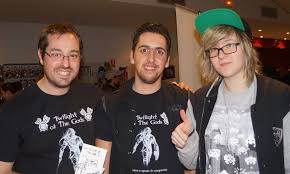 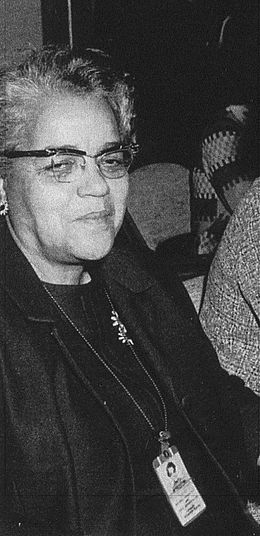 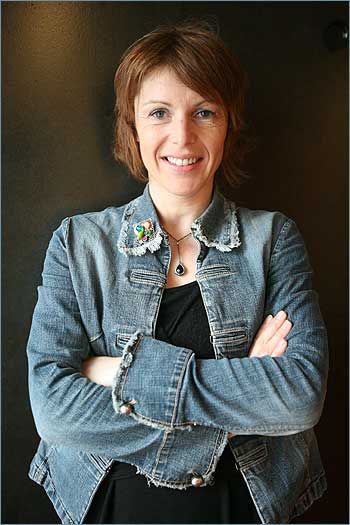 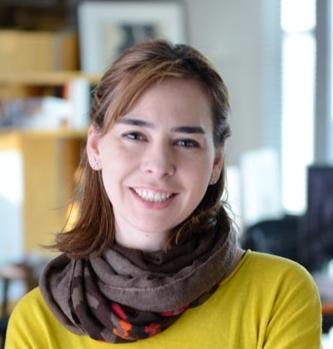 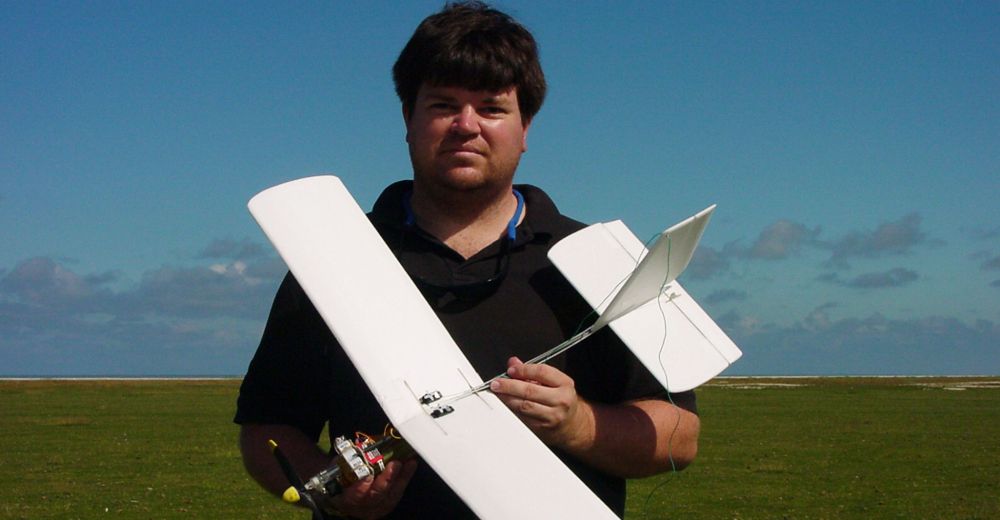 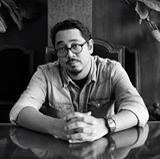 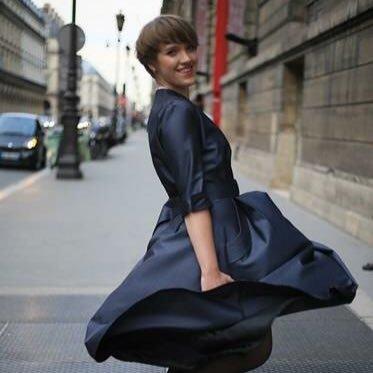 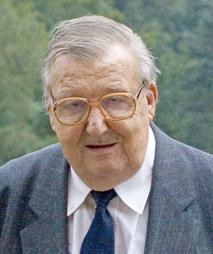 Publicité ciblée
Détection d’humains
Reconnaissance d’images
Drones
Dessinateur de
BD
Théorèmes
Artiste
NASA
Qui est qui ?
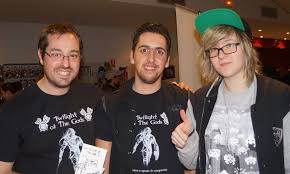 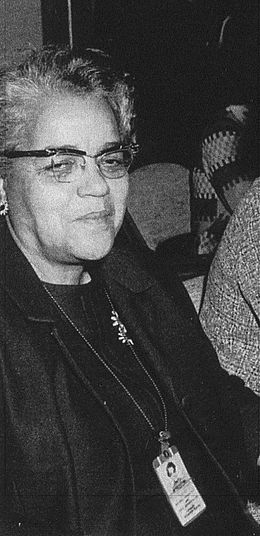 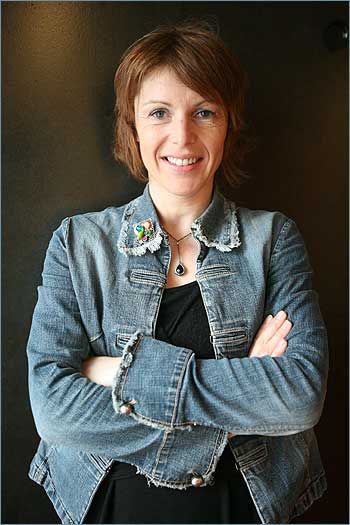 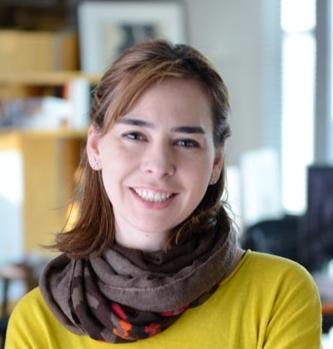 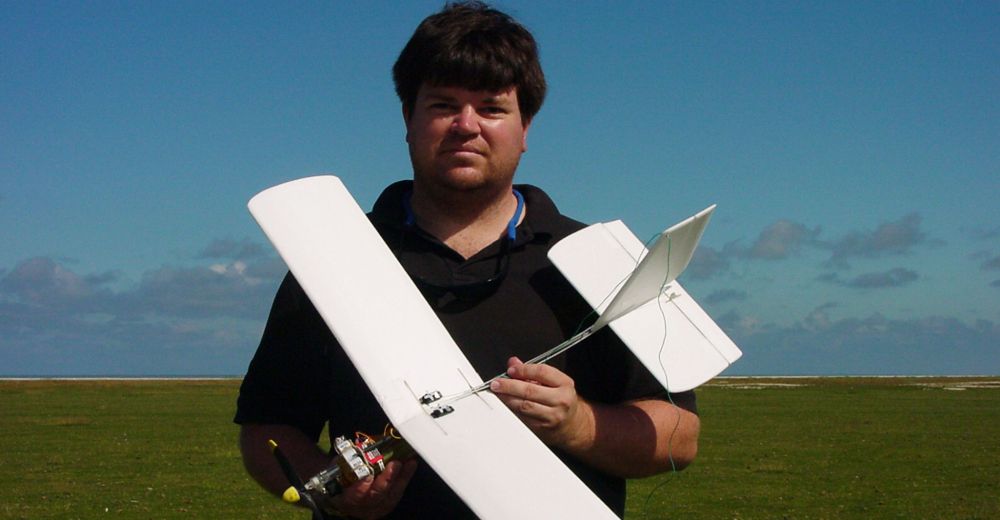 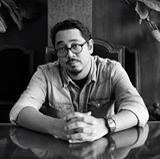 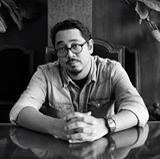 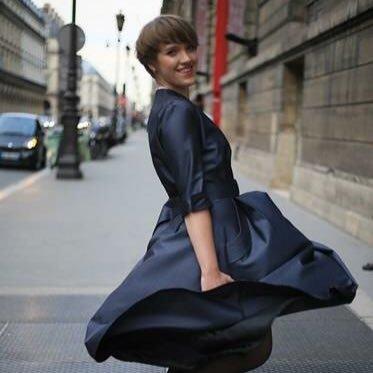 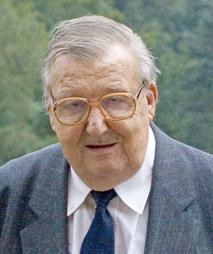 Radjman
Sauperamaniane
Dina
Katabi
Dorothy
Vaughan
Carl
Petri
Natalya
Kosmina
Vadu
Amka
Anne-Marie
Kermarrec
Yann
Le Cun
Je sais détecter les humains derrière des murs.
J’aide les entreprises à concevoir des pub personnalisées
J’ai écrit des théories qui ont permis de construire des systèmes embarqués
Je suis illustrateur de BD
Je suis artiste 
Je fais fonctionner la reconnaissance d’image de facebook
Je fais voler des drones par la pensée.
J’ai été une des premières programmeuses de la NASA